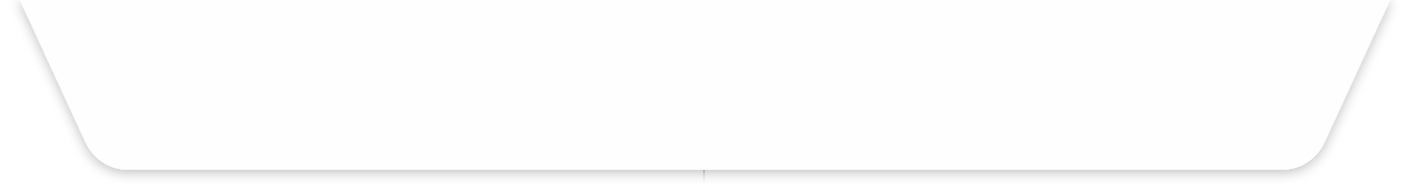 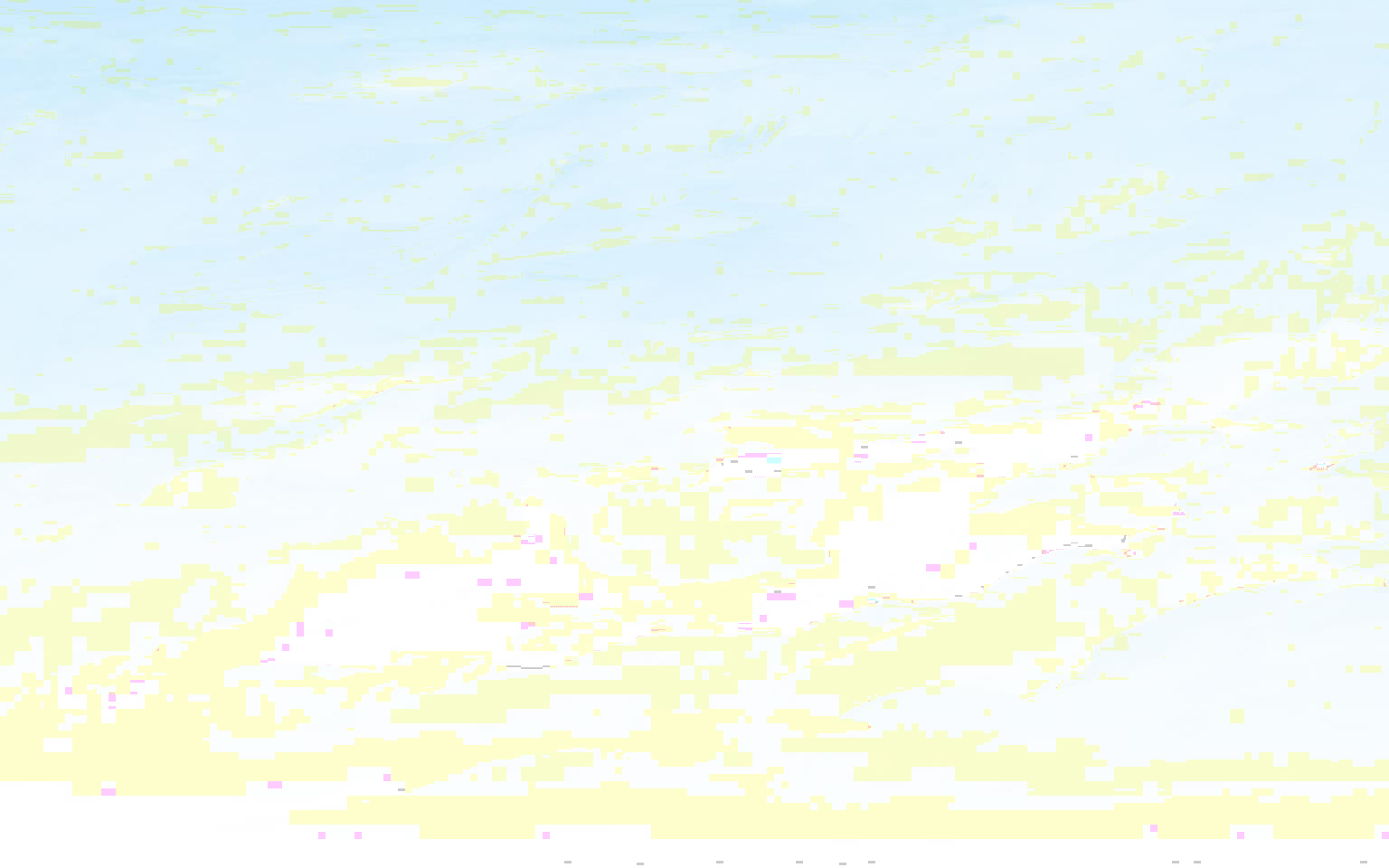 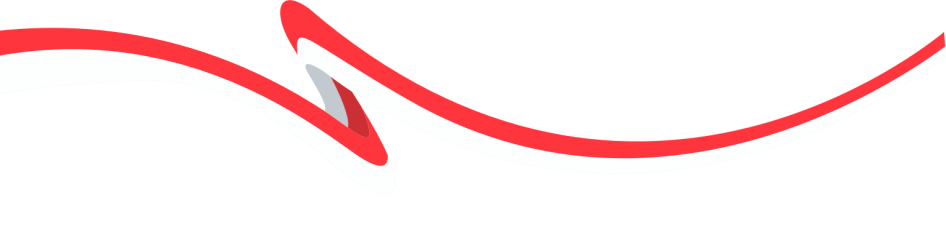 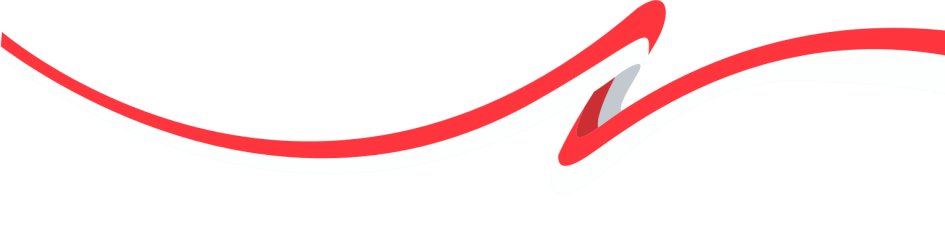 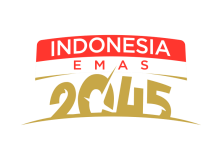 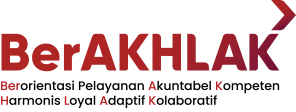 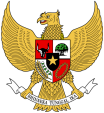 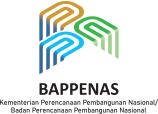 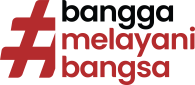 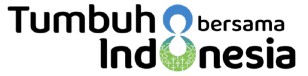 Sinkronisasi Perencanaan Pembangunan Nasional dan Daerah dalam Mendukung Kebijakan Nasional dalam RPJMN 2025-2029
Retreat Kepala Daerah Tahun 2025
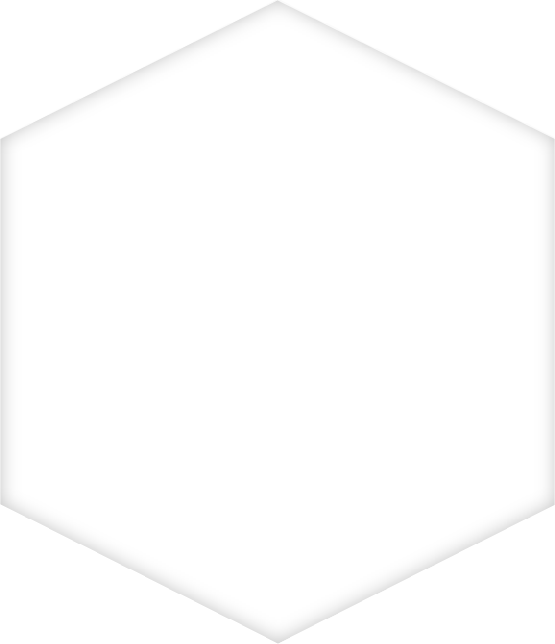 Prof. Dr. Ir. Rachmat Pambudy, M.S
Menteri Perencanaan Pembangunan Nasional/ Kepala Badan Perencanaan Pembangunan Nasional

Magelang, 24 Februari 2025
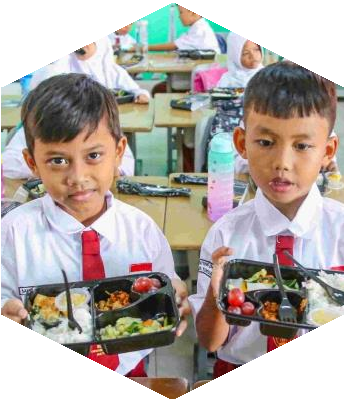 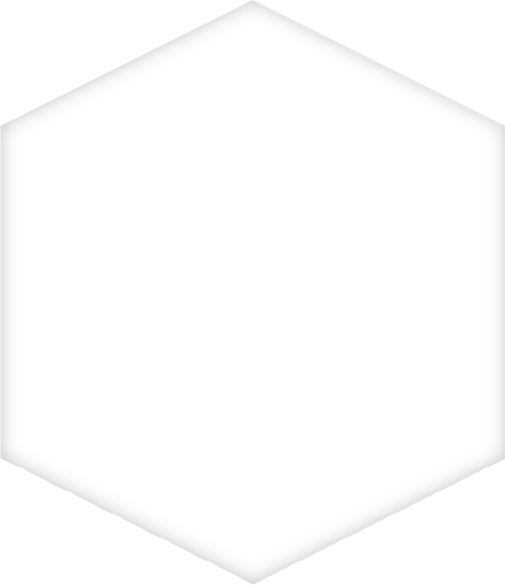 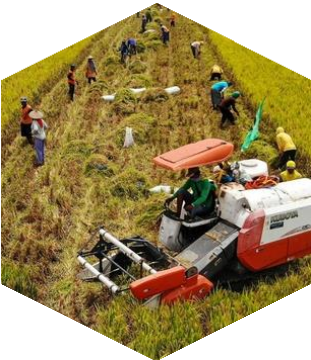 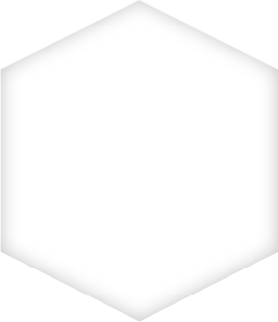 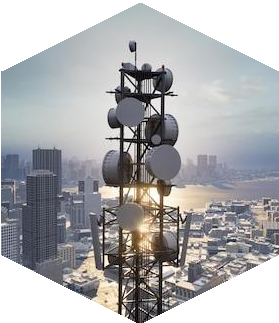 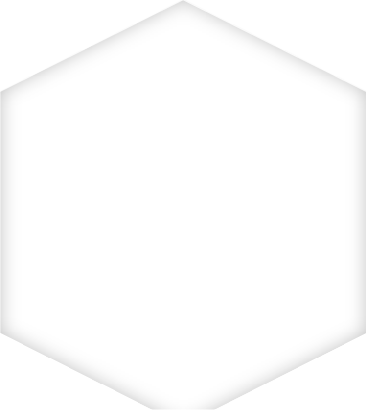 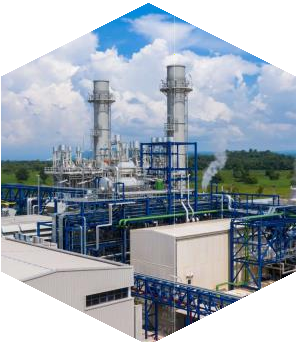 2024
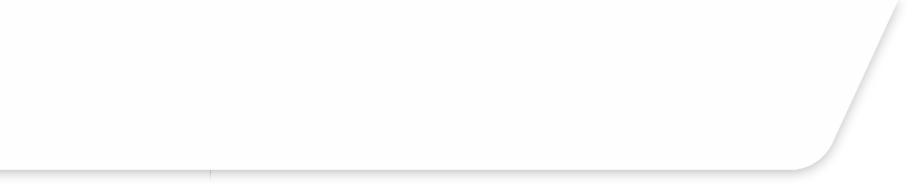 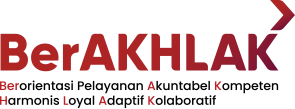 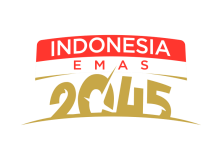 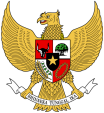 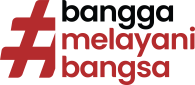 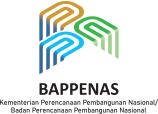 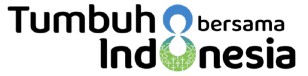 1
Pengantar : Amanat Perencanaan
OUTLINE
2
Arah Perencanaan Pembangunan Nasional dan Daerah
Perkuatan Perencanaan Sinergi Pusat-daerah Untuk Mendorong Pencapaian Sasaran Pembangunan
3
4
Penutup
2
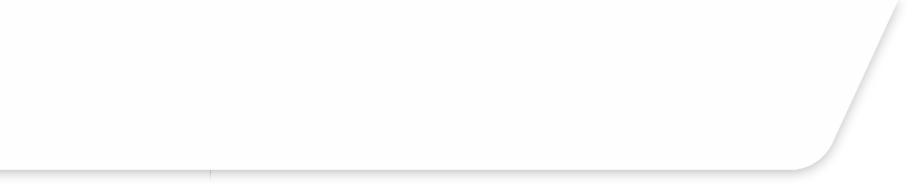 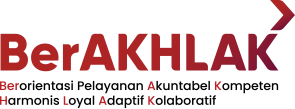 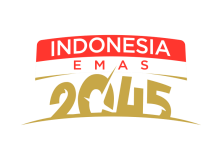 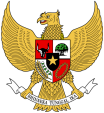 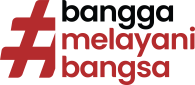 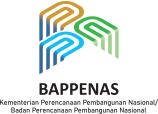 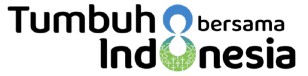 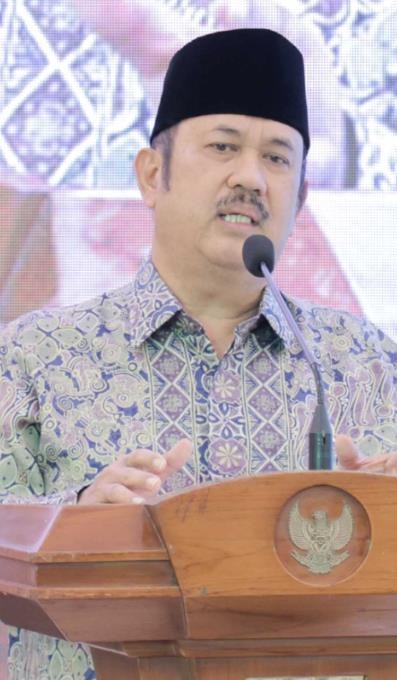 1
PENGANTAR:
AMANAT PERENCANAAN
3
PERENCANAAN MENJADI KUNCI PENCAPAIAN
SASARAN PEMBANGUNAN
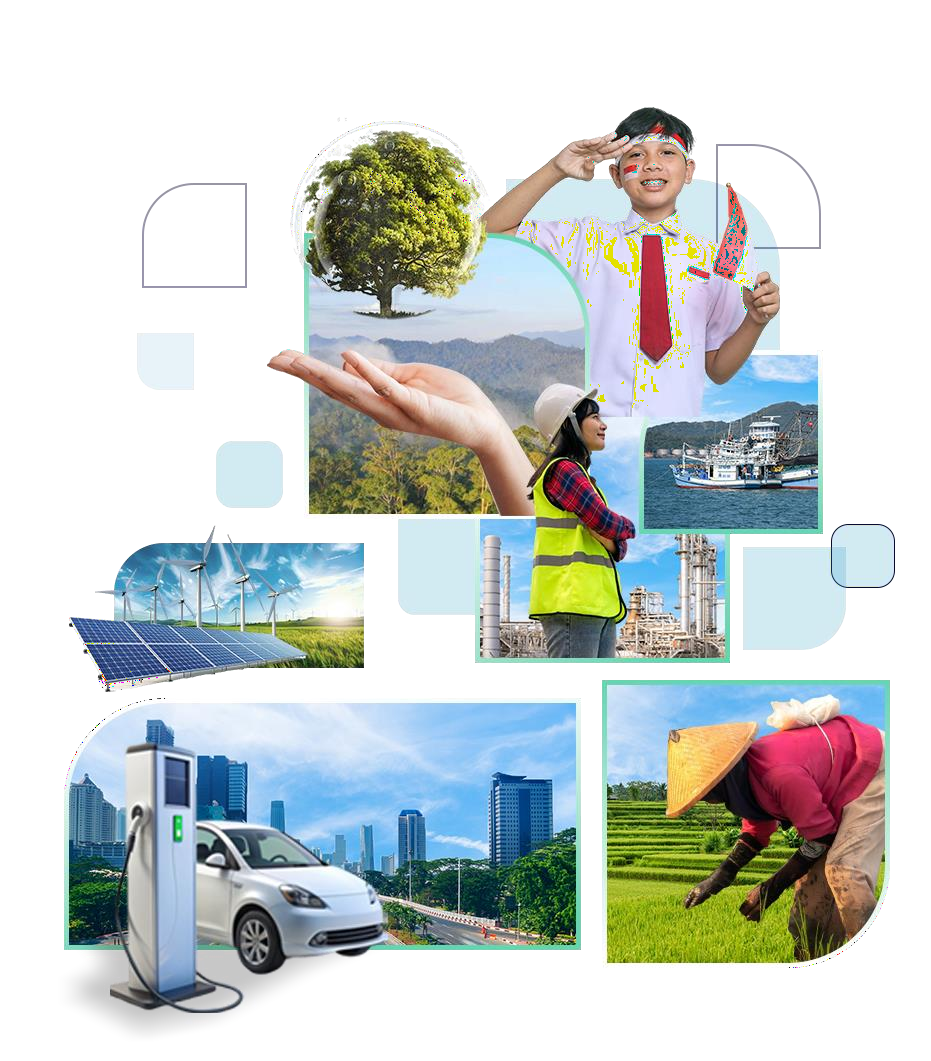 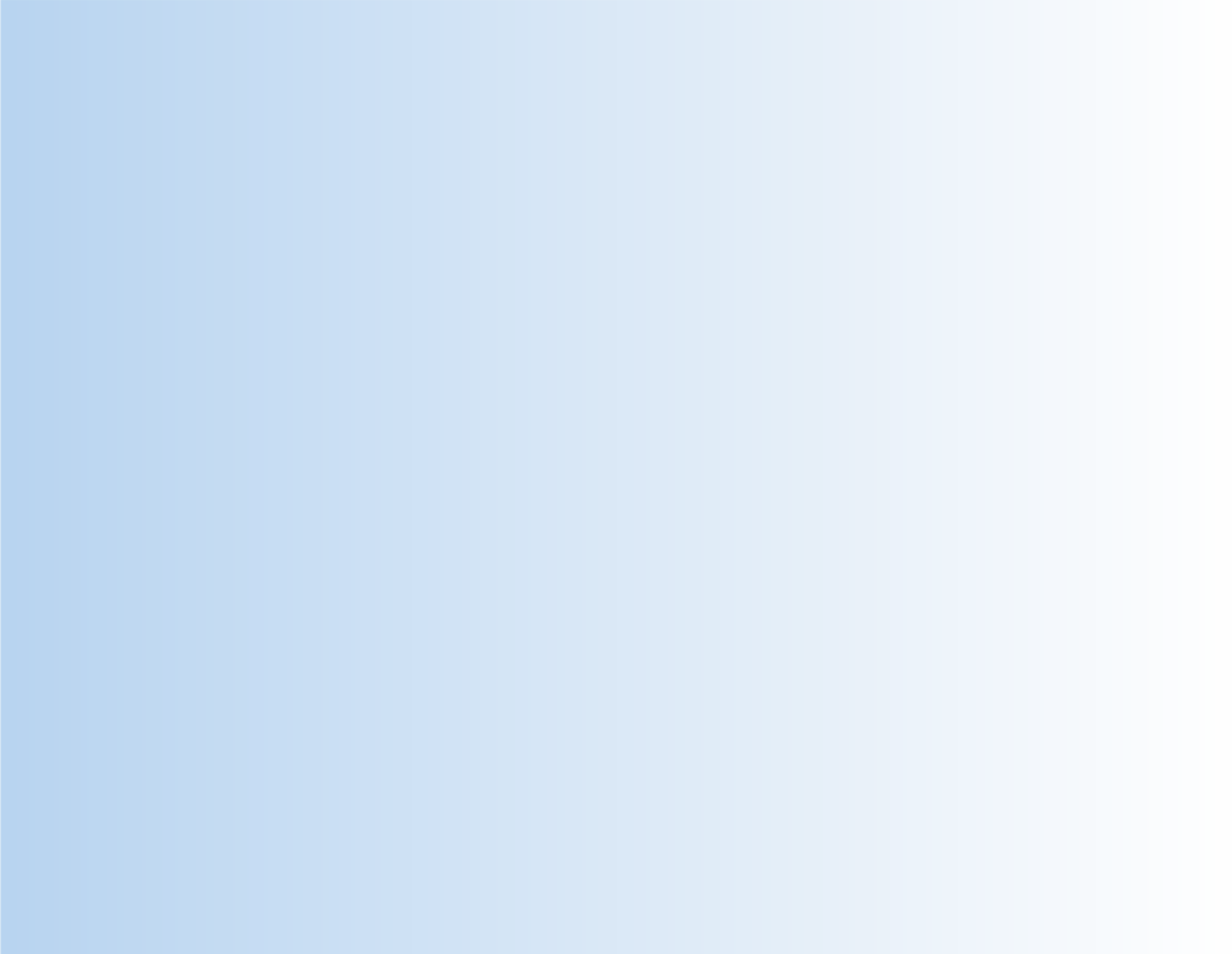 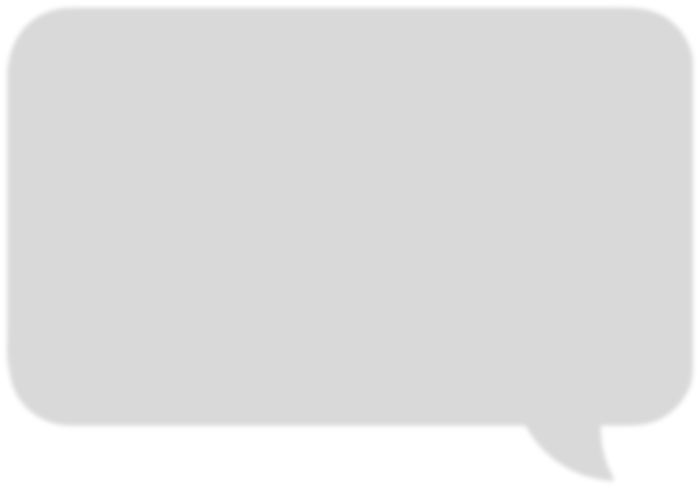 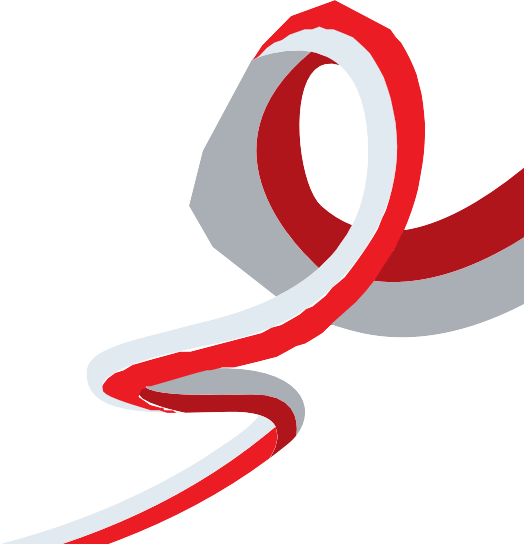 “…kami masih teguh dan berpegang bahwa pembangunan harus direncanakan; tanpa perencanaan, kita tidak tahu arah yang harus kita lakukan.

Saya telah menetapkan target pertumbuhan ekonomi sebesar 8,0 persen.
Saya yakin bahwa saya akan berhasil; jika tidak, kami tidak akan berani mengambil tindakan.

Marilah berbuat yang terbaik. Perencanaan ini kita laksanakan dengan realisme, dengan hal-hal yang konkret….”
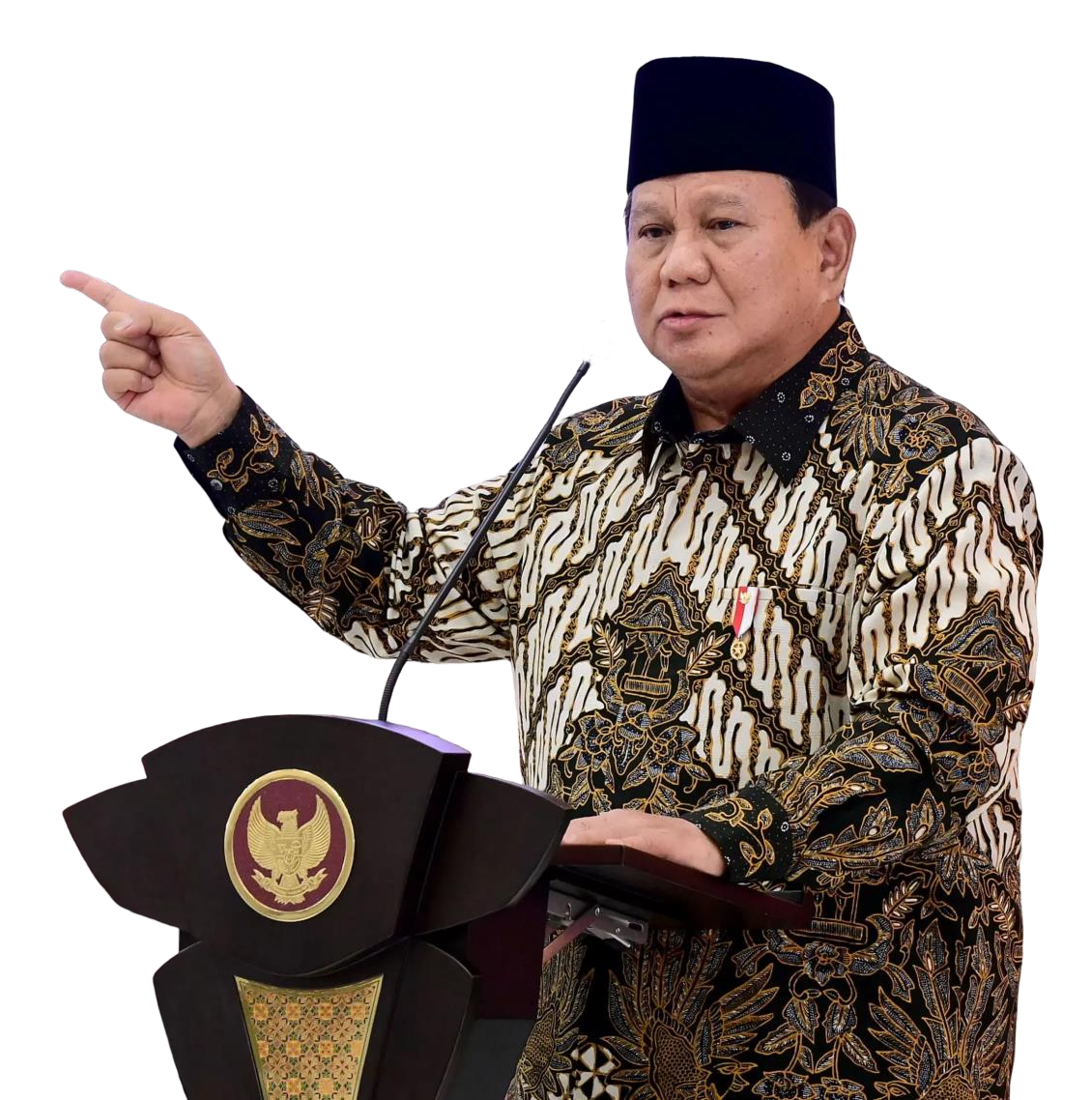 Sumber: Pidato Presiden Prabowo Subianto dalam Musrenbangnas RPJM Nasional Tahun 2025-2029
(30 Desember 2024)
4
UU NO 25 TAHUN 2004 TENTANG
SISTEM PERENCANAAN PEMBANGUNAN NASIONAL (SPPN)
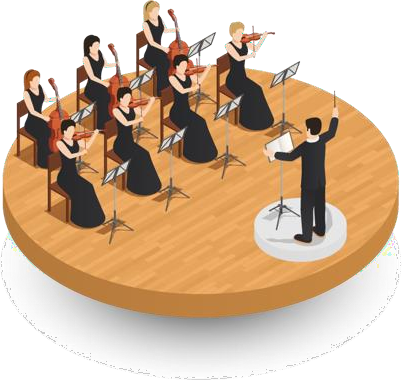 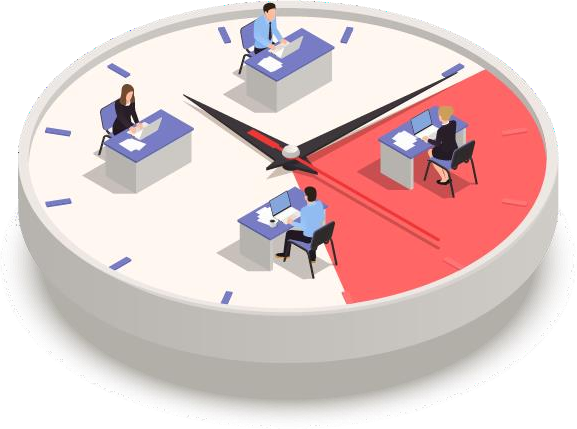 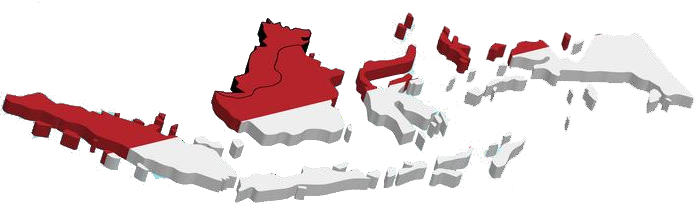 Perencanaan pembangunan memerlukan orkestrasi, mulai dari perencanaan sampai dengan implementasi
Perencanaan pembangunan harus terintegrasi dengan rencana pembangunan jangka pendek - menengah - panjang
Perencanaan pembangunan harus menciptakan integrasi, sinkronisasi dan sinergi antardaerah, antarruang, antarwaktu, antarfungsi pemerintah pusat dan daerah
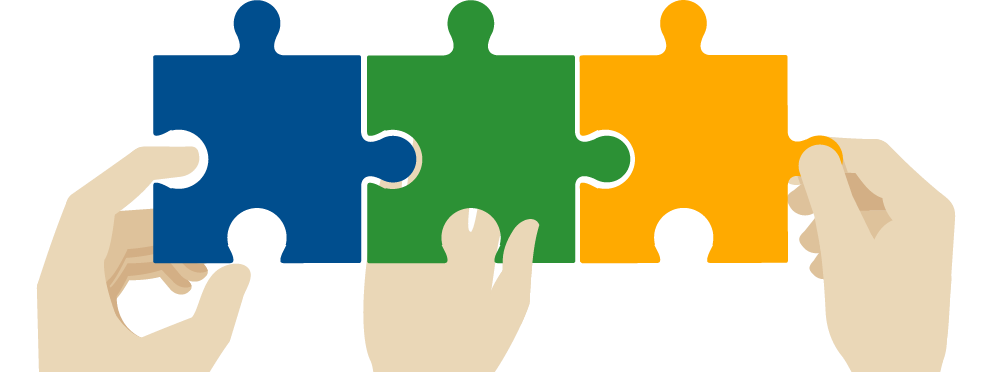 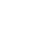 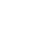 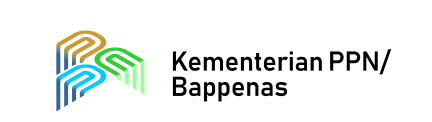 5
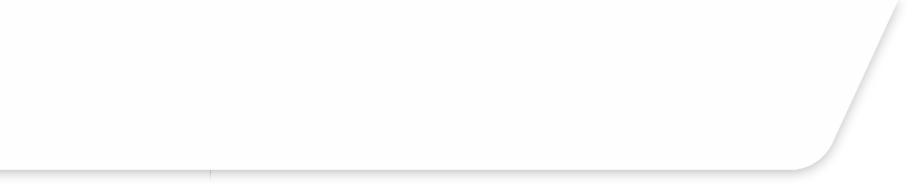 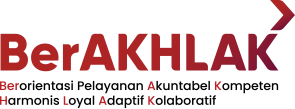 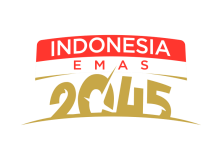 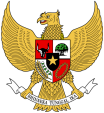 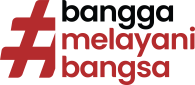 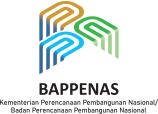 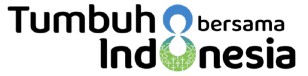 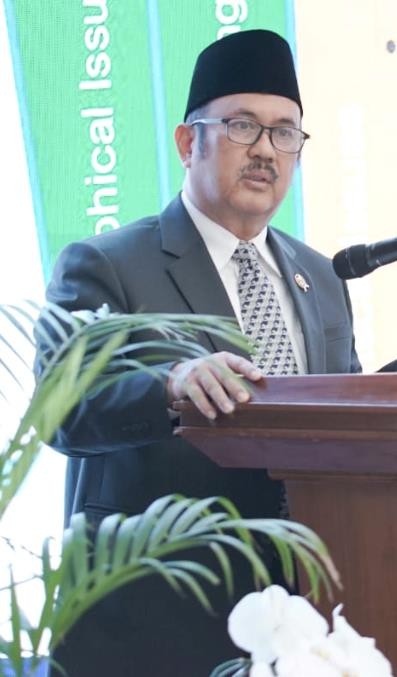 2
ARAH PERENCANAAN
PEMBANGUNAN NASIONAL DAN DAERAH
6
RPJMN 2025-2029 SEBAGAI ACUAN PERENCANAAN PEMBANGUNAN NASIONAL JANGKA MENENGAH
RPJMN 2025-2029 telah ditetapkan dengan Peraturan Presiden No. 12 Tahun 2025. RPJMN menjadi acuan dalam Penyusunan Program dan Kegiatan Kementerian/Lembaga
dan Penyusunan RPJMD seluruh Daerah
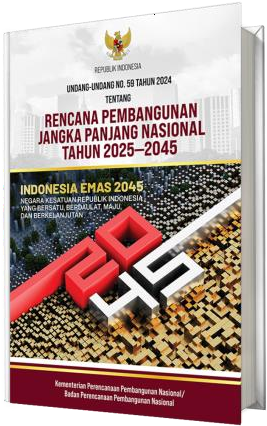 Lampiran - Narasi RPJM Nasional Tahun 2025-2029
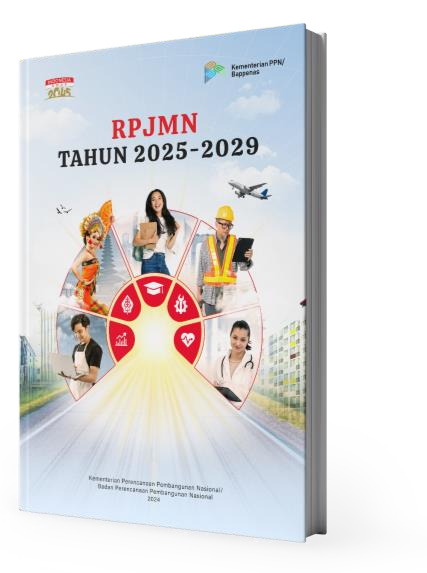 RPJPN
2025 - 2045
UU No. 59/2024
tentang RPJPN 2025-2045
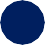 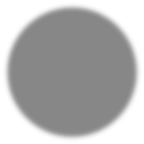 Lampiran - Matriks Pembangunan RPJM Nasional Tahun 2025-2029
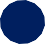 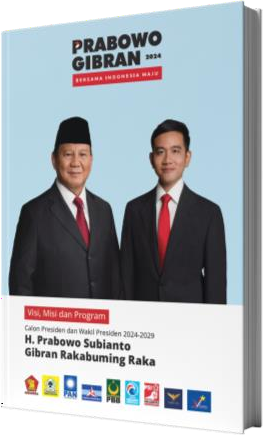 RPJMN
2025 - 2029
VISI, MISI PRESIDEN TERPILIH
(Asta Cita)
Lampiran - Arah Pembangunan Kewilayahan RPJM Nasional Tahun 2025-2029
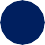 Sumber: Perpres No.12/2025 tentang RPJMN Tahun 2025-2029
7
RPJMN 2025-2029 :
ASTA CITA SEBAGAI PRIORITAS NASIONAL
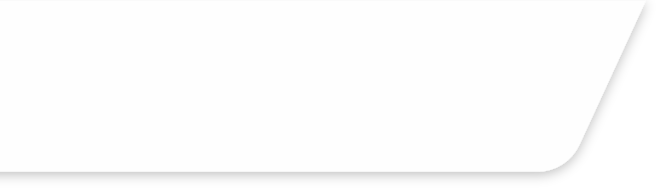 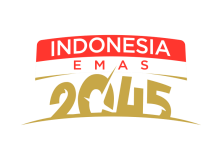 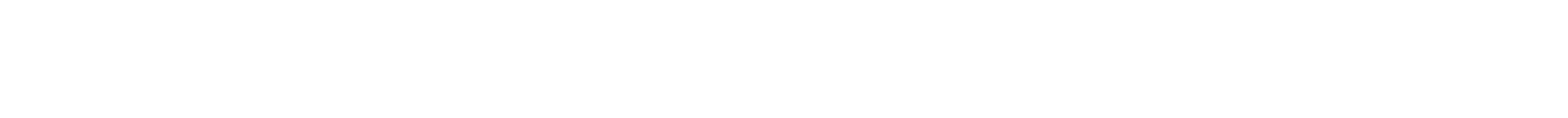 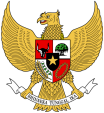 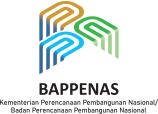 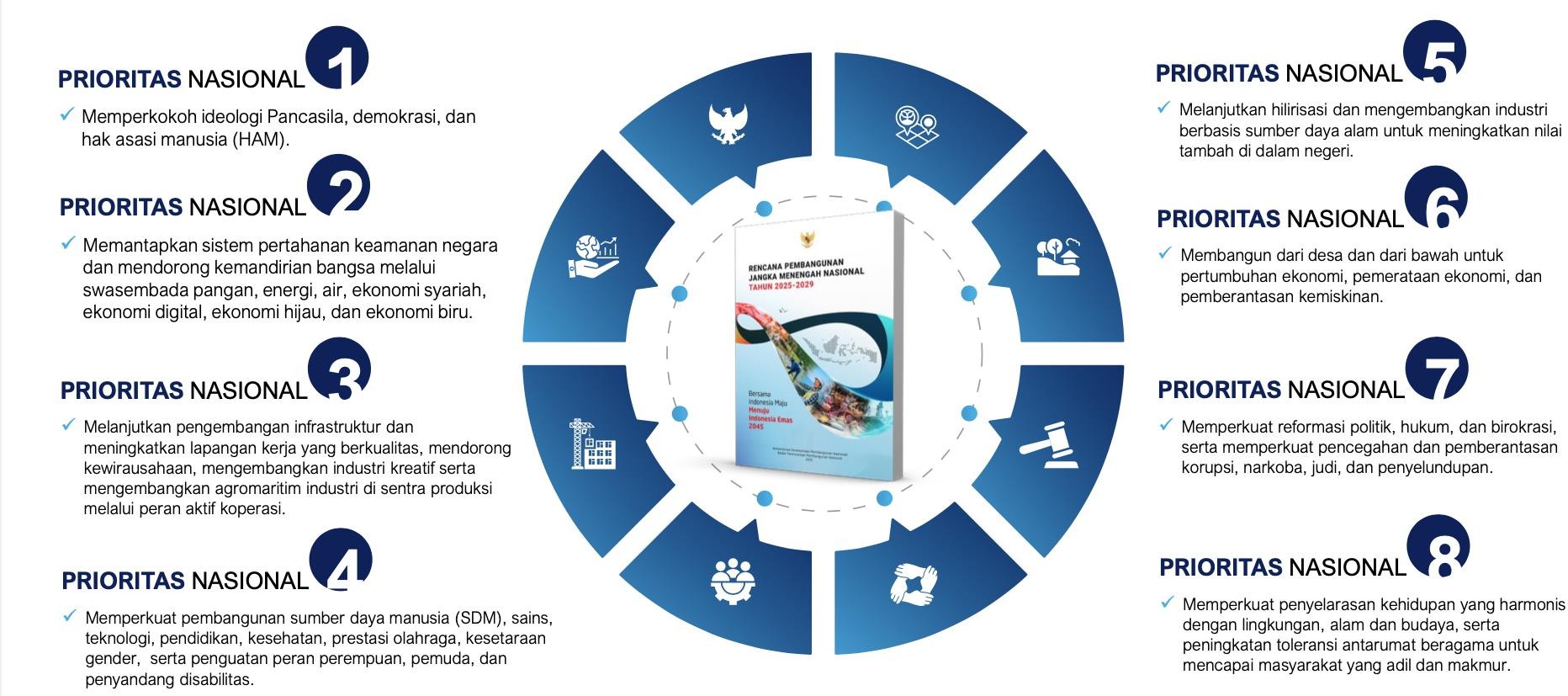 Sumber: Perpres No.12/2025 tentang RPJMN Tahun 2025-2029
8
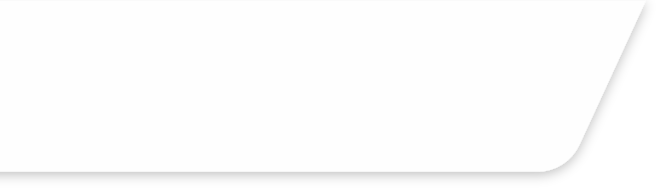 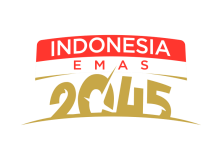 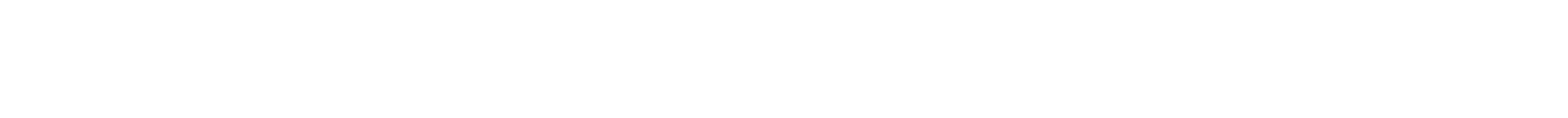 RPJMN 2025 – 2029 MENEKANKAN PADA PENURUNAN KEMISKINAN, PENINGKATAN SUMBER DAYA MANUSIA BERKUALITAS SERTA PERTUMBUHAN BERKELANJUTAN
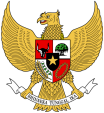 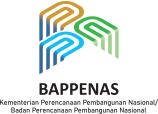 Strategi Kewilayahan
Menyatukan arah pembangunan nasional (pusat dan daerah)
Tata Kelola Pelaksanaan
Pembangunan
Memperkuat Pengendalian Pembangunan
Arah Pembangunan
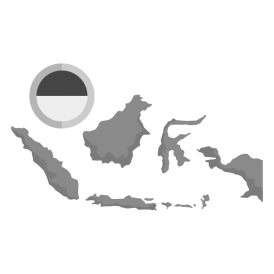 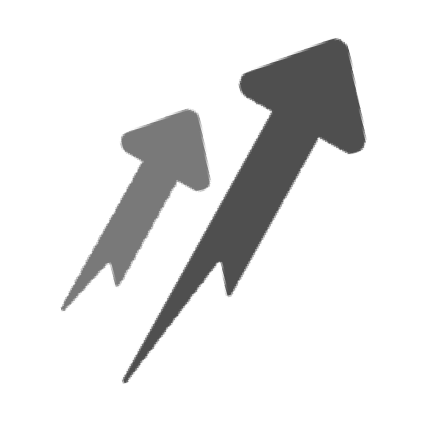 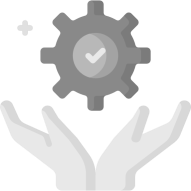 Visi Misi Presiden
8 Prioritas Nasional
Asta Cita
RPJPN 2025-2045
Direncanakan dan Dianggarkan
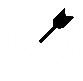 Sasaran Utama Pembangunan Tahun 2029
2024
Target 2029
Ket: a) 2023; b) 2022; c) Sept 2024; d) 2020
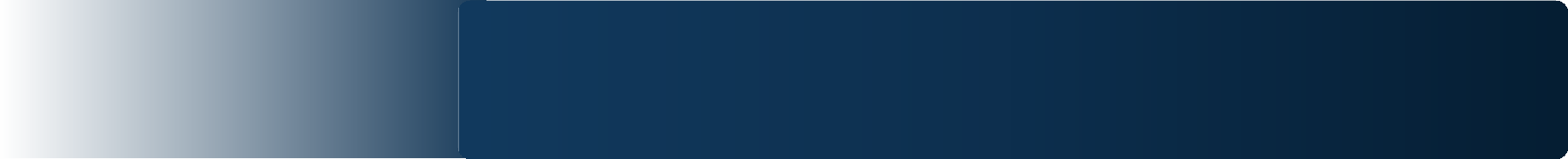 GNI per kapita* Kontribusi PDB Maritim
Kontribusi PDB Manufaktur
USD8.000 9,1 %
21,9%
USD4.810a) 7,9b)
19,0%
Pendapatan per Kapita menuju Negara Maju, Pertumbuhan Ekonomi menuju 8%
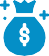 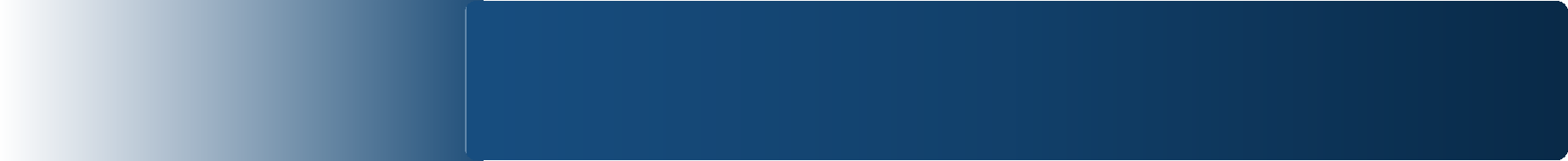 Tingkat Kemiskinan Rasio Gini
Kontribusi PDRB Kawasan Timur Indonesia
8,57c)
0,373c)
20,9
4,5-5,0%
0,372-0,375
22,4%
Kemiskinan Menurun dan Ketimpangan
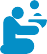 Berkurang
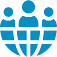 Kepemimpinan dan Pengaruh di Dunia Internasional Meningkat
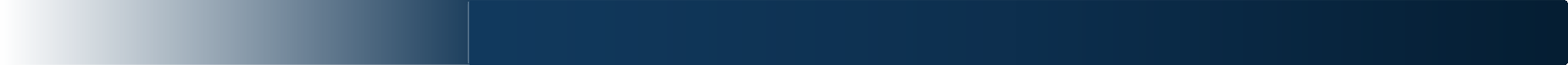 34a)
Global Power Index (peringkat)
29
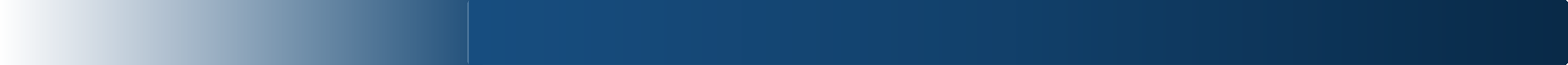 Daya Saing SDM Meningkat
Indeks Modal Manusia (IMM)
0,54d)
0.59
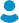 34,09b)
72,54a)
45,17%
77,20
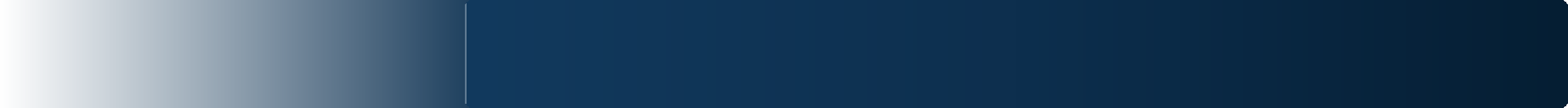 Penurunan Intensitas Emisi GRK Indeks Kualitas Lingkungan Hidup
Intensitas emisi GRK menurun menuju net
zero emission
Sumber: Perpres No.12/2025 tentang RPJMN Tahun 2025-2029
9
Ket: *) Nilai baseline GNI per kapita disesuaikan dengan penyesuaian penghitungan dari Bank Dunia
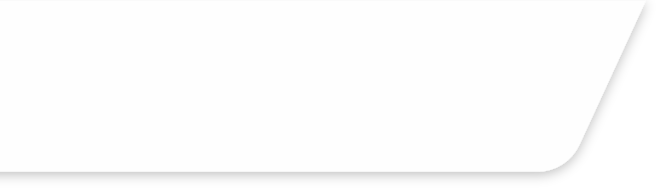 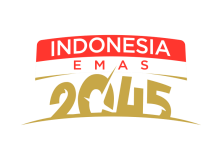 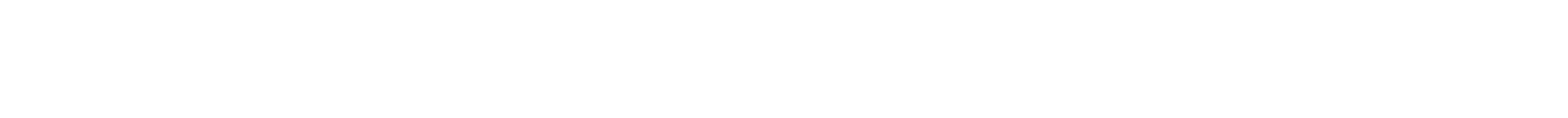 FRAMEWORK PERENCANAAN PEMBANGUNAN NASIONAL : INVESTASI SEKTOR RIIL DAN SUMBER DAYA MANUSIA (SDM) MENJADI KUNCI

Perencanaan pembangunan nasional fokus pada penurunan kemiskinan, penciptaan lapangan kerja, peningkatan kualitas SDM, dan pertumbuhan ekonomi yang inklusif dan berkelanjutan. Investasi sektor rill dan SDM menjadi kunci di dalam pencapaian Trisula Pembangunan
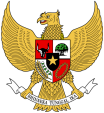 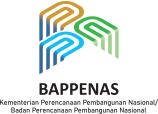 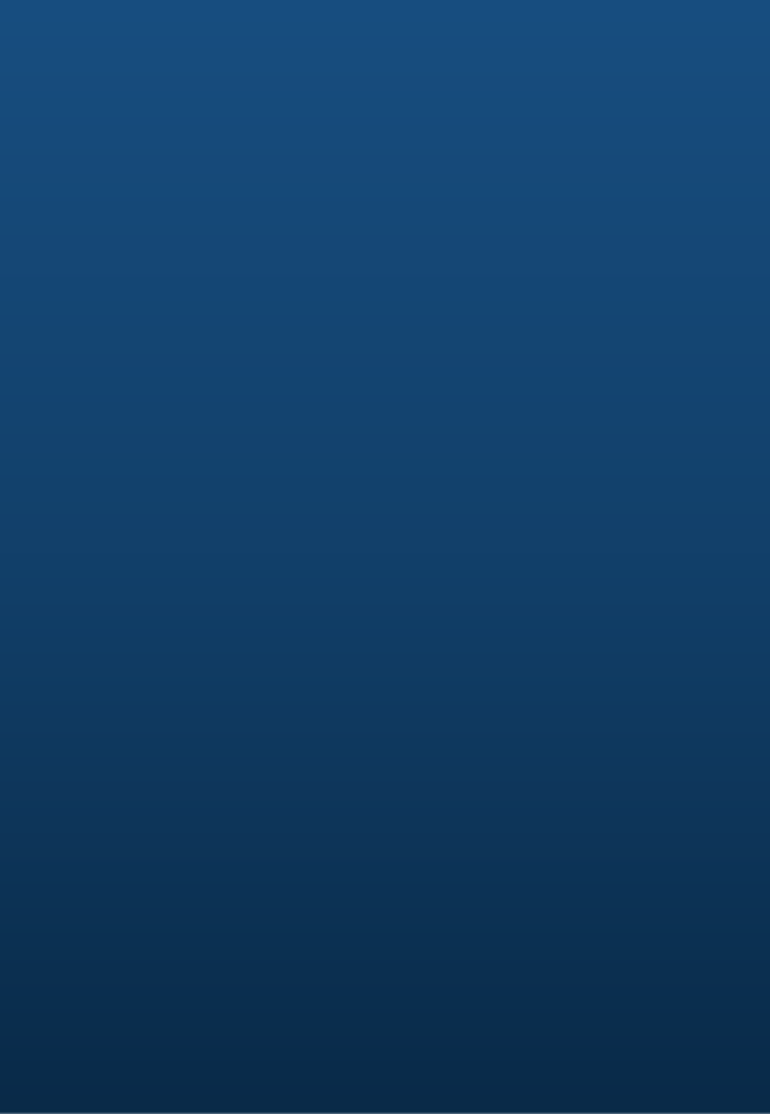 TRISULA PEMBANGUNAN
Kebutuhan
Investasi
dalam RPJMN 2025-2029
Rp. 47.573,45 Triliun
Penurunan Kemiskinan
Peningkatan SDM Indonesia yang Berkualitas
Percepatan Pertumbuhan
Ekonomi yang Berkelanjutan
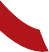 Trisula mengarahkan strategi investasi Sektor Riil dan SDM
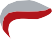 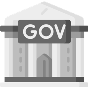 7,2%
Pemerintah	3.435,04 Triliun
Hilirisasi + Swasembada Pangan, Air, Energi + PSN
Peningkatan Kualitas SDM
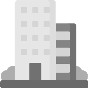 6,1%
2.915,14 Triliun
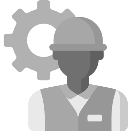 BUMN
Mendorong SDM masuk ke dunia kerja
Penciptaan lapangan kerja
Penyerapan Tenaga Kerja
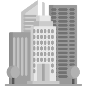 86,7%
41.223,26 Triliun
Peningkatan Nilai Tambah Ekonomi
Peningkatan daya beli
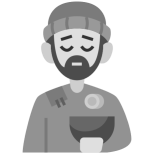 Swasta
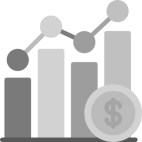 Pertumbuhan Ekonomi Inklusif dan Berkelanjutan
Penurunan Kemiskinan
Sumber: Perpres No.12/2025 tentang RPJMN Tahun 2025-2029
10
FOKUS PRIORITAS PERENCANAAN PEMBANGUNAN NASIONAL
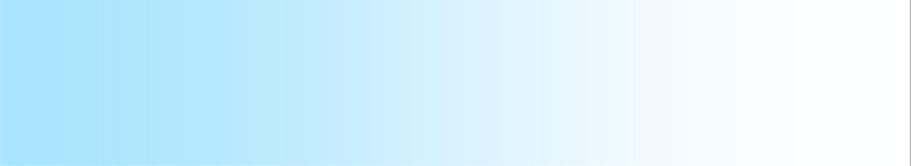 Perencanaan penurunan kemiskinan melalui pemanfaatan Basis Data Tunggal dan Program Pemberdayaan Masyarakat Menuju Kesejahteraan Ekonomi
Penciptaan wirausaha baru yang berkualitas
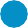 KEMISKINAN HARUS TURUN
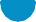 Pemberian Makan Bergizi Gratis
Perbaikan dan Revitalisasi Sekolah, serta Pembangunan Sekolah Unggul
Pelayanan Kesehatan, Penanggulangan Penyakit Menular, dan Penuntasan TBC


Swasembada Pangan
Swasembada Energi dan Air
Penciptaan lapangan kerja melalui Perencanaan Hilirisasi
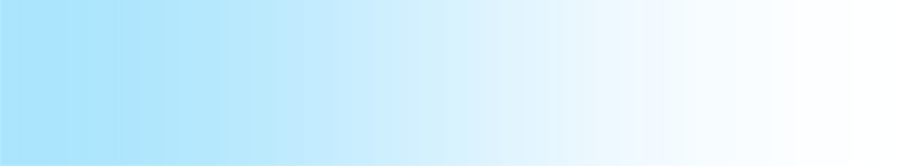 SDM HARUS BERKUALITAS
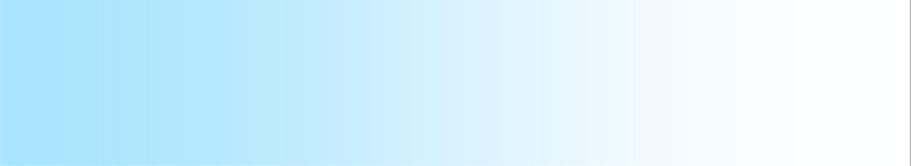 PERTUMBUHAN EKONOMI YANG INKLUSIF DAN BERKELANJUTAN
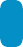 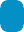 11
11
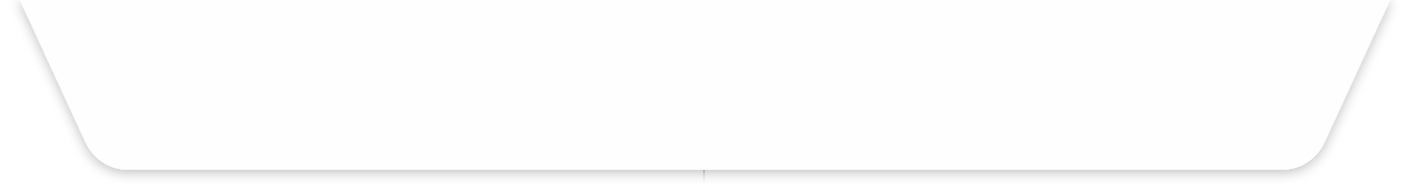 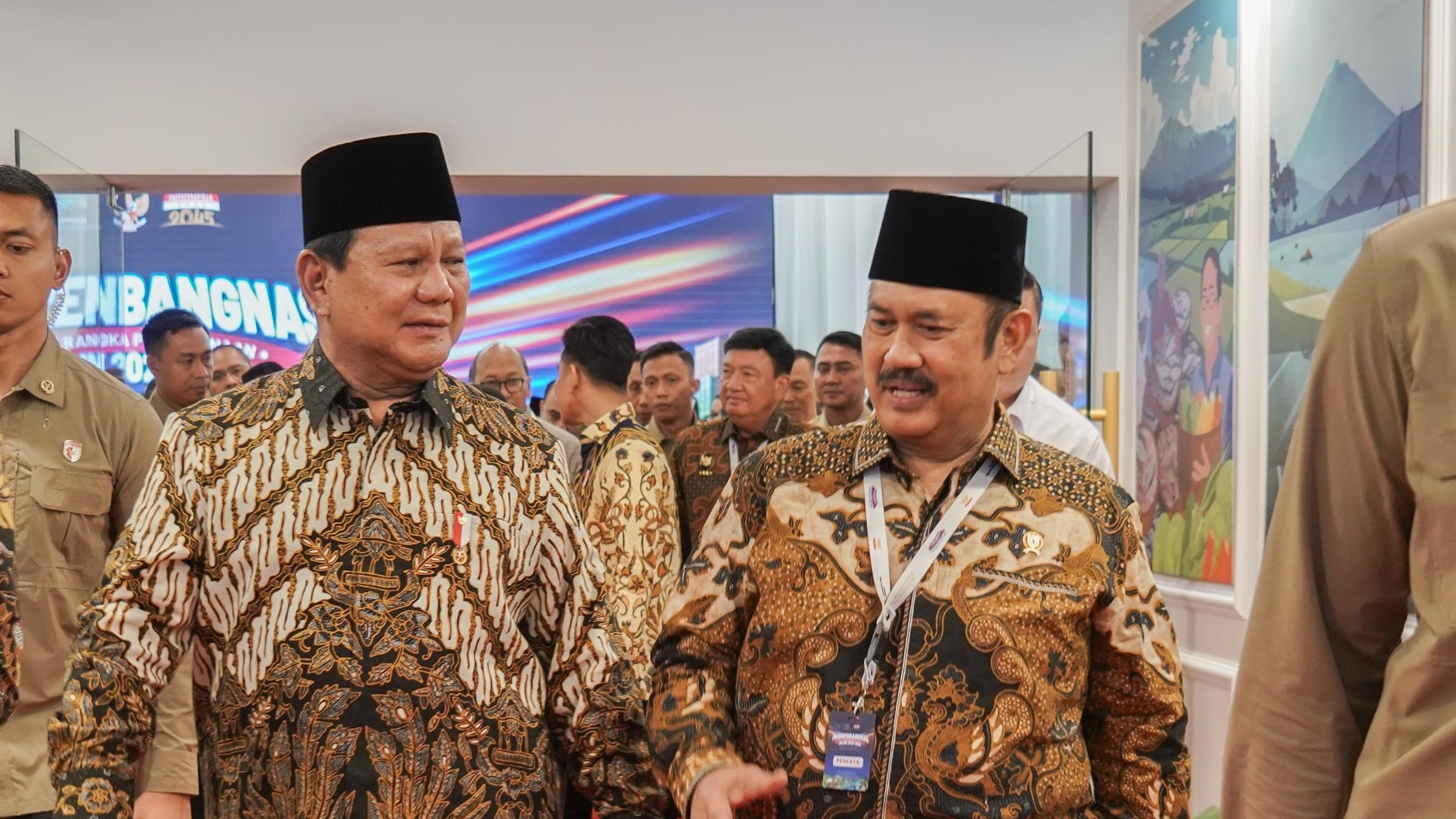 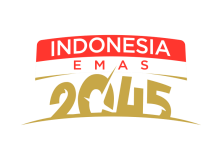 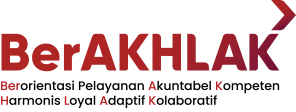 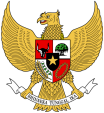 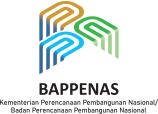 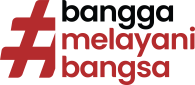 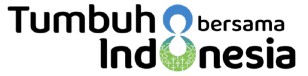 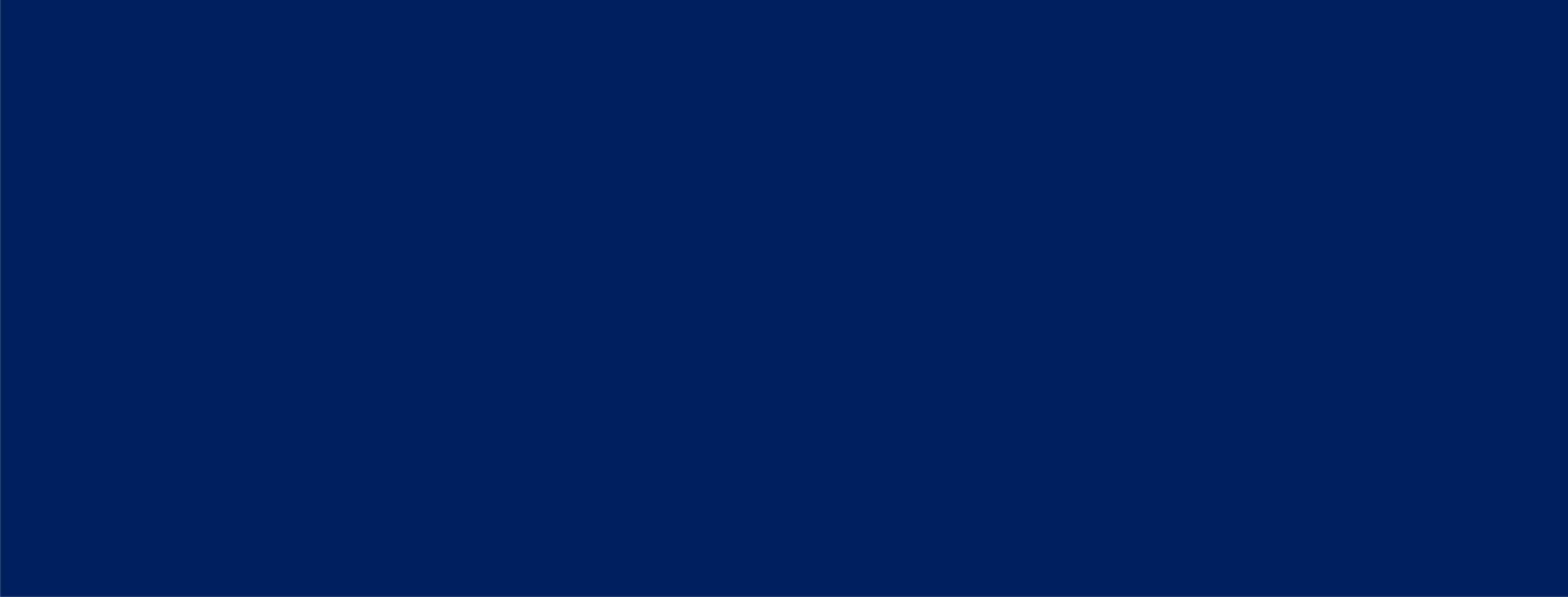 STRATEGI 1: PERENCANAAN PENURUNAN KEMISKINAN
Perencanaan Penurunan Kemiskinan melalui Pemanfaatan Basis Data Tunggal
dan Program Pemberdayaan Masyarakat Menuju Kesejahteraan Ekonomi
Penciptaan Wirausaha Baru yang Berkualitas
12
PERLUNYA SINERGI PUSAT DAERAH UNTUK MENURUNKAN JUMLAH PENDUDUK MISKIN NASIONAL
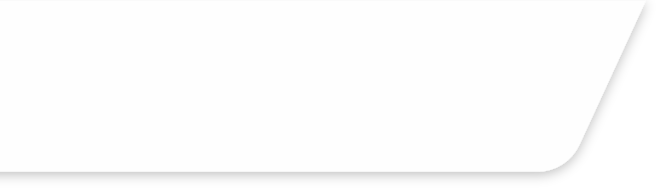 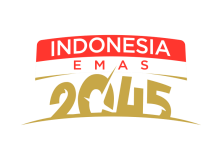 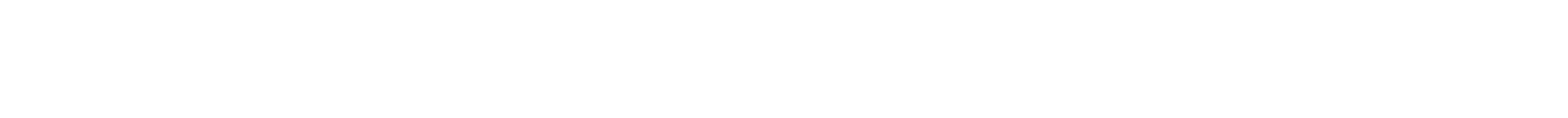 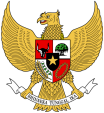 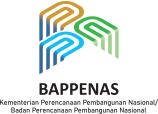 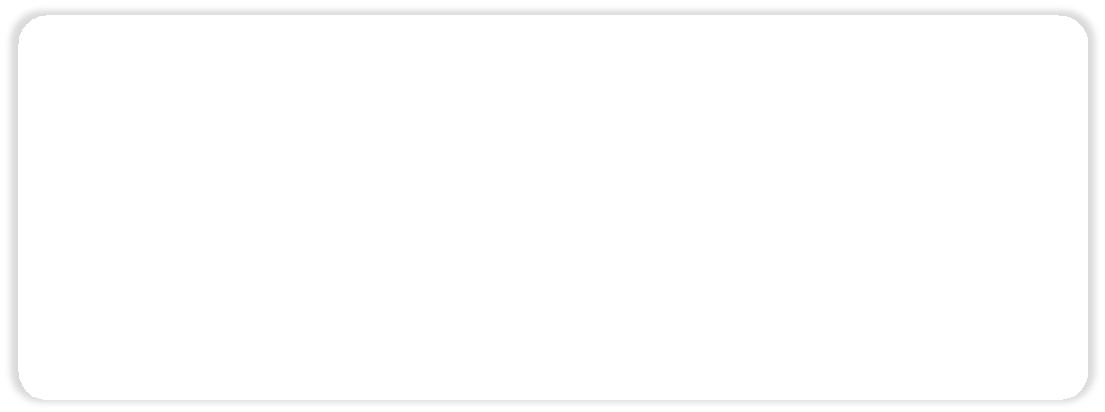 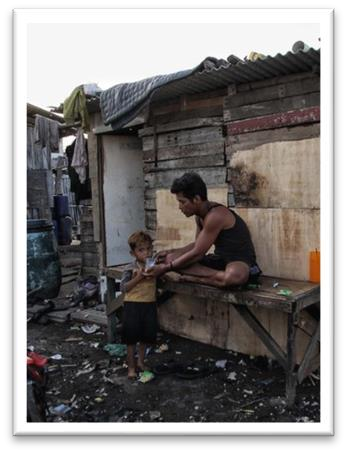 Tingkat Kemiskinan
Cenderung stagnan di angka 9,0%
(2018 – 2023)
Perkembangan Kemiskinan di Indonesia Tahun 2014-2024
Sumber: BPS, 2024
28,59
28,28
28,01	27,77

10,86	10,64
27,54
26,42
25,95
26,16	25,90

9,54	9,36
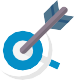 Target Tingkat Kemiskinan
8,57	4,5-5,20
(2024)	(2029)

Dukungan Daerah
Sinergi program kemiskinan daerah
dan nasional
Pemanfaatan dan pemutakhiran Basis Data Tunggal
Pemberdayaan desa, seperti meningkatkan produktivitas pertanian dan sektor unggulan
Peningkatan akses dan inklusivitas pelayanan dasar
25,14
24,06
11,25
11,22
10,14
9,82
9,78
9,41
8,57
2014	2015	2016	2017	2018	2019	2020	2021	2022	2023	2024
Jumlah Penduduk Miskin (Juta Orang)	Persentase kemiskinan
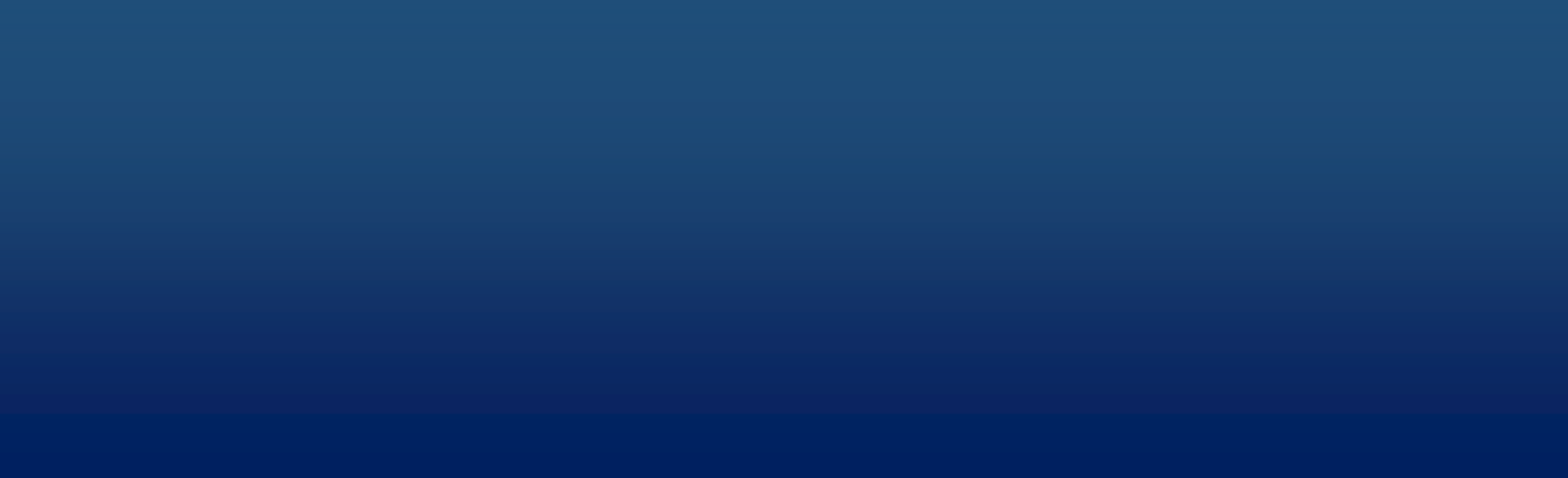 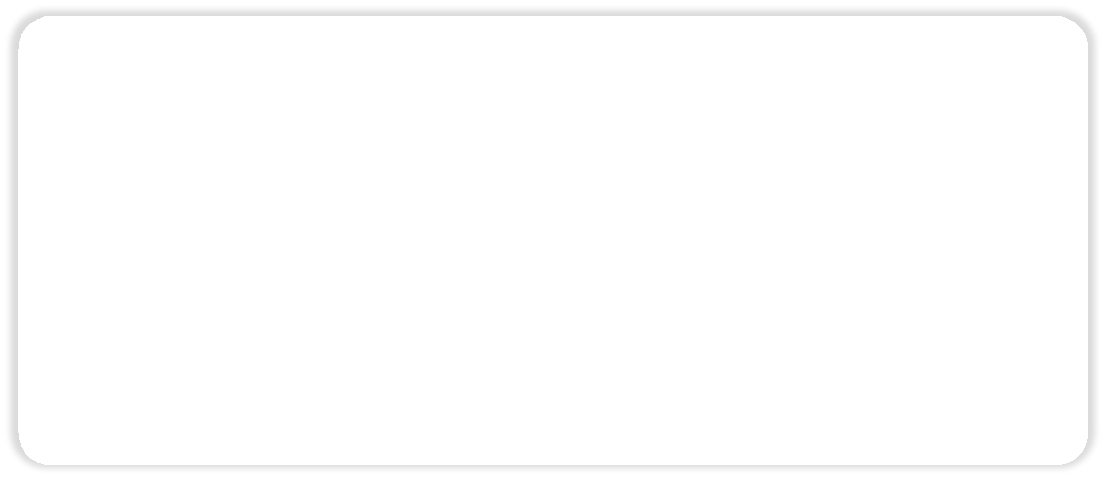 Persentase Penduduk Miskin Per Provinsi, September 2024
(Persen)
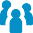 29,7
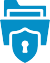 8,6
3,8
Papua Pengunungan
Papua Tengah Papua Barat Papua Selatan
Nusa Tenggara…
Papua
Papua Barat Daya
Maluku Gorontalo
Aceh Bengkulu
Nusa Tenggara Barat Sulawesi Tengah Sulawesi Barat
Sulawesi Tenggara
Lampung Sumatera Selatan DI Yogyakarta Jawa Tengah Jawa Timur Indonesia Sulawesi Selatan
Jambi Sumatera Utara Jawa Barat Sulawesi Utara
Riau Kalimantan Barat Maluku Utara
Banten
Kalimantan Timur Sumatera Barat Kalimantan Utara Kalimantan Tengah Kep. Bangka Belitung
Kep. Riau DKI Jakarta Kalimantan Selatan
Bali
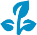 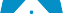 Sumber: BPS, 2024
13
13
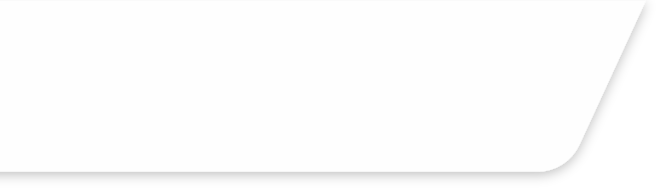 PERENCANAAN PENCIPTAAN WIRAUSAHA BARU YANG BERKUALITAS
TARGET PENCIPTAAN LAPANGAN KERJA
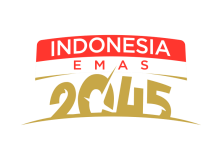 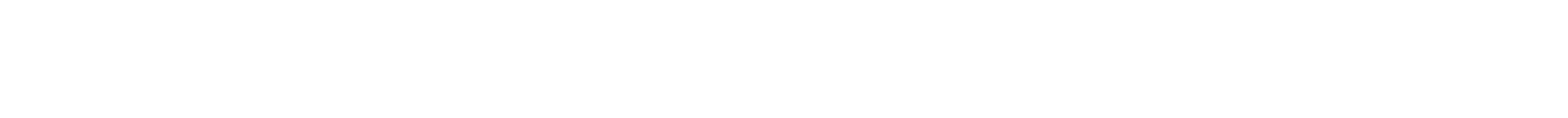 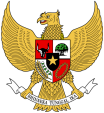 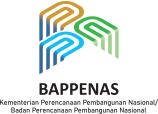 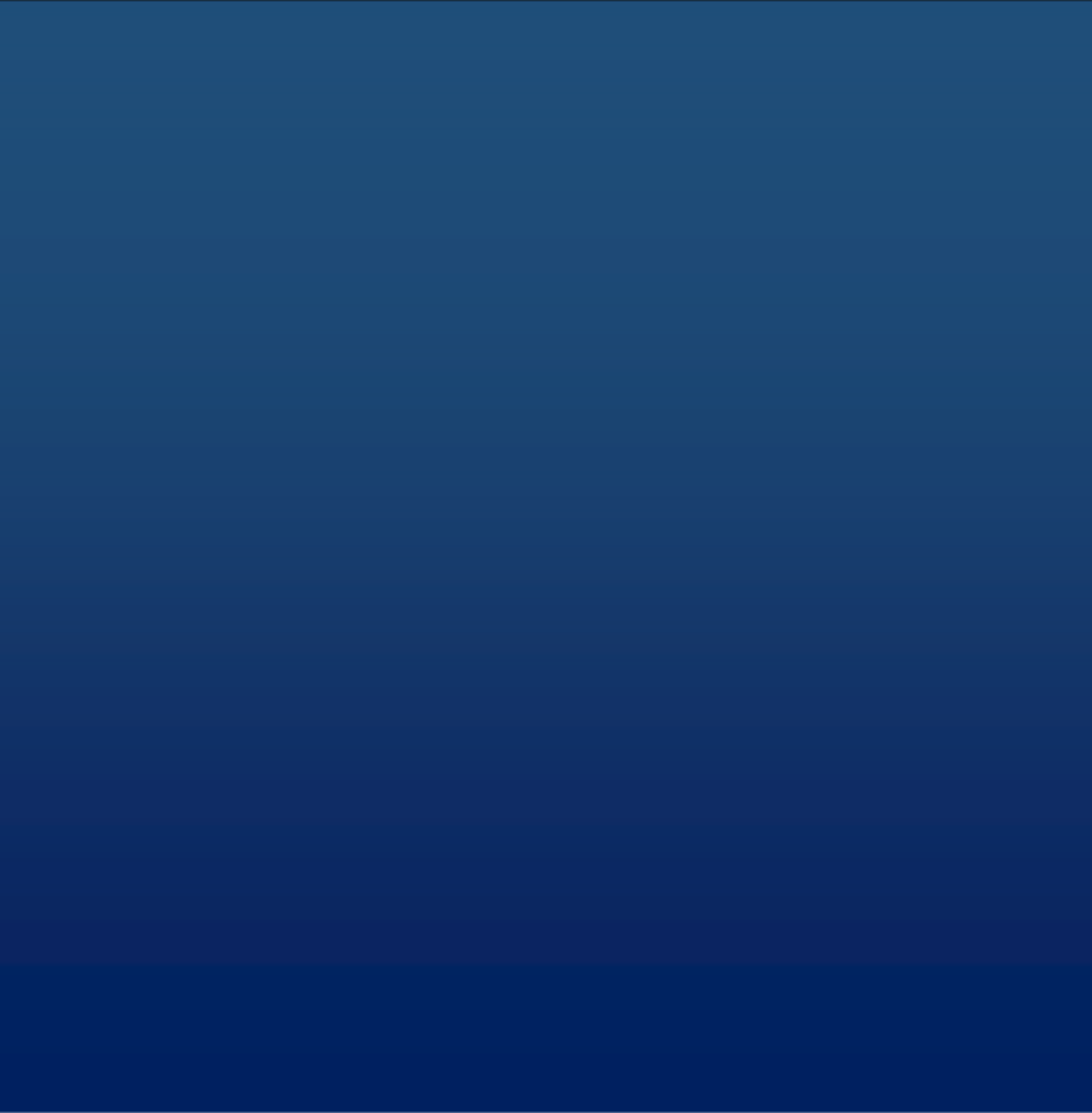 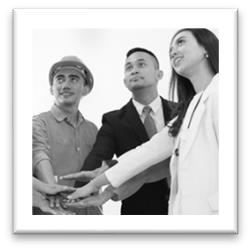 Proporsi Penciptaan Lapangan Kerja Formal
Proporsi Penciptaan Lapangan Kerja Formal
* Merupakan angka kumulatif
33,65
Juta Orang*
24,06%
Atau
setara
24,06
(%, 2023)
46,00
(%, 2029)
72,86
Atau
setara
(Juta Orang, 2029)
(2023)
Rasio Kewirausahaan
Sumber: Sakernas BPS, 2024
3,08
(%, 2024)
3,60
(%, 2029)
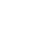 Rasio Kewirausahaan: (Proporsi Angkatan Kerja yang Berusaha Dibantu Buruh Tetap)
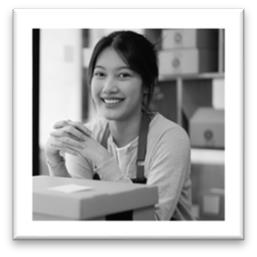 3,08%
(2024)
3,27%
(2019)
Rasio Volume Usaha Koperasi Sektor Produksi terhadap Total Volume Usaha Koperasi
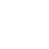 8,31
(%, 2022)
Dukungan Daerah
10,00
(%, 2029)
Sumber: Exercise Bappenas 2024
Sumber: Sakernas BPS, 2024
Meningkatkan investasi di daerah untuk sektor produktif melalui penyederhanaan perizinan dan regulasi, memfasilitasi investasi UMKM dan koperasi
Perkuatan Koperasi Untuk Pengembangan Sektor Riil
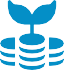 Rasio Volume Usaha Koperasi Sektor Produksi terhadap Total Volume Usaha Koperasi
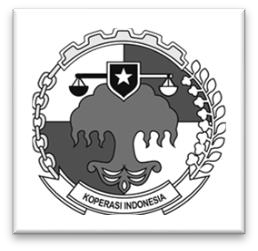 8,31%
(2022)
8,39%
(2021)
Meningkatkan kualitas tenaga kerja lokal sesuai kebutuhan industri
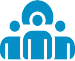 Sumber: Data ODS Kementerian Koperasi, 2022
Meningkatkan kewirausahaan melalui Inkubasi usaha serta penyediaan platform terintegrasi wirausaha dan ekosistem usaha
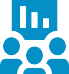 14
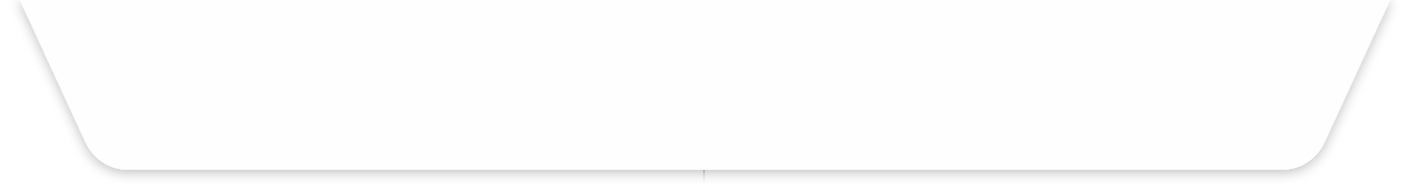 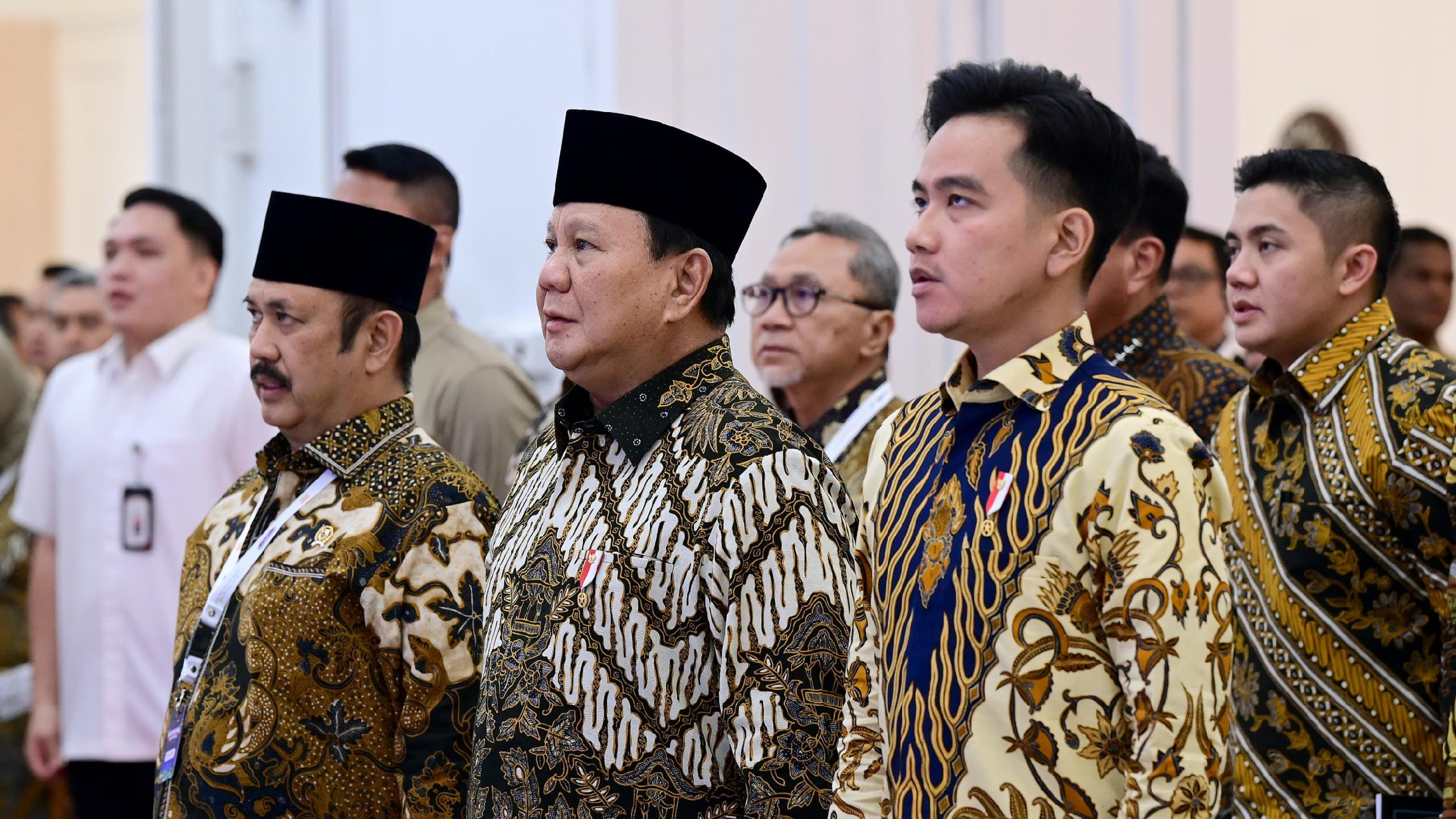 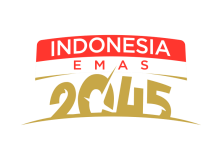 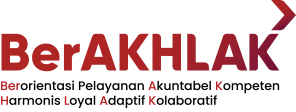 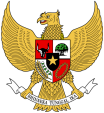 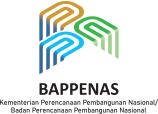 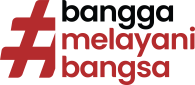 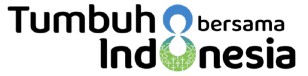 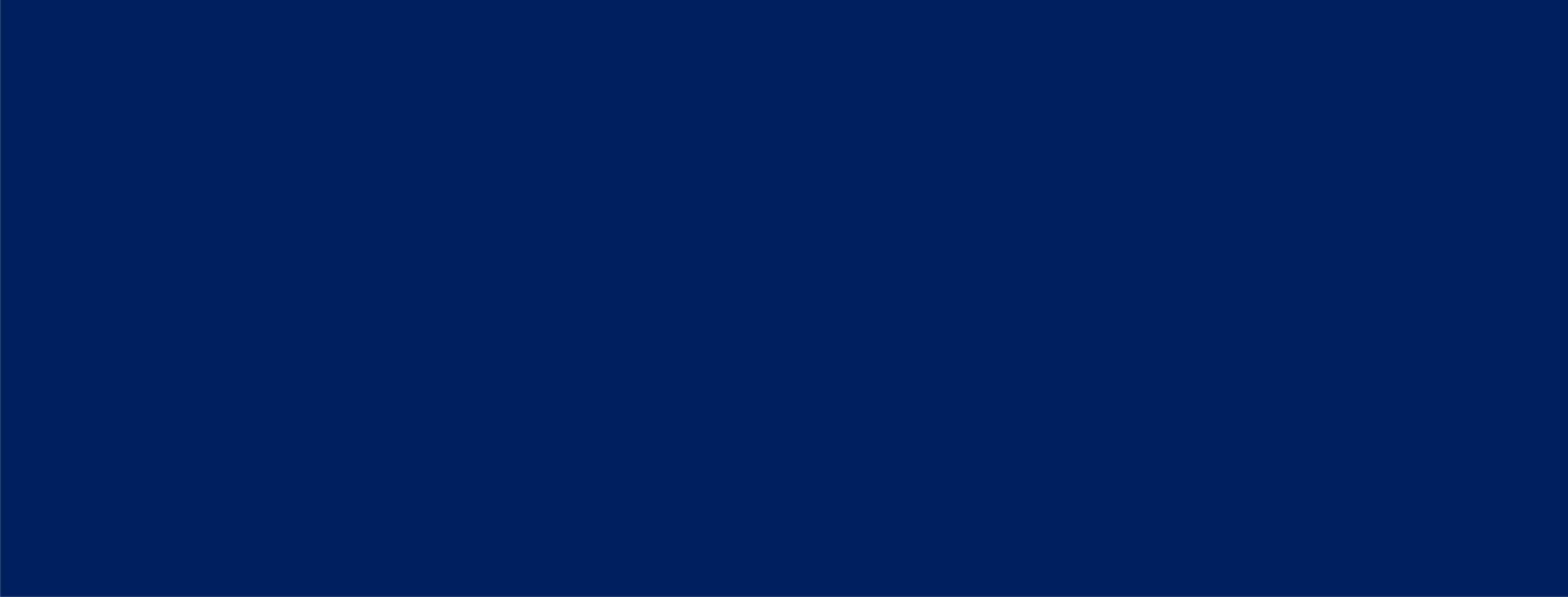 STRATEGI 2: PERENCANAAN PENINGKATAN SDM BERKUALITAS
Pemberian Makan Bergizi Gratis
Pembangunan dan Revitalisasi Sekolah, serta Pembangunan Sekolah Unggul
Pelayanan Kesehatan, Penanggulangan Penyakit Menular, dan Penuntasan TBC
15
MENINGKATKAN INDEKS MODAL MANUSIA (IMM)
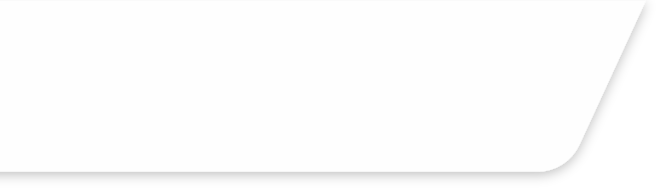 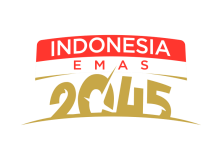 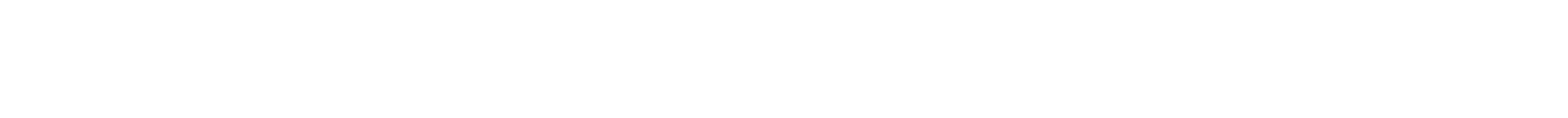 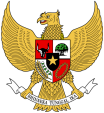 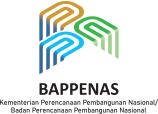 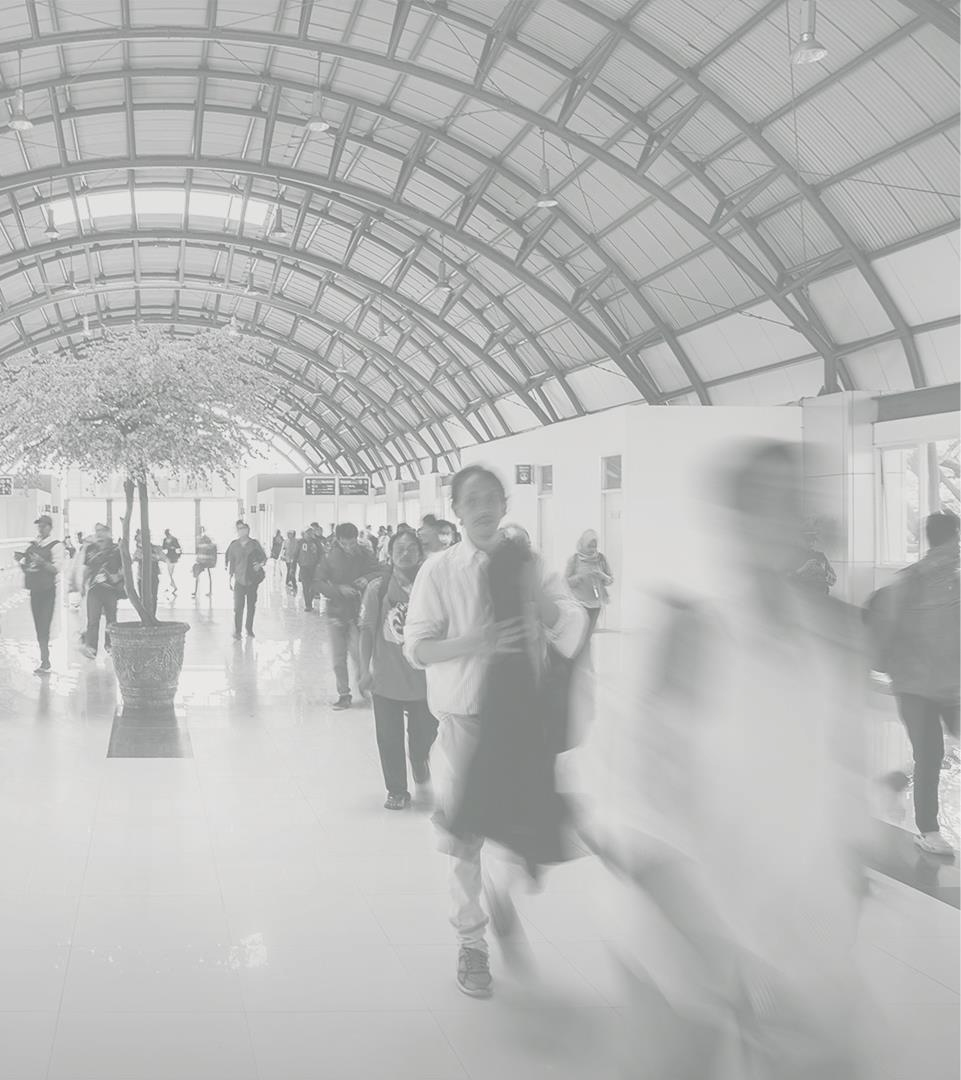 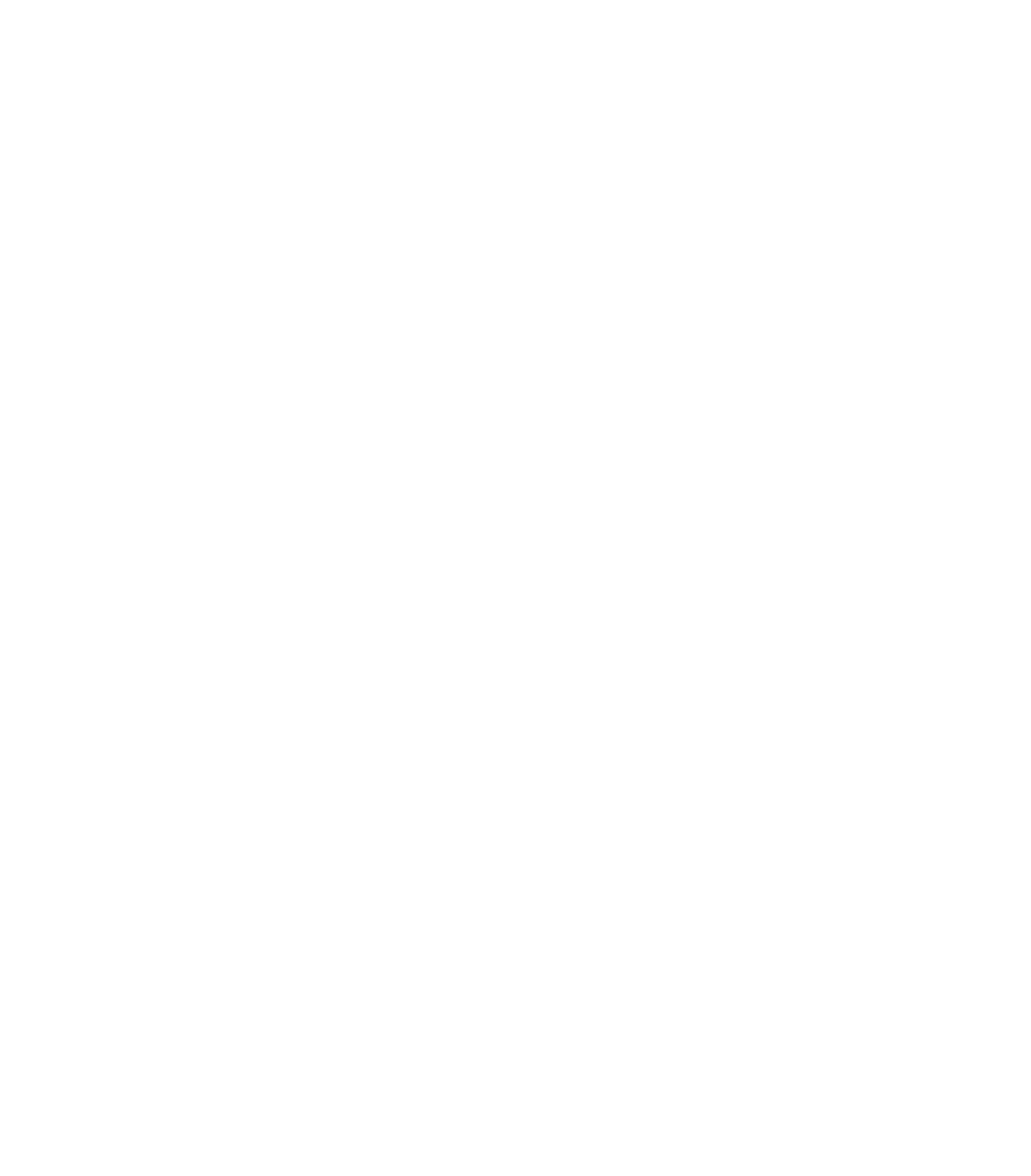 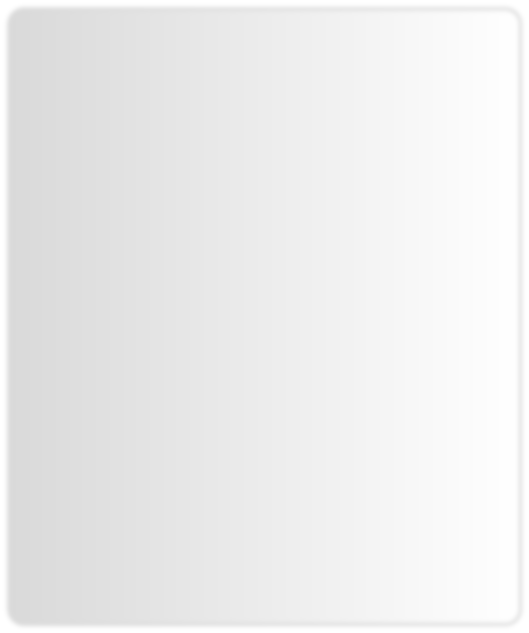 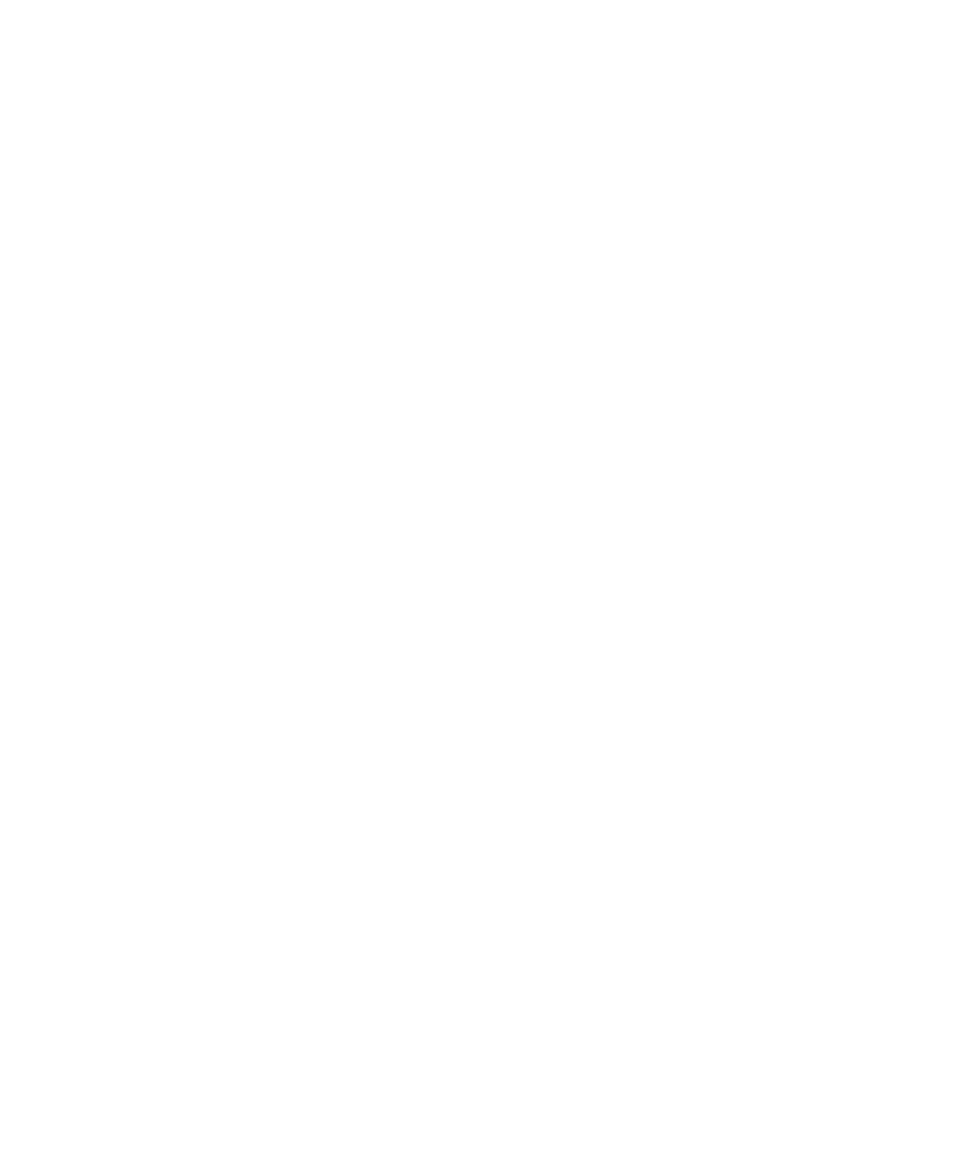 TARGET INDEKS MODAL MANUSIA (IMM)
Komponen IMM:
Intervensi melalui:
Indikator:
Angka kelangsungan hidup balita (child survival rate)
0,59
(2029)
0,54
(2020)
Penguatan pelayanan promotif dan preventif ibu & anak
Penguatan Kapasitas Pelayanan
Kegawatdaruratan Ibu & Anak
Makan bergizi gratis*
Survival
Benchmark IMM (2020)
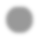 Indikator:
Harapan Lama
Sekolah usia 4-18 tahun
Capaian
pembelajaran
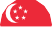 Perluasan pelayanan pendidikan 1 tahun pra-sekolah
Revitalisasi sekolah & madrasah*
Pembangunan & penyelenggaraan
sekolah unggul*
Peningkatan kompetensi, perlindungan, & kesejahteraan guru
Makan Bergizi Gratis*
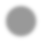 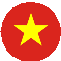 Pendidikan
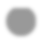 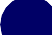 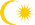 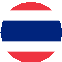 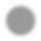 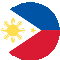 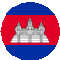 Indikator:
Prevalensi bebas
stunting
Angka kelangsungan 	hidup usia dewasa 	produktif (15-60 tahun)
Makan Bergizi Gratis*
Penuntasan TBC
Pembangunan RS Lengkap*
Pemeriksaan Kesehatan Gratis*
Peningkatan kapasitas tenaga kesehatan untuk perbaikan status gizi
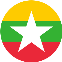 Kesehatan
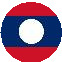 *Skor IMM Indonesia mencerminkan produktivitas dari setiap
anak yang lahir dibandingkan dengan kapasitas idealnya
Sumber: World Bank, 2020
*Merupakan Program Hasil Terbaik Cepat Presiden
16
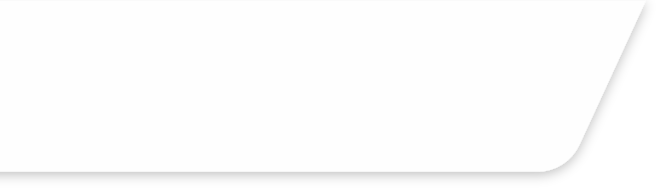 PERENCANAAN PROGRAM MBG MEMBENTUK "EKOSISTEM BARU" SEBAGAI SUMBER PENCIPTAAN LAPANGAN KERJA DAN WIRAUSAHA BARU UNTUK PERTUMBUHAN EKONOMI
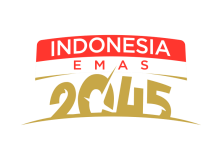 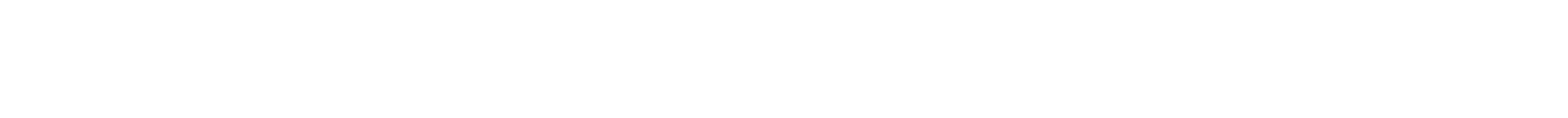 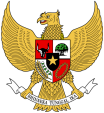 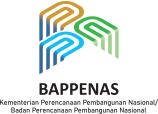 Meningkatkan pertumbuhan PDB sektor pertanian* sebesar 1,02 persen dan penyerapan tenaga kerja sektor pertanian* 1,1 juta orang per tahun
Menciptakan 1,5 juta tenaga kerja baru dan 54 ribu wirausaha mapan baru per tahun
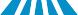 PROGRAM MBG:
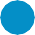 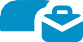 Program MBG perlu didukung oleh:
Vendor: Pemberdayaan Masyarakat, Petani, dan Peternak Lokal
Pengadaan Bahan Pangan dan Jasa; Keamanan Pangan
Stakeholder
Peternak
Petani
Nelayan Industri
Penyedia: Pangan dan Pertanian
Menjamin Ketersediaan Stok dan Bahan Pangan
Stakeholder
BUMDesa UMKM
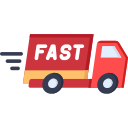 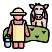 Infrastruktur Logistik
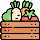 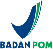 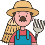 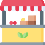 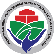 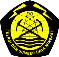 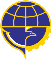 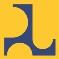 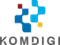 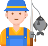 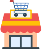 Koperasi
Vendor lain
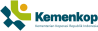 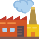 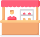 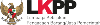 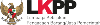 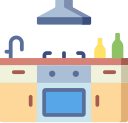 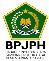 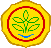 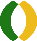 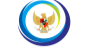 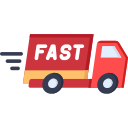 Kerangka regulasi
Infrastruktur Logistik
Satuan Pelayanan (SP)
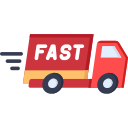 Infrastruktur Logistik
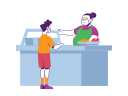 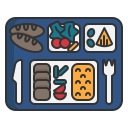 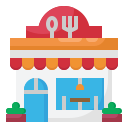 Satuan Pelayanan Komunitas
Satuan Pelayanan Sekolah
Satuan Pelayanan Pesantren
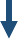 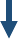 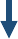 Penerima Manfaat Komunitas
Penerima Manfaat Sekolah
Penerima Manfaat Pesantren
Sinkronisasi Perencanaan Pusat dan Daerah
Dilaksanakan dan diawasi
Dilaksanakan dan diawasi
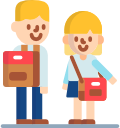 Dilaksanakan dan diawasi
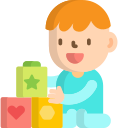 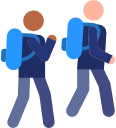 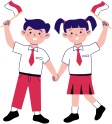 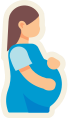 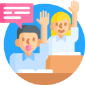 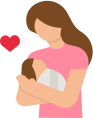 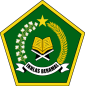 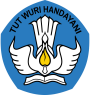 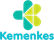 Santri
Balita
SMA
Ibu	Ibu
Hamil Menyusui
SD	SMP
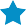 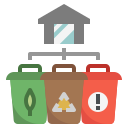 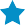 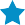 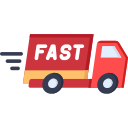 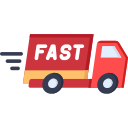 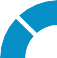 Infrastruktur Logistik
Infrastruktur Logistik
Pengolahan Limbah
Monitoring dan Evaluasi
Ket: proyeksi dampak Bappenas, sumber data BPS (2025)
*Sektor Pertanian, Kehutanan, dan Perikanan
Strategi dan pedoman penangan limbah kemasan dan sisa makanan setiap SP
Dilaksanakan dan diawasi
17
PERENCANAAN DUKUNGAN PEMERINTAH DAERAH UNTUK
MAKAN BERGIZI GRATIS (MBG)
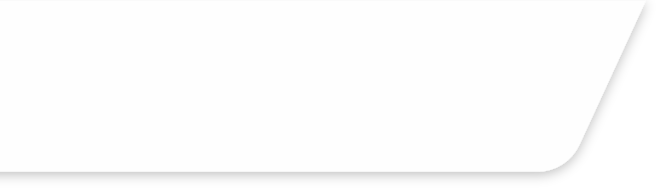 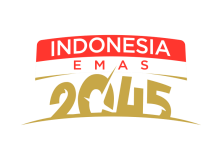 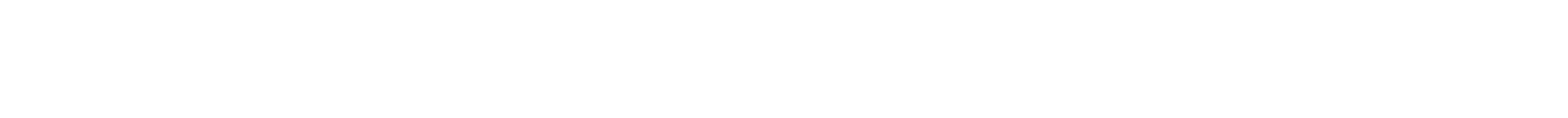 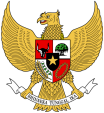 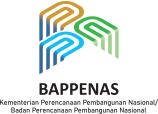 Ketersediaan Data
Kesehatan
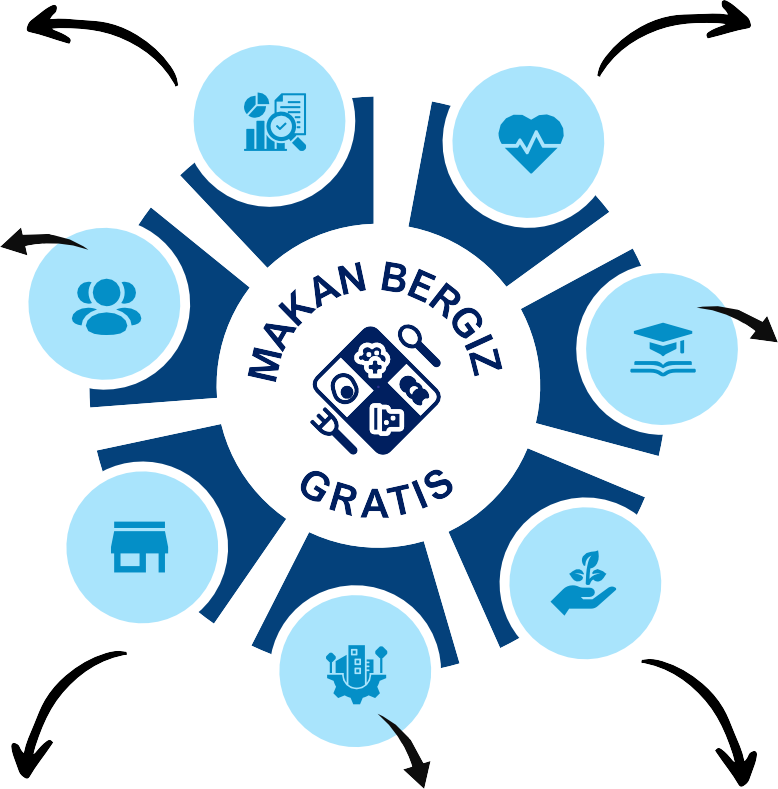 Sumber data penerima MBG (sekolah,
madrasah, pesantren, Posyandu)
Pengukuran antropometri (tinggi badan, berat badan, 	lingkar lengan atas)
Sertifikasi hygiene dan sanitasi satuan pelayanan
Inspeksi kesehatan lingkungan di tingkat satuan pelayanan
Pemeriksaan kualitas sumber air bersih
Pemberdayaan Masyarakat, Petani, dan Peternak Lokal
Pendidikan
Pemberdayaan dan korporatisasi 	petani, peternak, dan nelayan
Pembinaan dan peningkatan kapasitas 	BUMDES, UMKM, dan koperasi
Penyelarasan waktu pemberian makanan pada siswa 	dan santri
Renovasi dapur
Pelatihan tenaga pendidik untuk penyelenggaraan MBG
Penguatan peran kantin sehat
terkait pembiayaan, pengolahan logistik 	bahan pangan, pengadaan barang/jasa
sebagai penyedia komoditas dan
pengelola program
Satuan Pelayanan (SP)
Infrastruktur Dasar
Pangan dan Pertanian
Penyediaan/pembangunan SP
Penyediaan infrastruktur sanitasi dan air bersih untuk SP
Konektivitas
Telekomunikasi
Listrik dan bahan bakar
Pengelolaan limbah
Penjaminan ketersediaan stok dan keragaman bahan 	pangan lokal yang memenuhi standar mutu gizi
Penjaminan keamanan bahan pangan segar
Pengawasan keamanan makanan
18
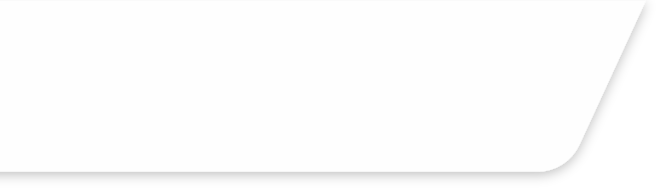 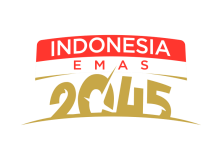 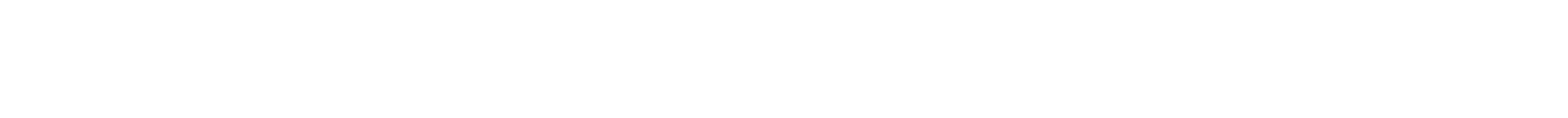 PERBAIKAN DAN REVITALISASI SEKOLAH, SERTA PEMBANGUNAN SEKOLAH UNGGUL UNTUK PENINGKATAN KUALITAS SUMBER DAYA MANUSIA
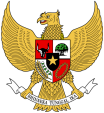 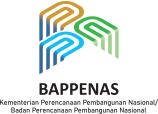 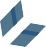 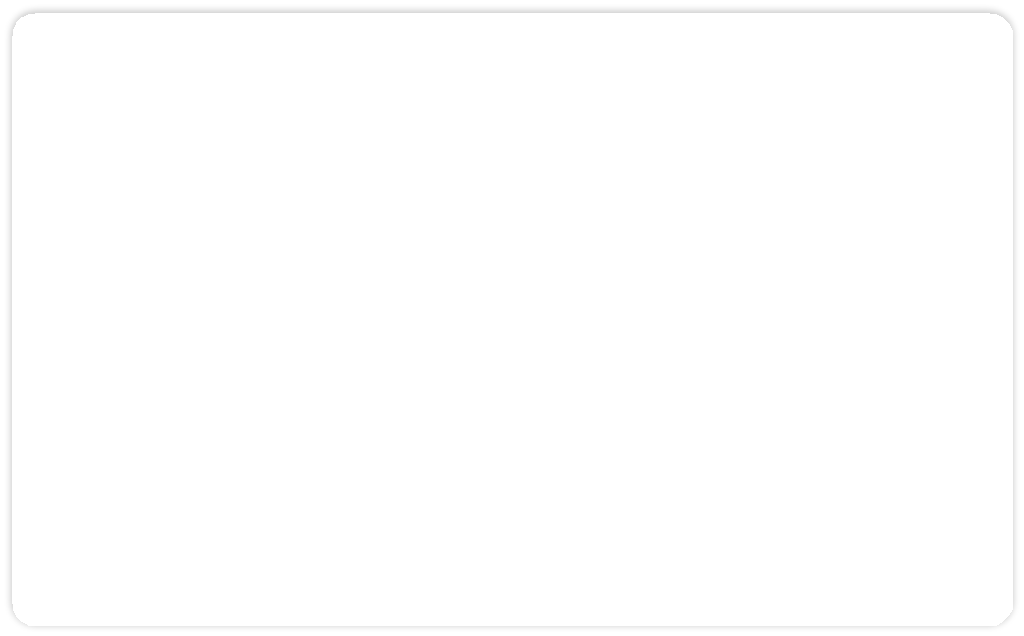 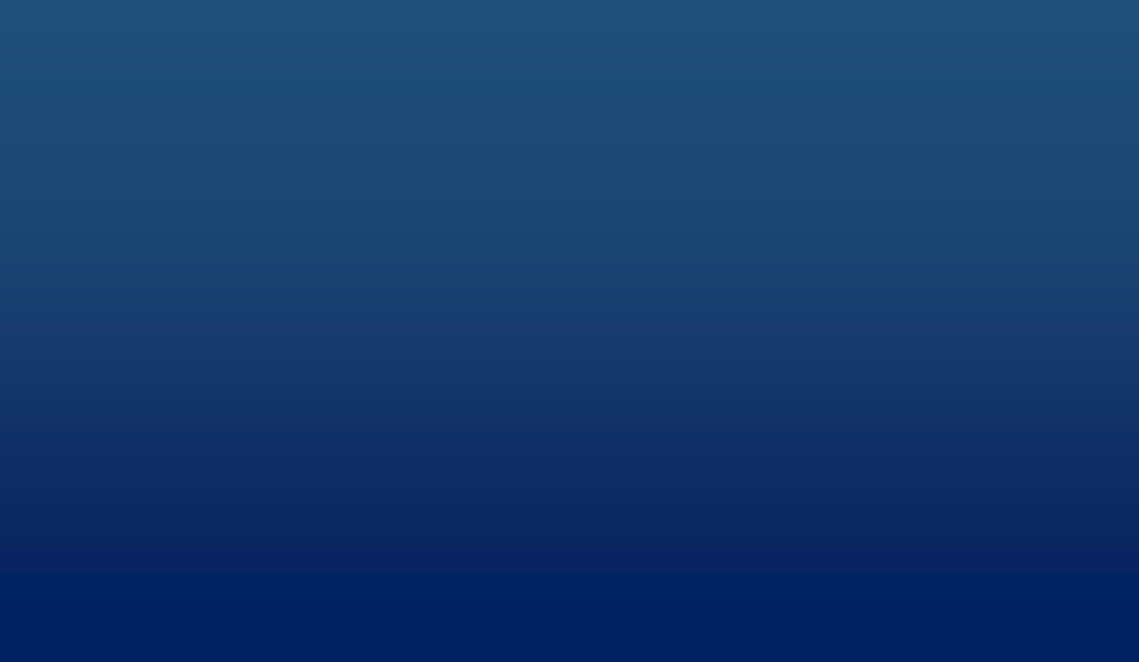 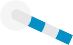 Target 2029
Ranking Nilai Programme for International Student Assessment (PISA) 2022
Pembangunan dan Penyelenggaraan Sekolah Unggul
20 SMA Unggul Garuda
20 SMA Unggul Transformasi Terbina
Indonesia	Singapura
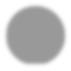 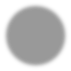 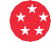 Membaca: 1
Matematika: 1
Sains: 1
Membaca: 71
Matematika: 70
Sains: 67
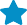 Sumber: OECD, 2023
Revitalisasi Sekolah dan Madrasah
Memperbaiki ruang kelas dan sarpras pendidikan agar memenuhi standar:
Perbandingan Nilai PISA Indonesia di ASEAN (2022)
Membaca	Matematika	Sains
Singapura Rata-rata OECD
Vietnam
Singapura Rata-rata OECD
Vietnam
561
49,00%
62,04%
575
Singapura Rata-rata OECD
Vietnam
543
satuan pendidikan formal & non-formal
madrasah dan satuan pendidikan umum bercirikan agama
485
472
446
472
469
442
476
462
429
Brunei…
Brunei…
Brunei…
Malaysia Thailand Indonesia Filipina
416
409
Malaysia Thailand Indonesia Filipina
409
394
Malaysia Thailand
388
379
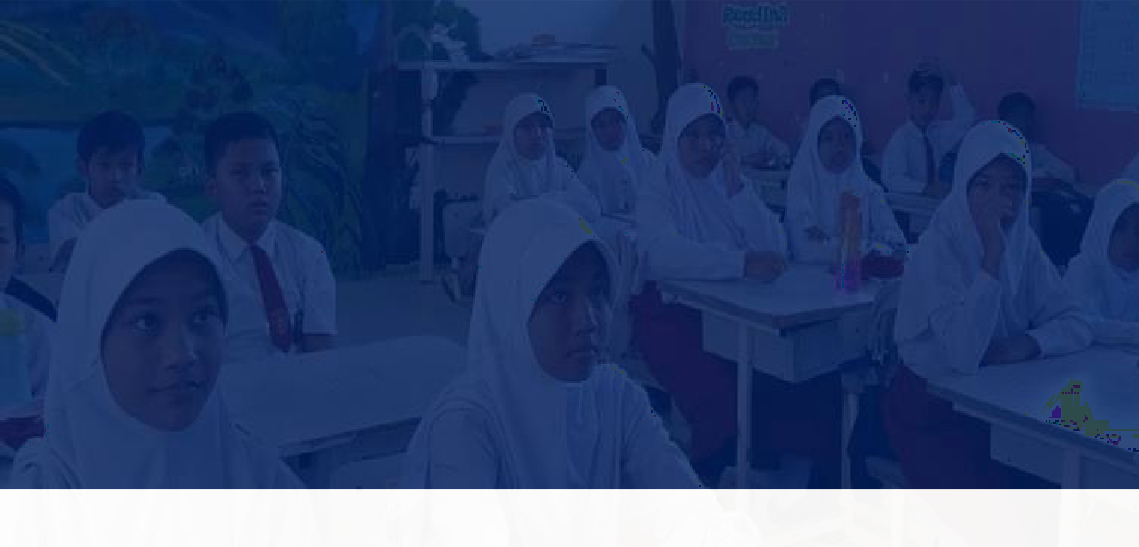 383
356
Indonesia Filipina
366
355
359
347
Dukungan Daerah
Pemutakhiran data kondisi satuan pendidikan Penyediaan lahan dan pembangunan sekolah baru
Fasilitasi pelaksanaan intervensi, termasuk penyediaan akses transportasi dan peralatan/perlengkapan
Sumber: OECD, 2023
Kondisi Satuan Pendidikan 2024
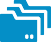 Kondisi satuan pendidikan yang telah memenuhi Standar Nasional Pendidikan (SNP) Sarpras
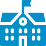 Sumber: DAPODIK, 2024
*termasuk jenjang PAUD
26,67% (dari 405.302 sekolah*)
42,09% (dari 88.072 madrasah*)
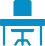 19
PERENCANAAN PENUNTASAN TBC
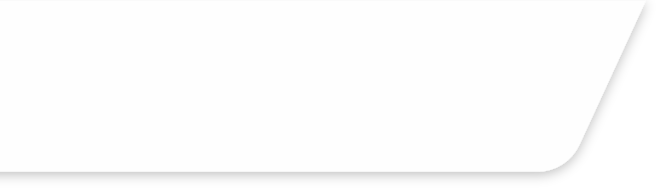 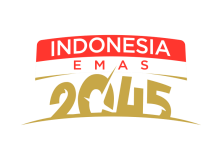 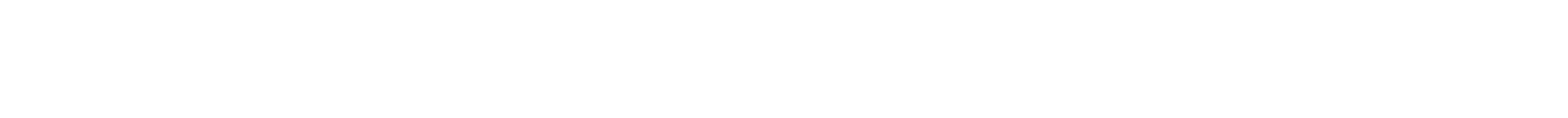 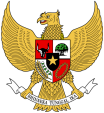 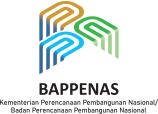 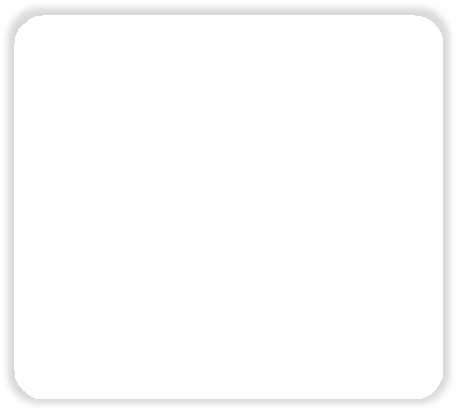 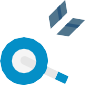 Insidensi TB Indonesia 387 jiwa per 100.000 penduduk (2023)
Peringkat ke-2 tertinggi di dunia
Provinsi dengan Estimasi Kasus TBC Tertinggi (2024):
Jabar: 234 Ribu Orang Jatim: 116 Ribu Orang Jateng: 107 Ribu Orang
Target 202G Insidensi Tuberkulosis
(per 100.000 penduduk)
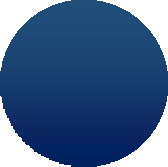 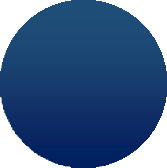 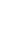 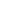 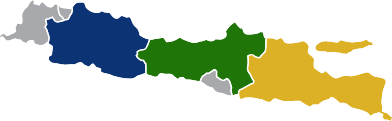 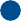 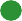 32G
(2025)
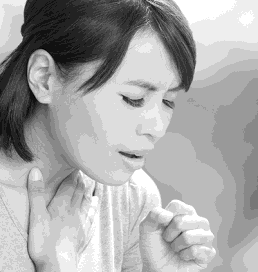 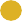 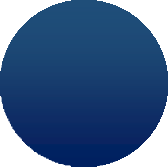 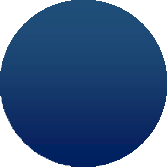 Estimasi insidensi TB Indonesia (2024)
1.092.000 penduduk
Sumber: Kemenkes, 2024
Angka kematian akibat TBC (2023)
125.000 per tahun
Sumber: Global TB Report, 2024
1G0
(2029)
Dukungan Daerah
Mengoordinasikan Kab/Kota terkait perencanaan, penganggaran, dan pelaksanaan program penuntasan TB
Menggerakkan kab/kota dan faskes di wilayahnya untuk percepatan penurunan kasus TB
Memberikan dukungan advokasi dan/atau sumber daya kesehatan bagi kab/kota
Melakukan asistensi, monitoring, dan evaluasi secara berkala
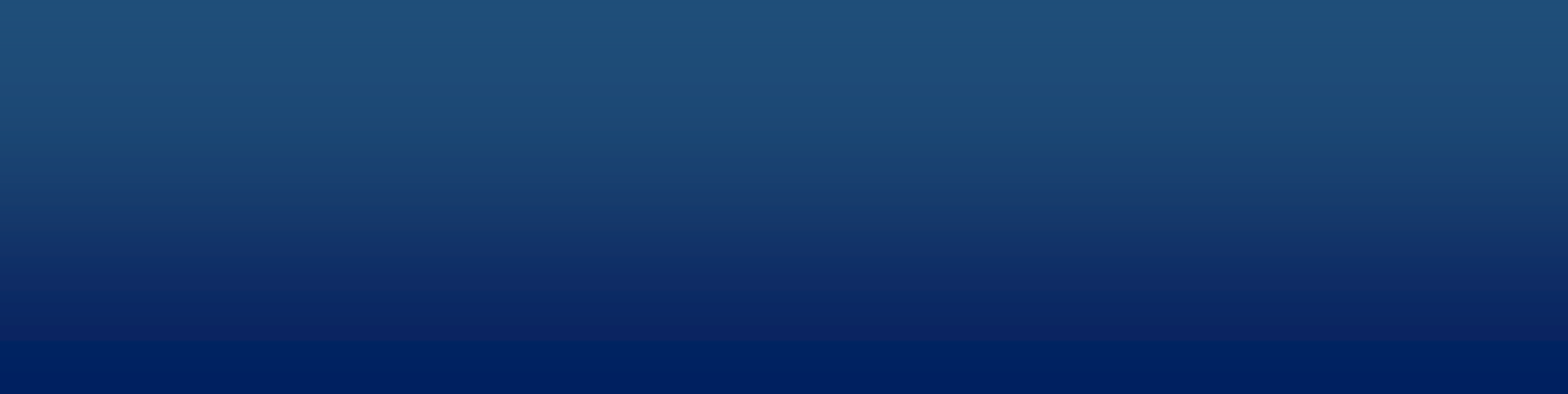 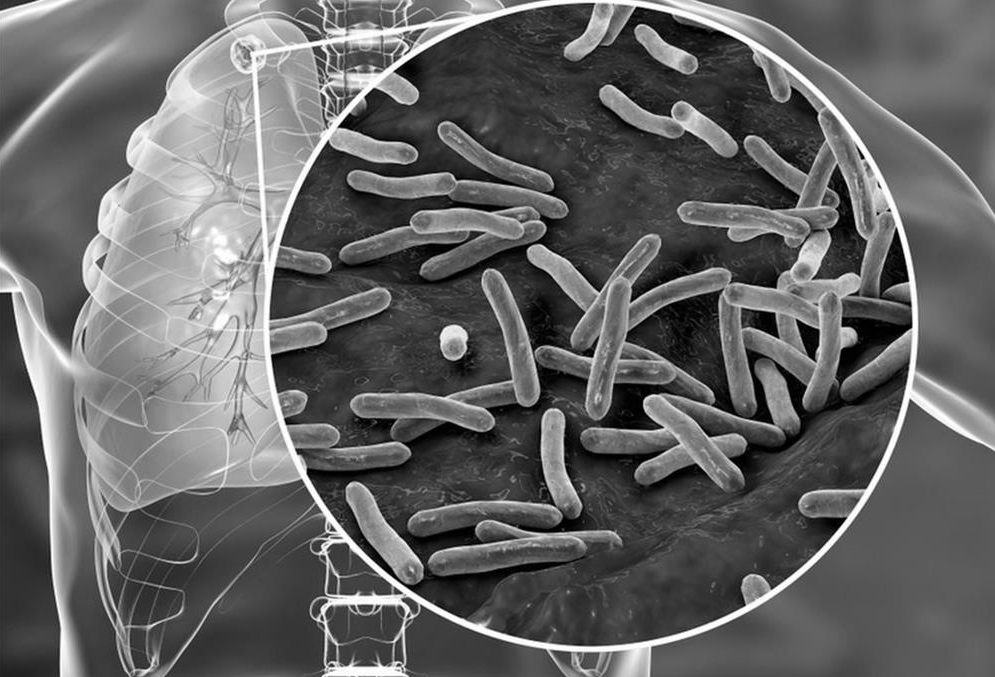 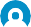 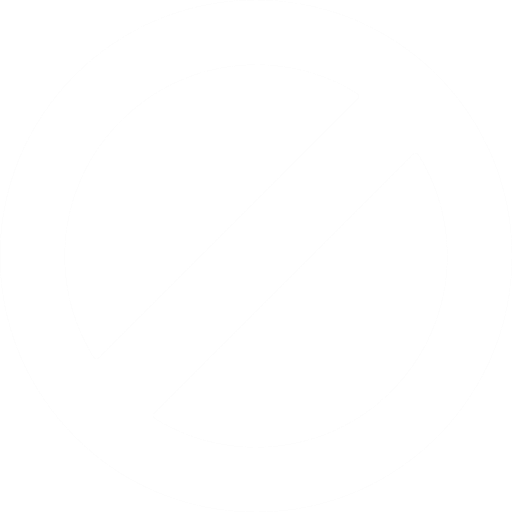 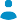 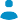 PER
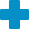 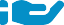 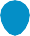 20
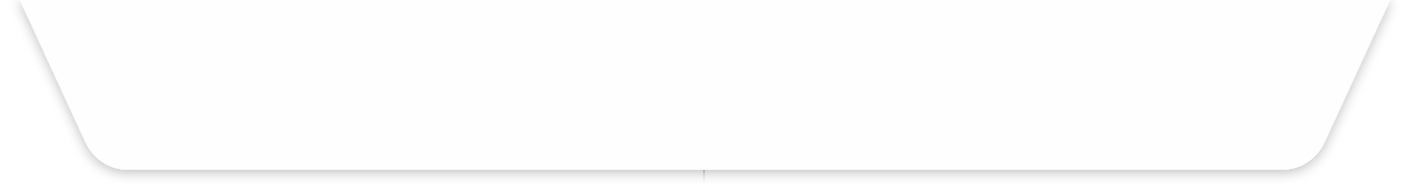 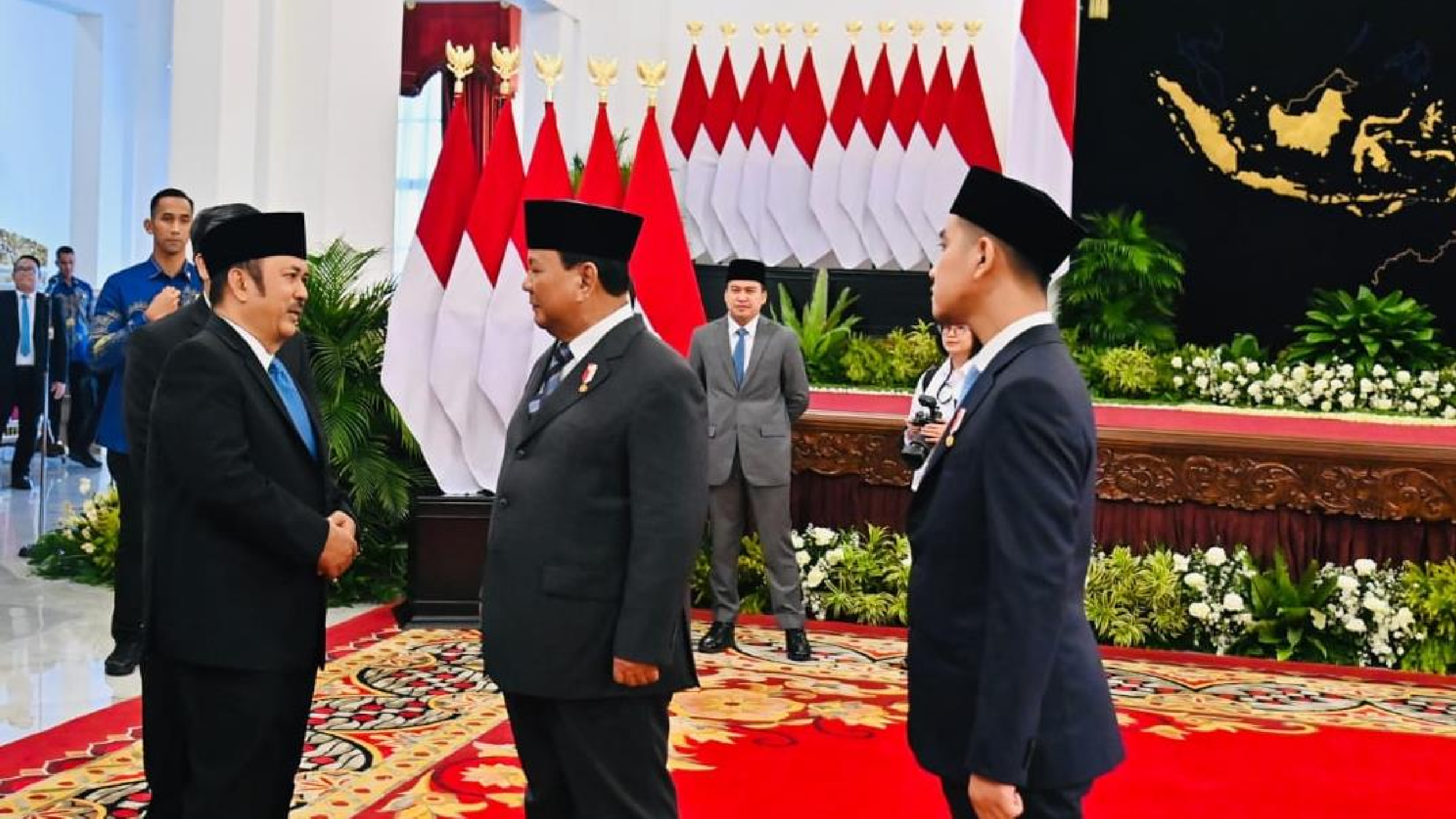 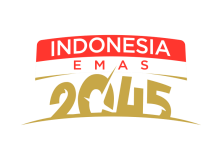 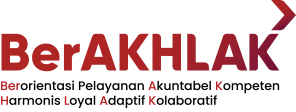 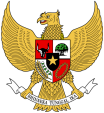 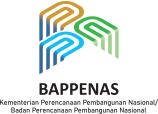 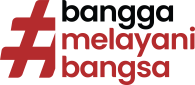 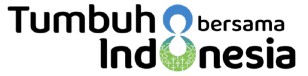 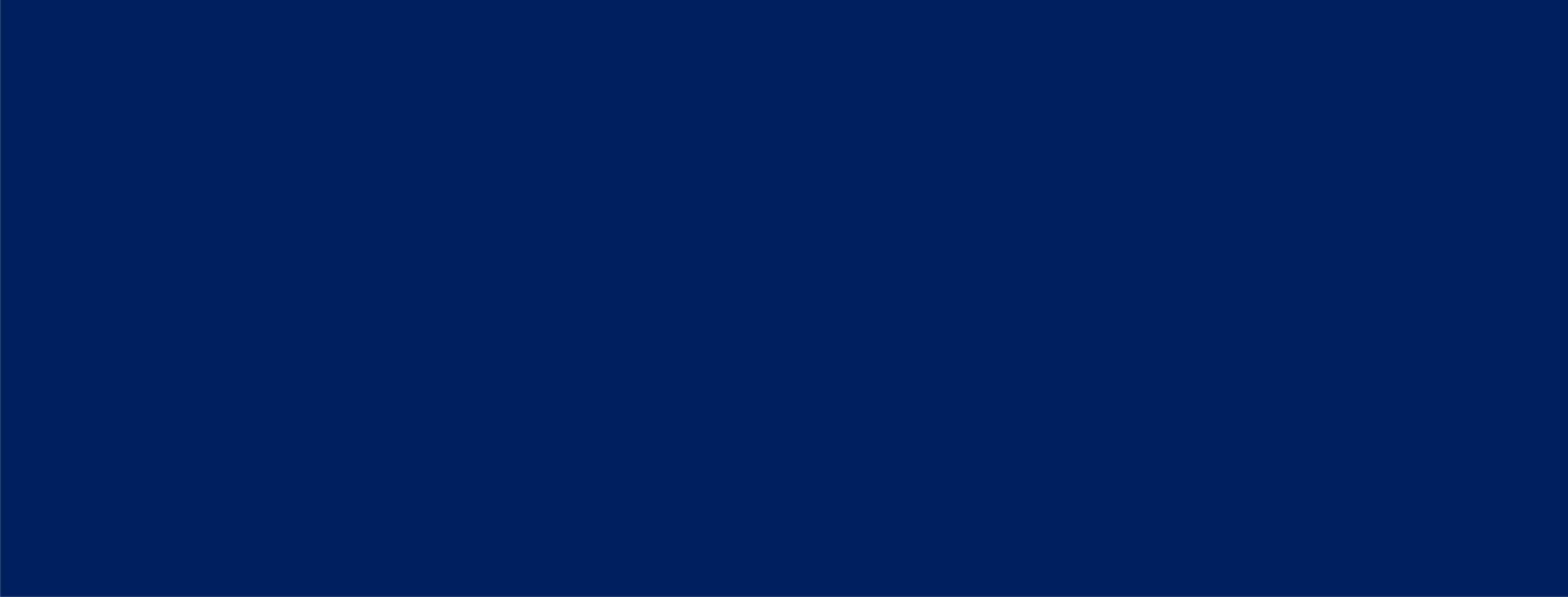 STRATEGI 3: PERENCANAAN PERTUMBUHAN EKONOMI YANG INKLUSIF DAN	BERKELANJUTAN
Swasembada Pangan
Swasembada Energi dan Air
Penciptaan Lapangan Kerja melalui Perencanaan Hilirisasi
21
PERTUMBUHAN MENUJU 8,0 PERSEN
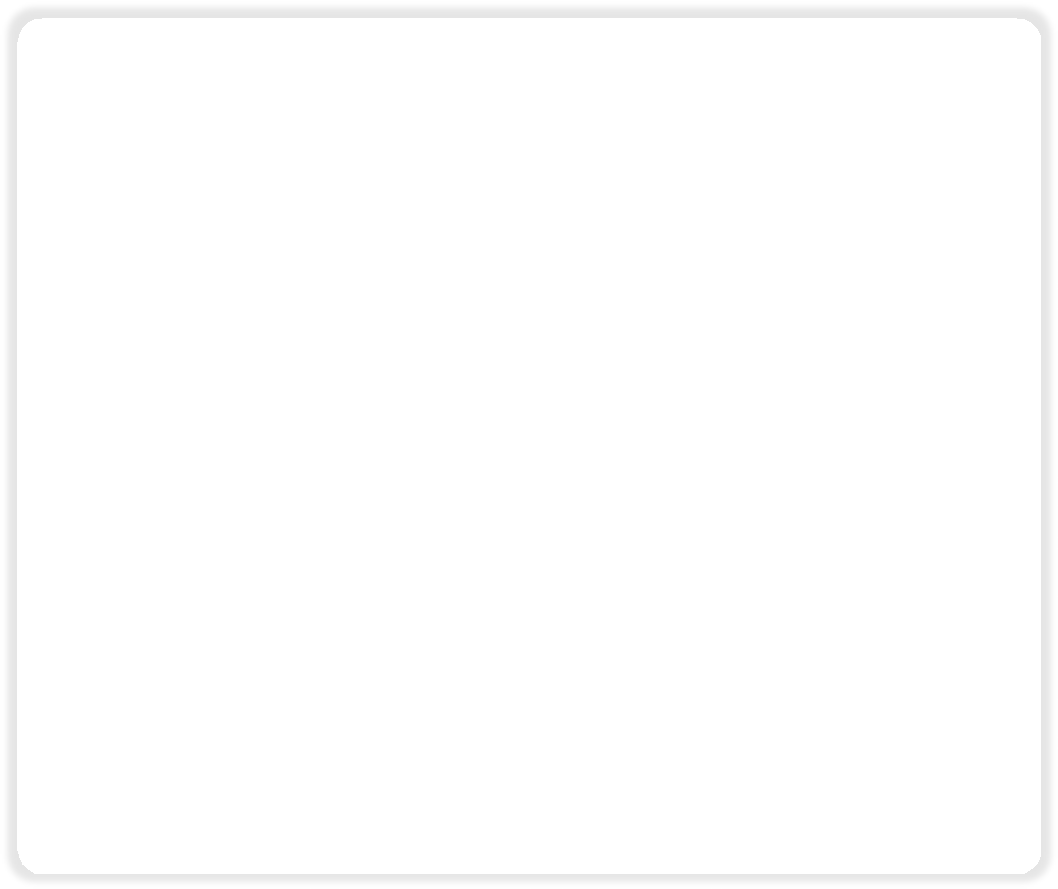 Pertumbuhan ekonomi nasional perlu didukung oleh pemerintah provinsi/kab/kota.
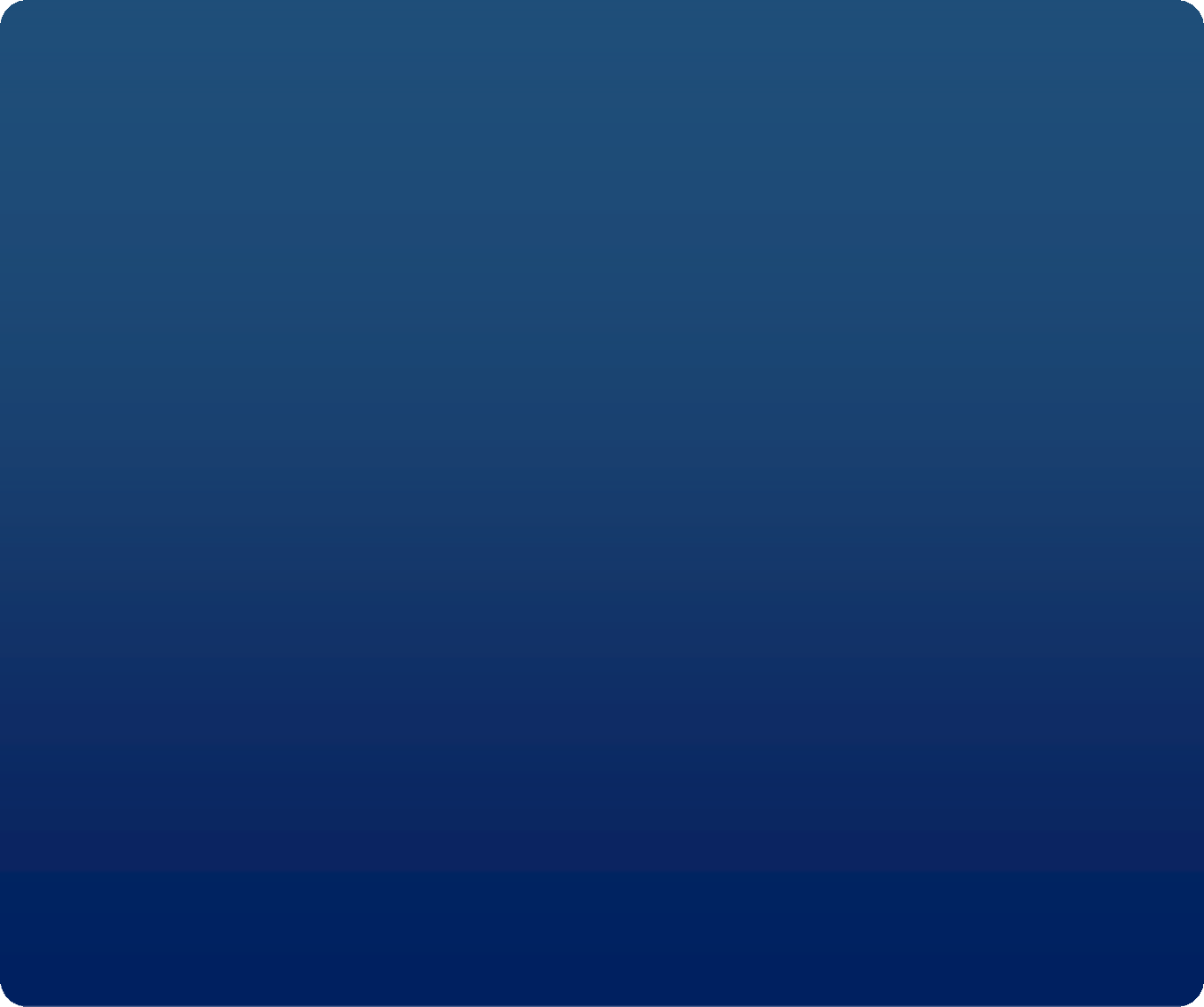 8 Strategi
Deregulasi Perizinan serta Sinkronisasi Kebijakan Fiskal dan Moneter pro-Growth
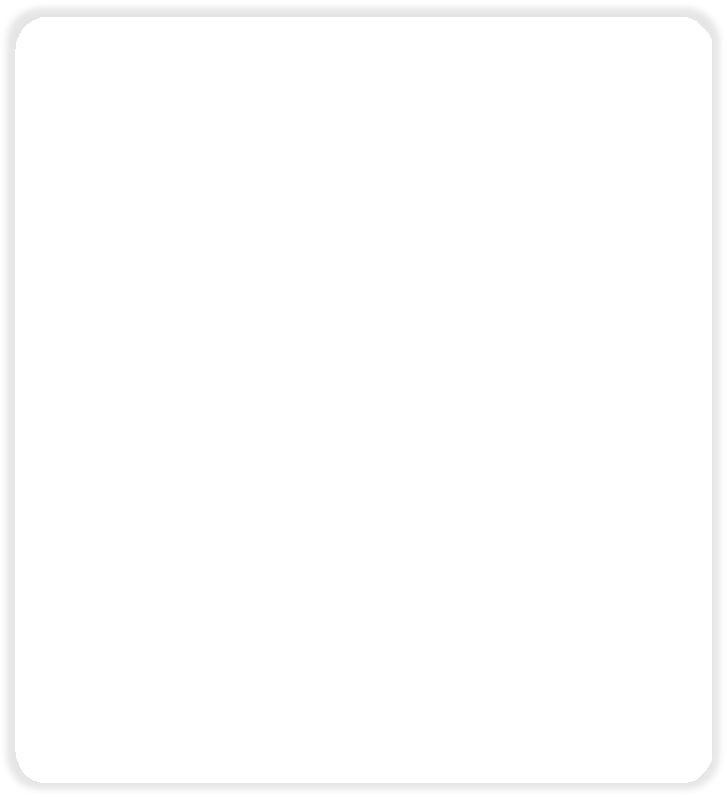 Trajektori Pertumbuhan Ekonomi Indonesia 2025 - 2029
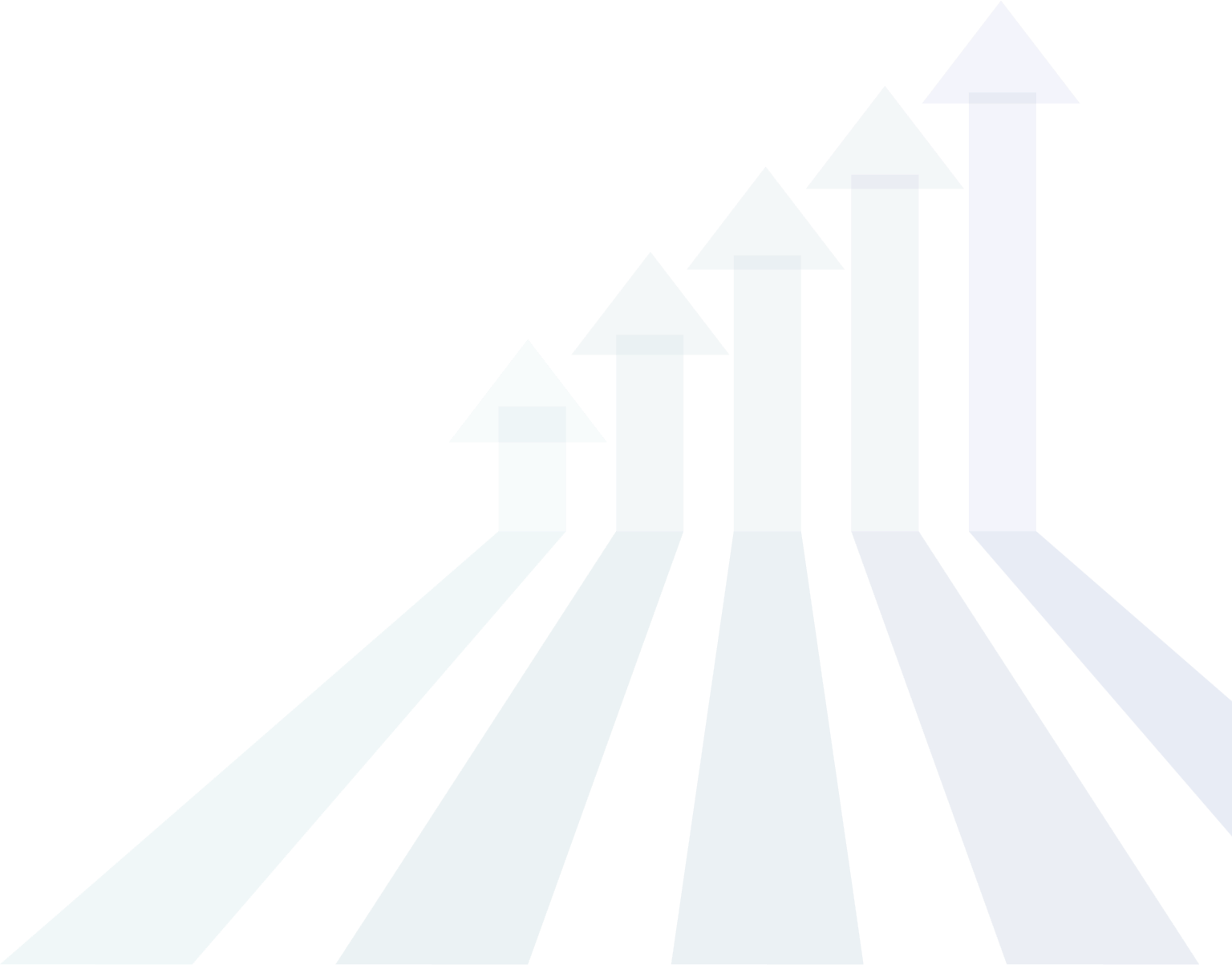 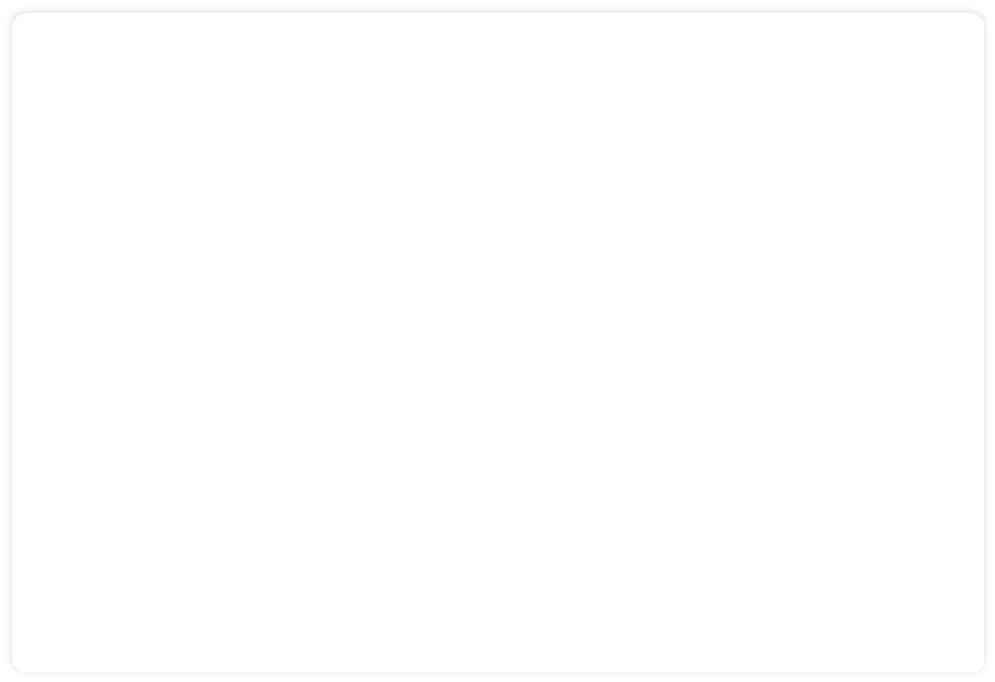 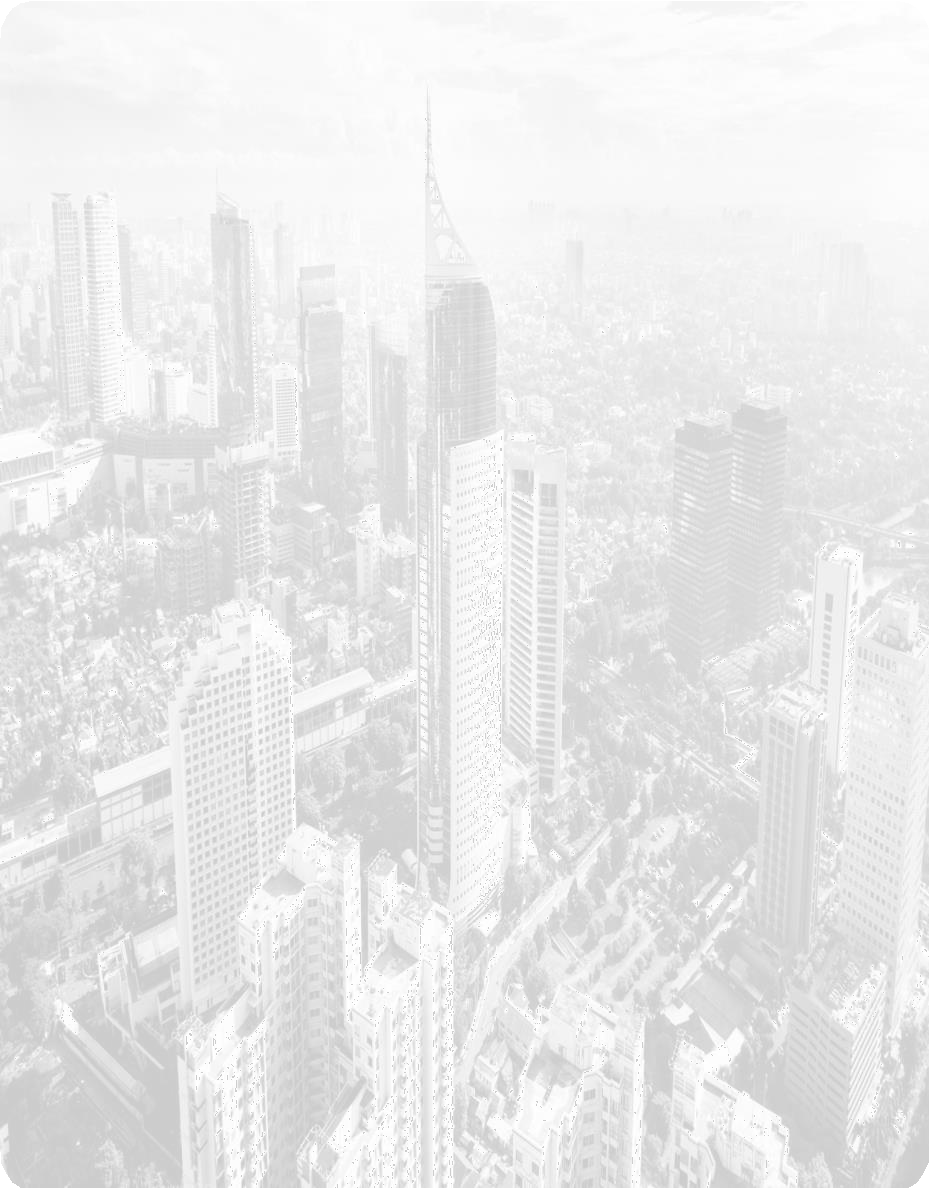 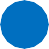 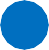 2
1
Industrialisasi (hilirisasi): padat karya, berorientasi ekspor, dan berkelanjutan
Hilirisasi SDA
SWF Danantara
Peningkatan Produktivitas menuju Swasembada Pangan, Energi dan Air
Optimalisasi BULOG
Pelaksanaan Food Estate
Peningkatan Bauran Ethanol & Biodesel
8,0
7,7
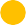 7,5
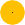 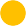 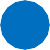 3
4
Pariwisata dan Ekonomi Kreatif
Ekonomi Biru dan Ekonomi Hijau
6,3
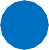 6
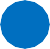 5
Perkotaan Sebagai Pusat Pertumbuhan Ekonomi
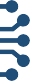 Transformasi Digital
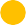 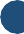 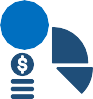 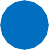 8
7
Investasi: Foreign Direct Investment (FDI) berorientasi ekspor dan Investasi non APBN
5,3
Belanja negara untuk produktivitas:
Makan Bergizi Gratis
Pembangunan 3 juta rumah
dll
Sumber: Perpres No.12/2025 tentang RPJMN Tahun 2025-2029
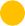 2025
2026
2027
2028
2029
22
PERENCANAAN SWASEMBADA PANGAN
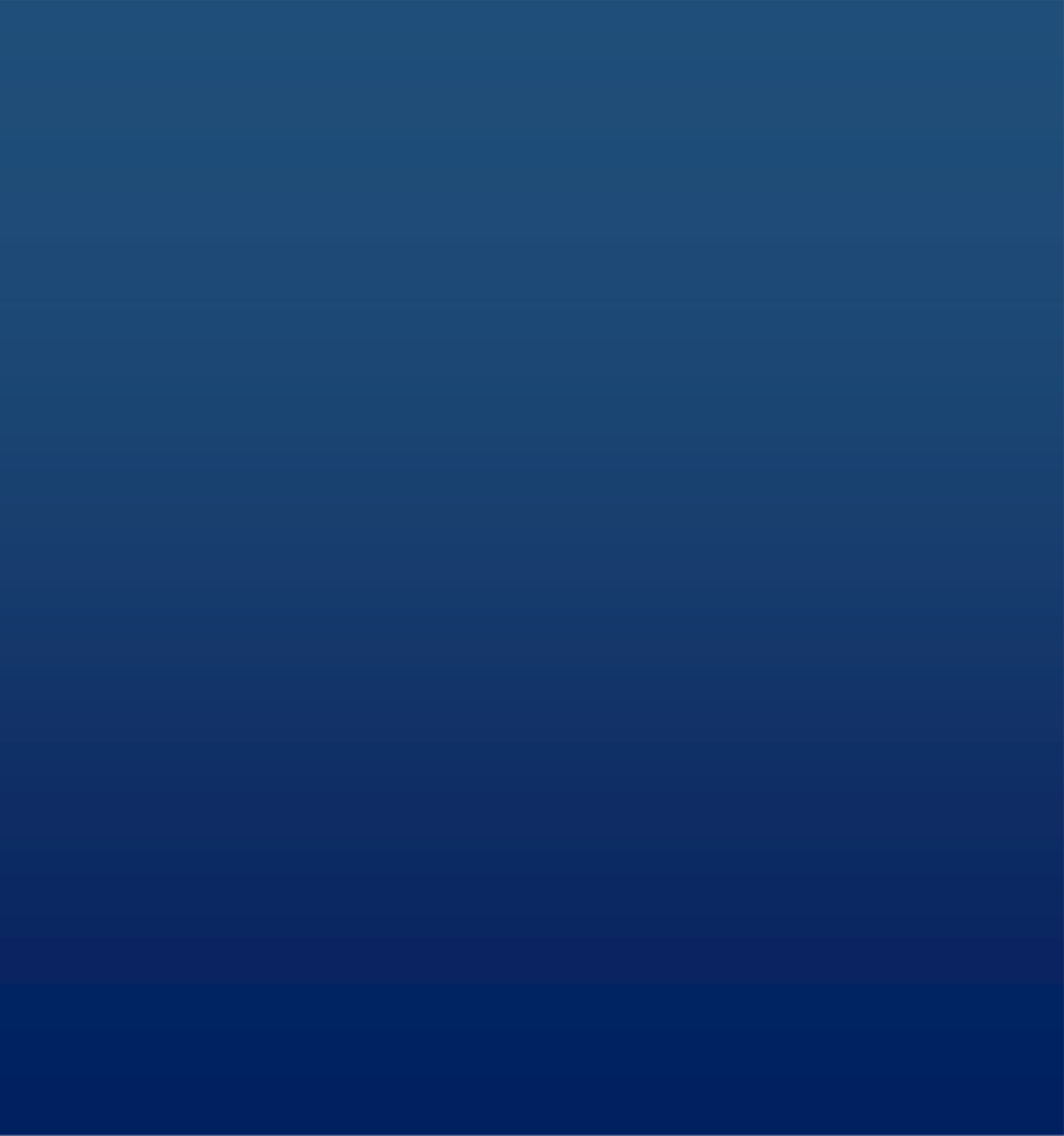 TARGET 2029 SWASEMBADA PANGAN
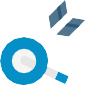 Produksi dan Produktivitas Pangan Harus Naik
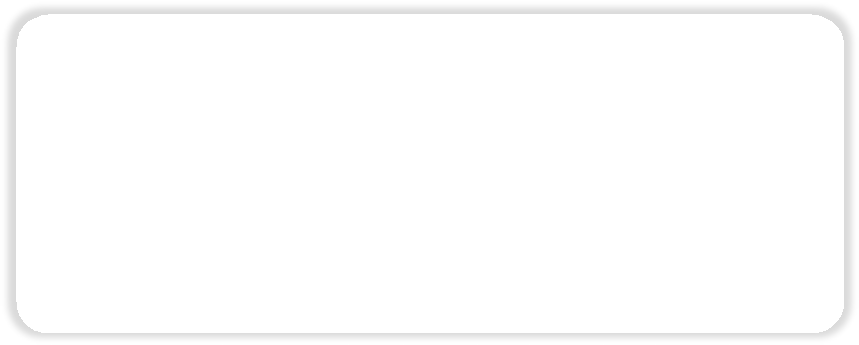 Pencetakan dan peningkatan produktivitas lahan pertanian
melalui Lumbung Pangan akan menghasilkan:
Capaian Indeks Produksi Tanaman Pangan
G4,42
+20
juta ton GKG
53,1
juta ton GKG (2024)
Tambahan Produksi Padi Gabah Kering Giling (GKG)
*setara 10 juta ton beras
78,25
77,1
80,86
77,22
2019
2020
2021
2022
2023
+4
juta ha
10,0
juta ha (2024)
Tambahan Luas Panen Tanaman Padi
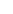 Sumber: BPS, 2023
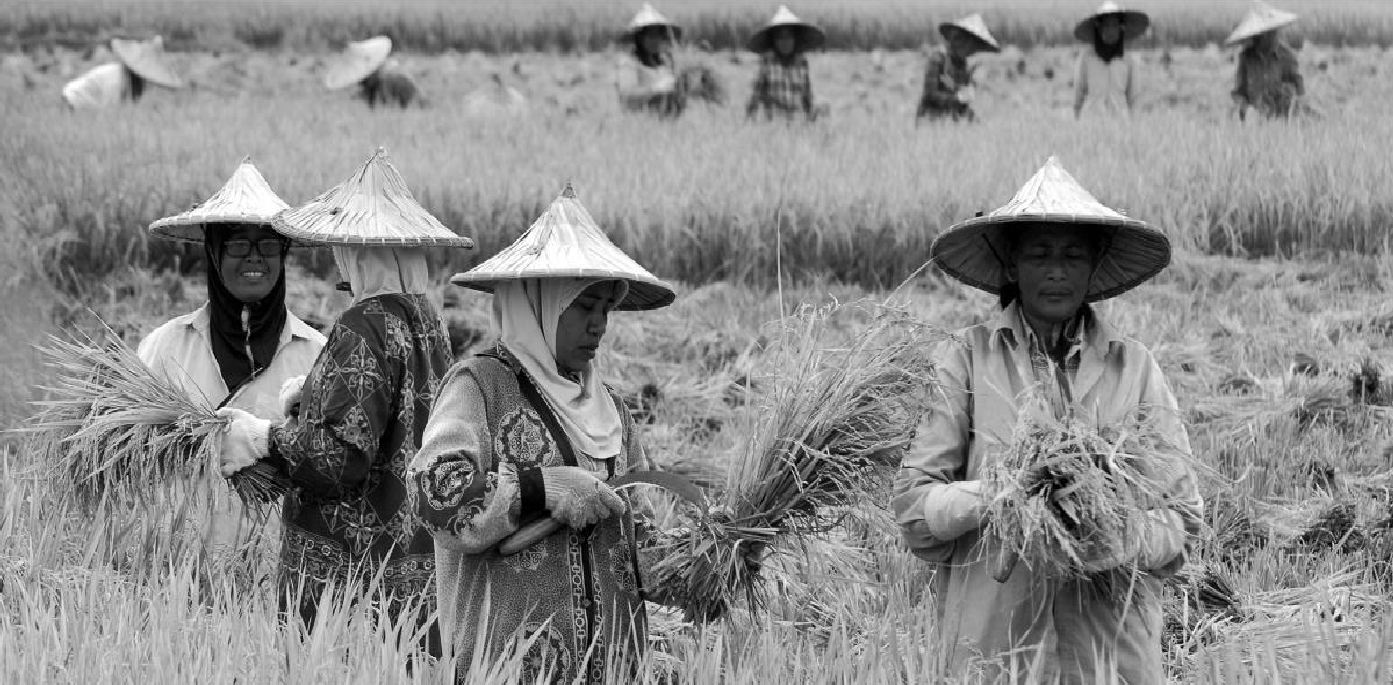 Dukungan Daerah
Percepatan identifikasi dan konsolidasi areal preservasi & kawasan konservasi (hutan lindung, laut, pesisir, dan pulau-pulau kecil)
Peningkatan infrastruktur & sarana-prasarana wilayah a.l konektivitas, jaringan logistik dan sistem rantai dingin, pergudangan
Penguatan sinkronisasi rantai pasok dari hulu ke hilir
Target 2029
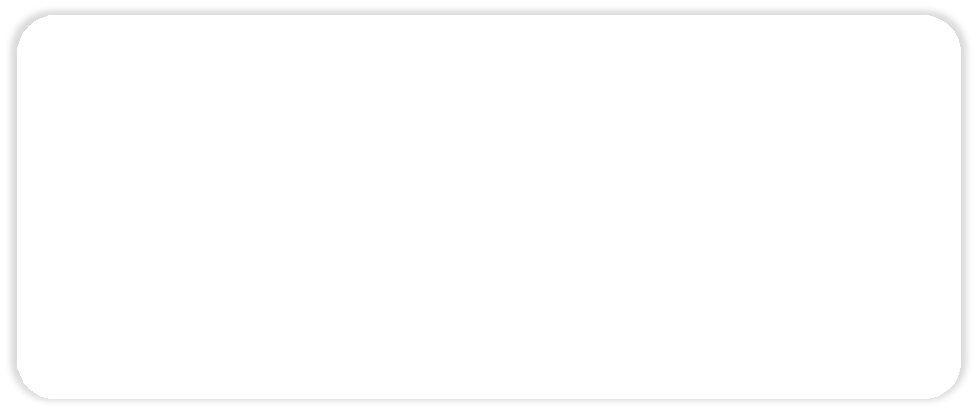 23
PERENCANAAN SWASEMBADA PANGAN MEMERLUKAN KEBIJAKAN YANG INTEGRATIF ANTAR PUSAT DAN DAERAH
KERANGKA REGULASI
HIGHLIGHT
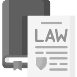 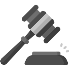 UU No.25/ 2004 :
Sistem Perencanaan Pembangunan Nasional (SPPN)
UU 1/2022 :
Hubungan Keuangan Pusat Daerah (HKPD)
PP 1/2024 :
Hamonisasi Kebijakan Fiskal Nasional (HKFN)
UU 6/2023 tentang Penetapan PP Pengganti UU Cipta Kerja
Perpres No. 109
Tahun 2024
tentang RKP 2025
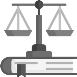 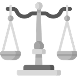 Langkah strategis perlu dilakukan dengan memastikan integrasi yang kuat dalam kerangka regulasi
Sumber pendanaan dapat berasal dari APBN, APBD, maupun non-APBN/APBD
Kolaborasi yang solid antar pemangku kepentingan perlu dilakukan sesuai kewenangan masing- masing sebagaimana diatur dalam peraturan yang ada
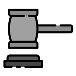 UU Sektoral terkait dengan pertanian
UU No. 23 Tahun 2014 Tentang Pemerintahan Daerah
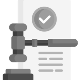 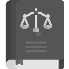 Perpres RPJMN
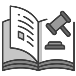 Input Off-Farm
Input On-Farm
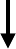 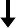 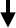 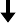 Distribusi, akses fisik, daya beli, dan stabilitas pasokan.
Ketersediaan, peningkatan,
produksi stok pangan.
Konsumsi, kualitas, dan
diversifikasi pangan.
Sumber Pendanaan
APBN/APBD
Non APBN/APBD
Daerah Target Swasembada Pangan (KSPP/Lumbung Pangan)
Sumatera Utara
Sumatera Selatan
Kalimantan Tengah
NTT
Papua
Papua Selatan
Pemerintah Provinsi
Pemerintah Kab/Kota
Pemerintah Desa
Pemerintah Pusat
KemenPU, Kementan, KKP,
Kemenko Pangan, dst..
Teknologi dan sistem ketahanan pangan serta
Bantuan pelatihan dan penyuluhan Pendidikan.
Penataan infrastruktur dan kelembagaan.
pemberdayaan.
24
24
PERENCANAAN SWASEMBADA ENERGI DAN AIR
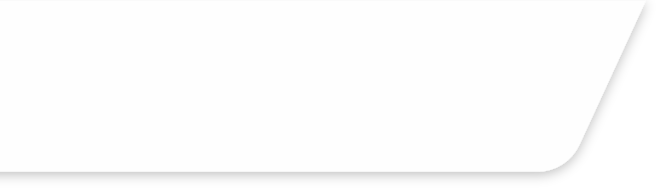 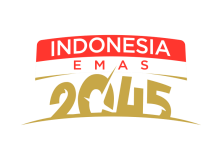 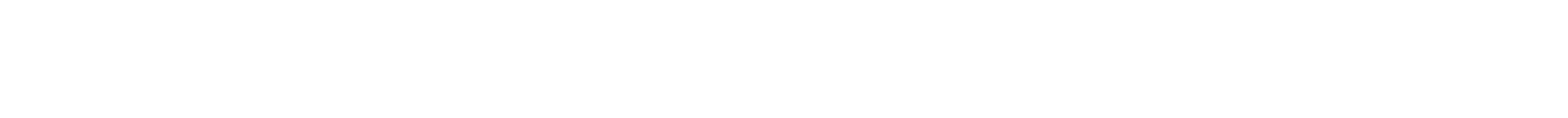 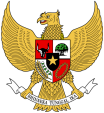 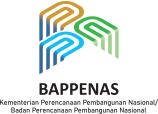 Rumah Tangga dengan Akses Air Minum Aman
Porsi EBT dalam Bauran Energi Primer
Sumber: BPS, 2020
Sumber: Kementerian ESDM, 2023
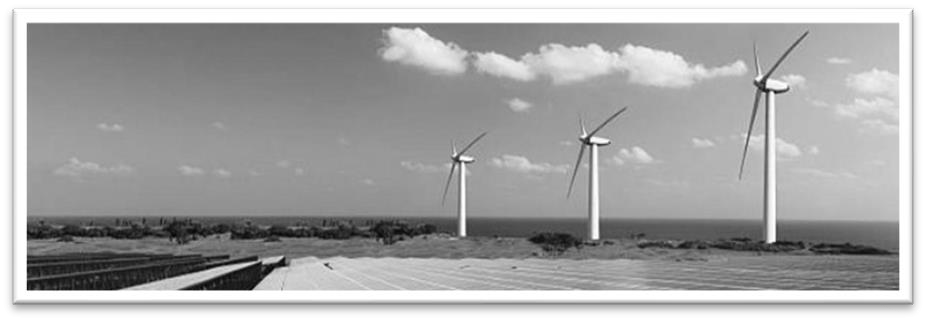 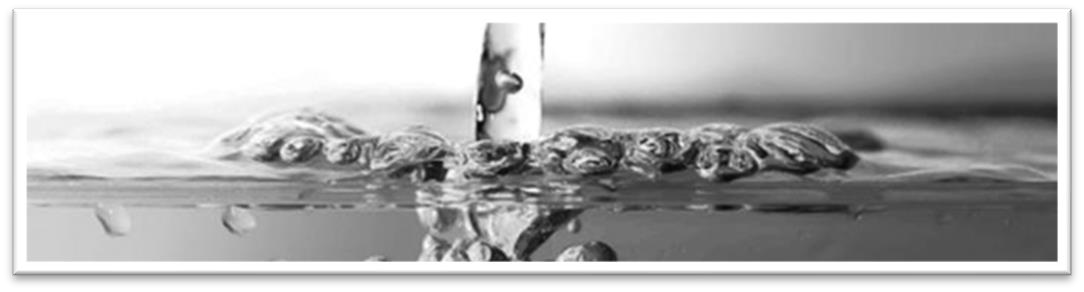 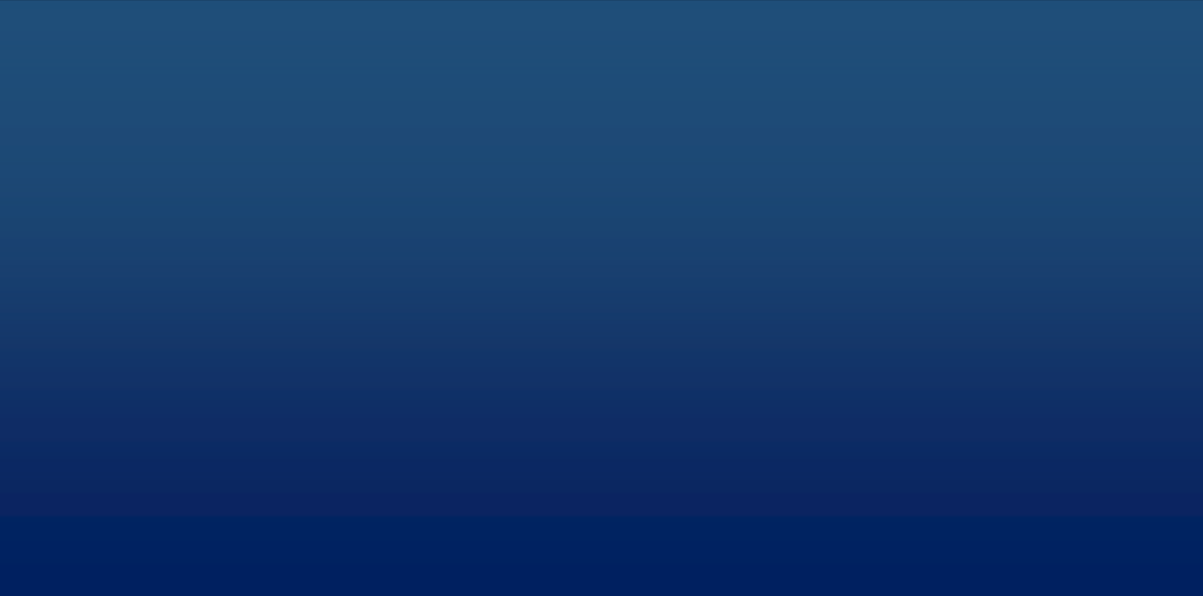 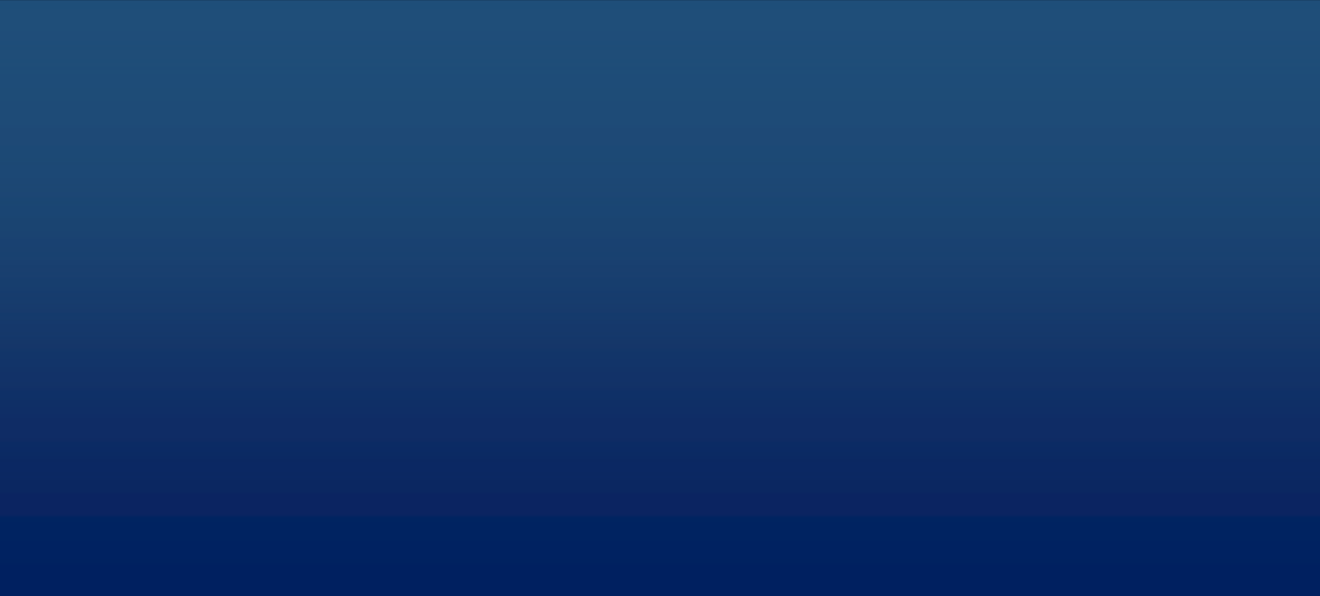 Dukungan Daerah
Pembangunan EBT berbasis potensi lokal
Skema insentif bagi daerah yang
mengembangkan energi hijau
KPBU/kerja sama dengan swasta dalam proyek energi daerah
Dukungan Daerah
Penyelenggaraan infrastruktur dan layanan air minum dan air limbah domestik
Rehabilitasi hutan dan lahan dan penyelamatan mata air kritis
Penyiapan dokumen perencanaan, dokumen readiness criteria dan pembebasan lahan
HUTAN sebagai CADANGAN PANGAN, ENERGI, DAN AIR
Kawasan Hutan Produksi dan Hutan Lindung seluas 20,6 juta hektar berpotensi untuk menjadi Hutan Cadangan Pangan dan Energi
25
PERENCANAAN HILIRISASI
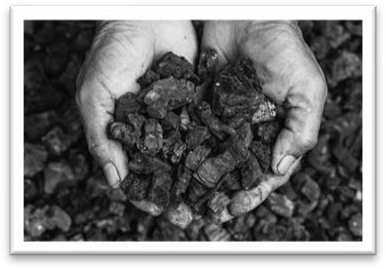 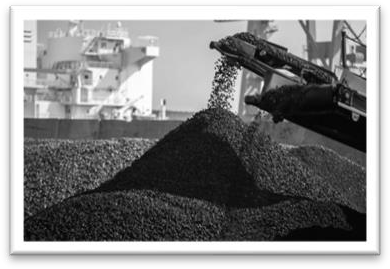 Sektor Industri Pengolahan Perlu Meningkat
Kontribusi sektor industri pengolahan
dari 18,98% (2024) menjadi 21,9 (2029)
Sumber: BPS, 2024 dan RPJMN 2025-2029
Potensi Indonesia
Cadangan Bijih Nikel terbesar dunia (5,24 miliar ton)
Produksi CPO terbesar dunia (49,7 juta ton)
Produksi rumput laut terbesar ke-2 dunia (9,2 juta ton)
Sumber: Kementerian ESDM, 2023. FAO (2023)
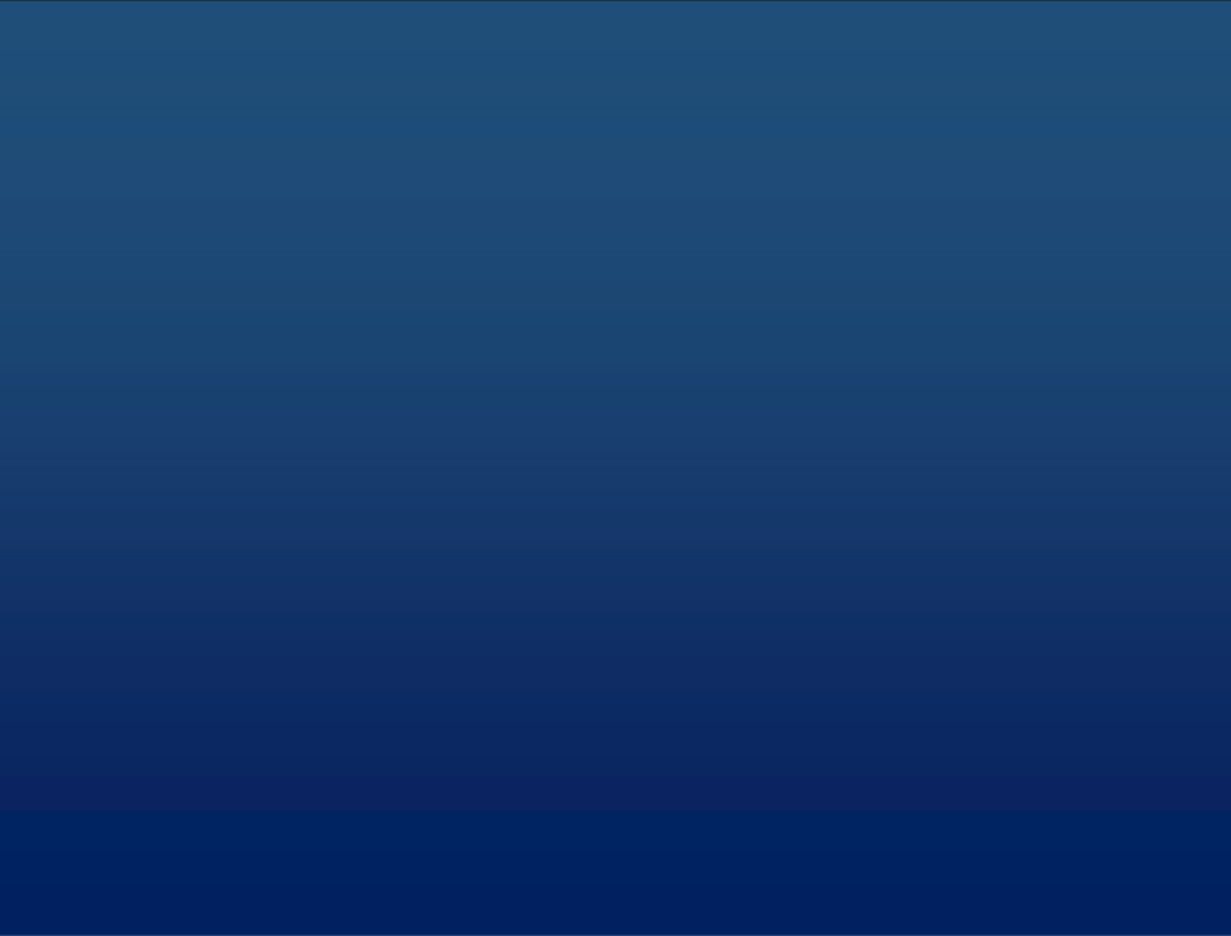 Prioritas Hilirisasi SDA
Dukungan Daerah
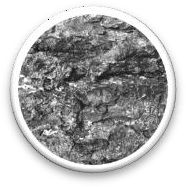 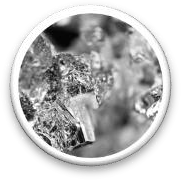 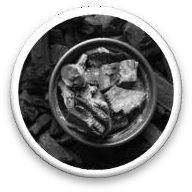 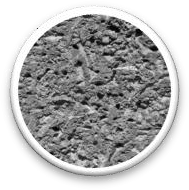 Efektifitas dan efisiensi Perencanaan, Perizinan, dan Tata Ruang Wilayah: RTRW, RDTR
Pengembangan infrastruktur Pendukung
Kawasan Industri/KEK kewenangan daerah:
Konektivitas: Jalan Daerah;
Infrastruktur Penunjang a.l air bersih dan pengolahan limbah
Fasilitasi kemitraan usaha, pengembangan rantai pasok dan fasilitas produksi IKM, pendidikan vokasi dan pelatihan SDM industri
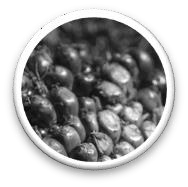 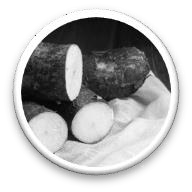 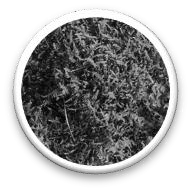 Bauksit	Timah

Sagu & Singkong
Nikel
Tembaga
Kelapa Sawit
Rumput Laut
Peluang Peningkatan Nilai
Tambah Hilirisasi Kelapa Sawit
Peluang Peningkatan Nilai
Tambah Hilirisasi Rumput Laut
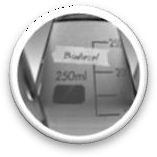 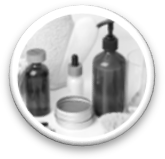 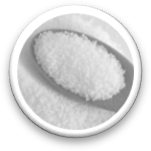 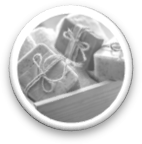 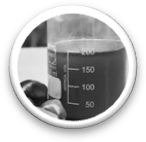 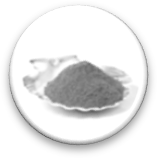 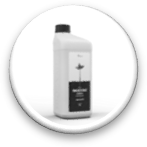 14,2x
6,0x	6,1x
3,9x	5,9x	6,0x	7,8x
Crude Palm Oil
Biostimulan
Sabun
Fatty	Biodiesel &
Alcohol  Sustainable
Fuel
Kosmetik
Tepung Agar-agar
Peningkatan nilai tambah
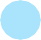 26
HILIRISASI DIPERKUAT DENGAN PERENCANAAN PENGEMBANGAN 24 KAWASAN INDUSTRI (KI)/KAWASAN EKONOMI KHUSUS (KEK) SEBAGAI PUSAT PERTUMBUHAN BARU
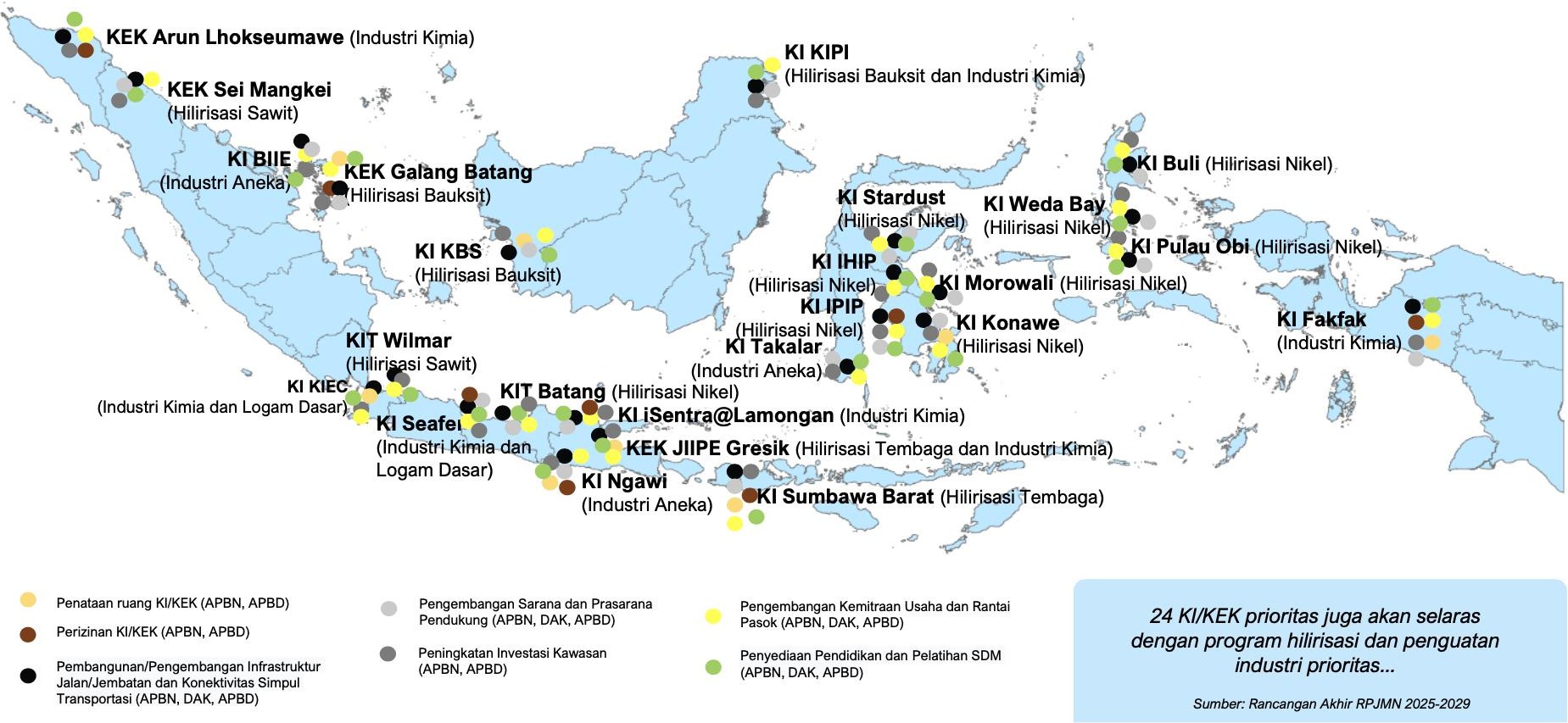 Intervensi terhadap KI/KEK:
Sumber: RPJMN 2025-2029
27
PROYEK STRATEGIS NASIONAL (PSN) DIARAHKAN UNTUK MENGOPTIMALKAN DAMPAK EKONOMI DAN PENCIPTAAN TENAGA KERJA
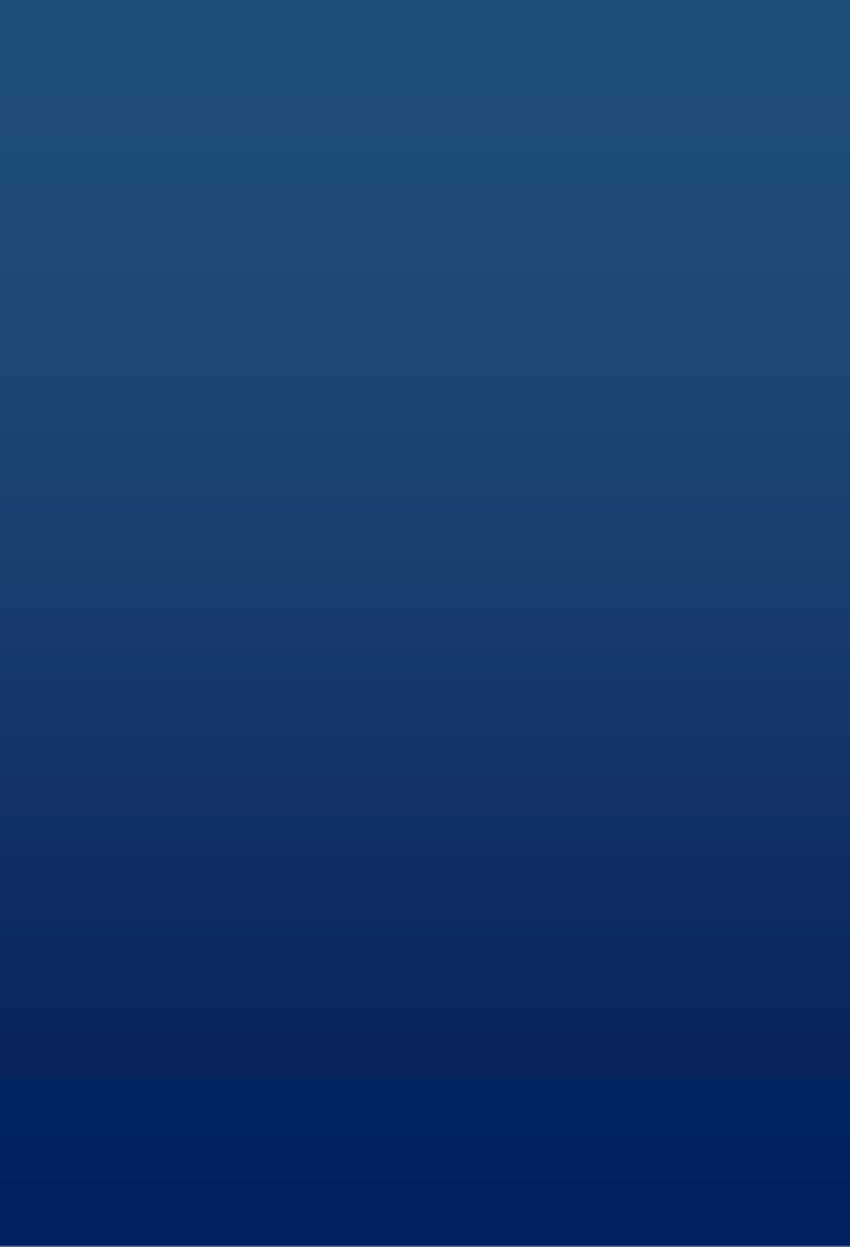 Jalan Tol Trans Sumatera dapat diintegrasikan dengan jalur utilitas (pipa gas, air, internet, listrik) yang dapat meningkatkan investasi
Proyeksi Dampak Ekonomi Jalan Tol di Sumatera
4,46 juta penyerapan tenaga kerja
10,02%
Rata-rata konsumsi
rumah tangga riil
1,2 – 3,82 %
pertumbuhan ekonomi
Sumber : Kajian Core Indonesia
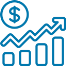 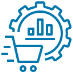 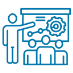 Air
Listrik
Minyak & Gas Internet (Fiber Optic) dll
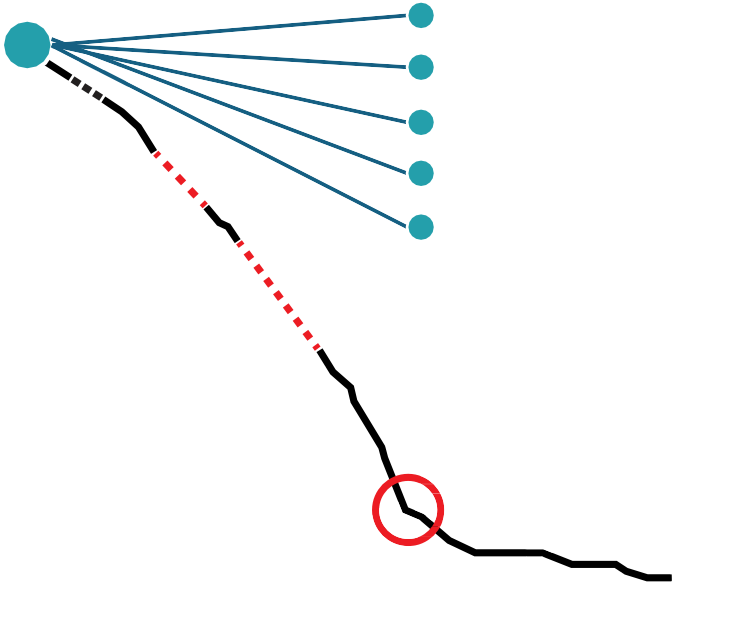 Model Bisnis Proyek Jalan Tol Trans Sumatera
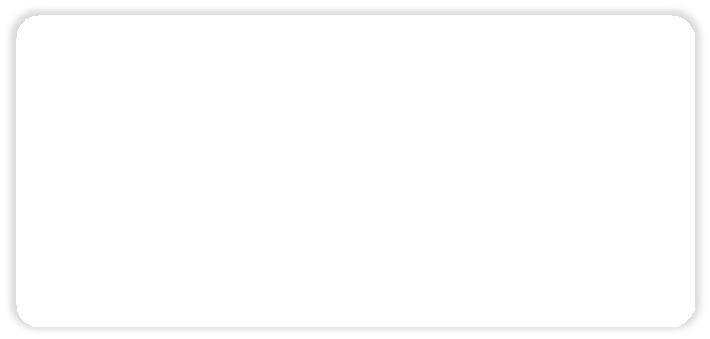 untuk meningkatkan pembiayaan Non APBN/APBD, seperti penerbitan surat utang jangka Panjang berbasis proyek
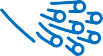 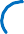 Proyek Fix-Line Selat Sunda sebagai enabler untuk integrasi ekonomi domestik Sumatera dan Jawa
Penggabungan JTTS dan Jalur Utilitas untuk pengembangan kota dan Kawasan Industri jalur JTTS, seperti air baku, fiber optics, migas
Fixed Line
Pemerintah perlu menyiapkan kebijakan Pembangunan (industrial policy) yang mengamanatkan penggabungan jalur utilitas (air baku, listrik, migas, internet (fiber optic)
Rencana Pembangunan 2025-2029
Sumber: Tim PMO Bappenas
28
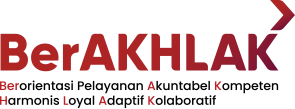 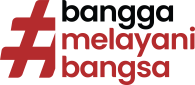 3
PERKUATAN PERENCANAAN SINERGI PUSAT DAN DAERAH UNTUK MENDORONG PENCAPAIAN SASARAN PEMBANGUNAN
29
CATATAN: INPRES 1/2025 TENTANG EFISIENSI BELANJA DALAM PELAKSANAAN APBN DAN APBD TAHUN ANGGARAN 2025
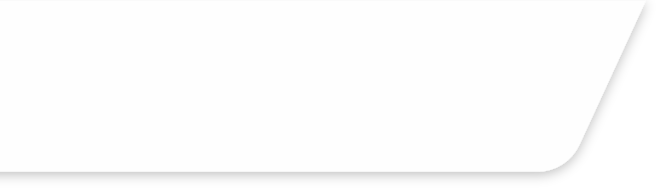 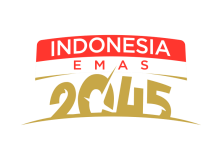 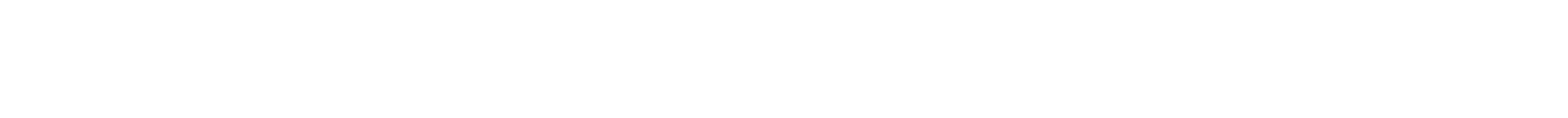 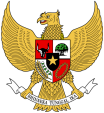 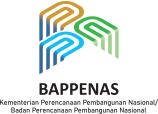 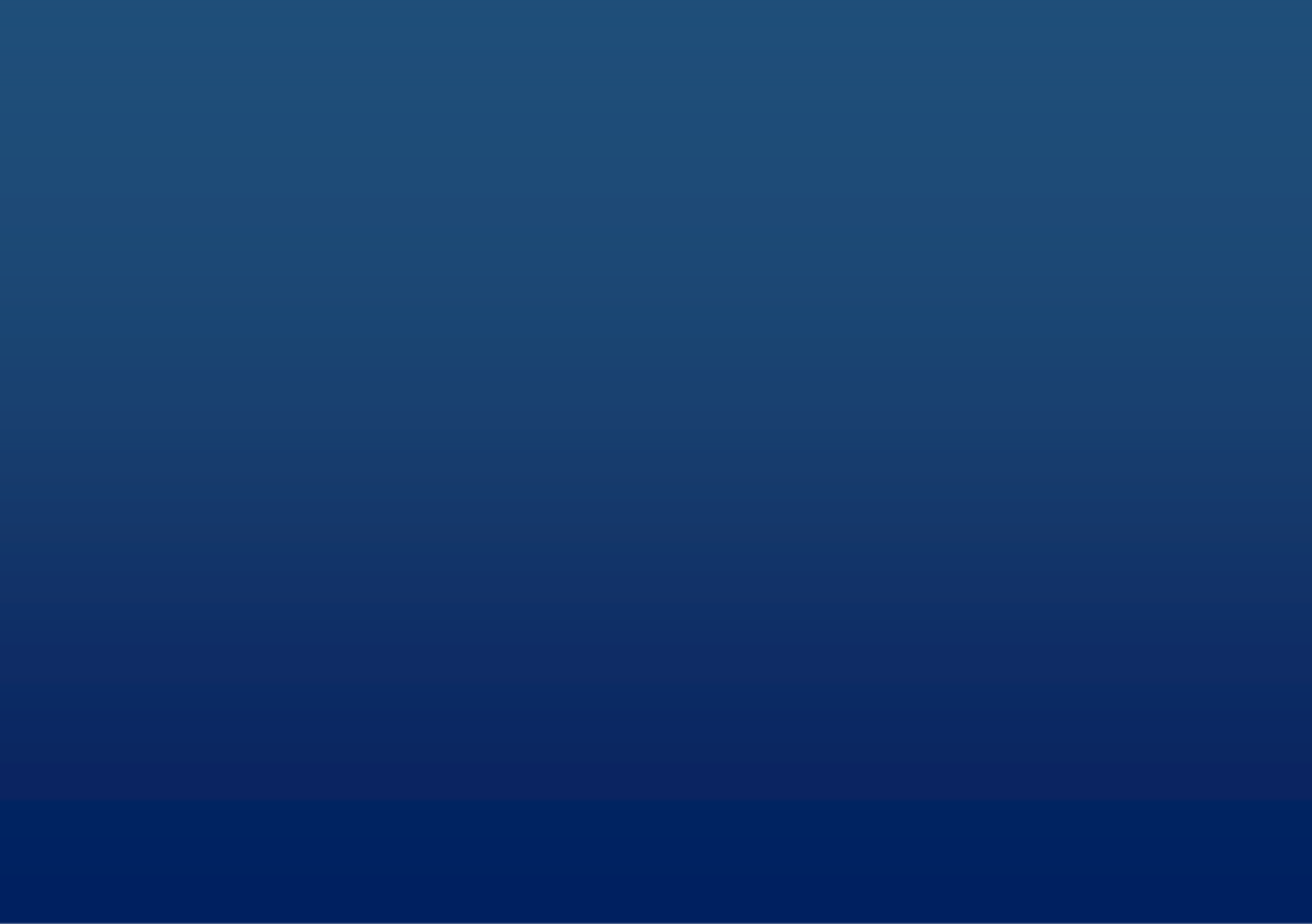 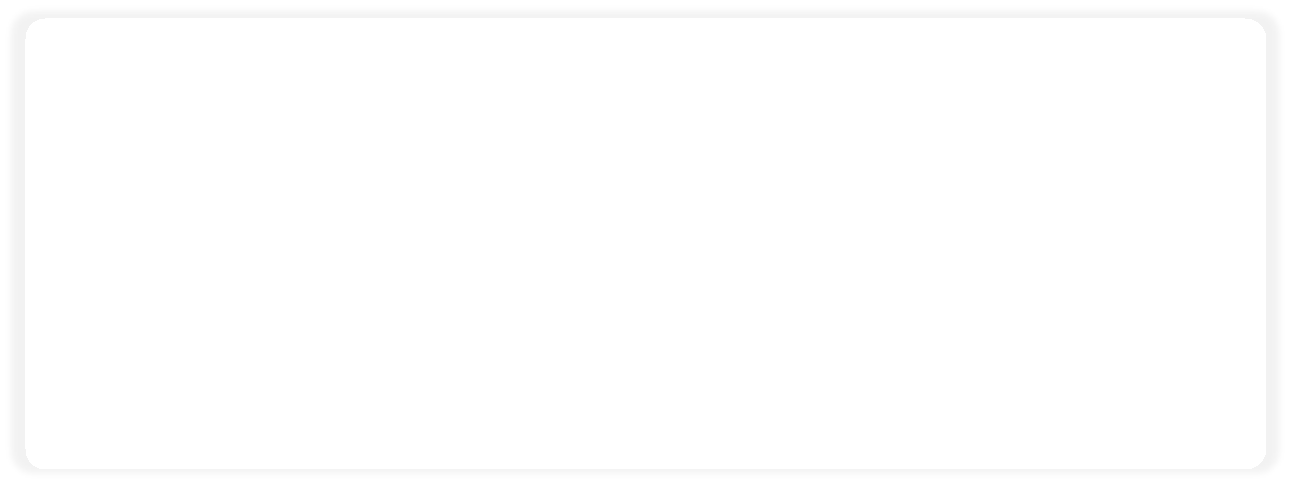 Poin-Poin Instruksi Presiden No.1 Tahun 2025
Kepada Menteri, Panglima TNI, Kapolri, Kepala Badan/Lembaga, dan Kepala Daerah untuk:
Melakukan reviu sesuai tugas, fungsi, dan kewenangan masing-masing, dalam rangka efisiensi atas anggaran belanja K/L, APBD, dan TKD 2025
Efisiensi atas anggaran belanja negara Tahun Anggaran 2025 sebesar Rp306,7 T
(Belanja K/L sebesar Rp256,1 T dan TKD sebesar Rp50,6 T)
“Gubernur dan Bupati/Wali Kota untuk membatasi belanja untuk kegiatan yang bersifat seremonial, kajian, studi banding, pencetakan, publikasi, perjalanan dinas, dan seminar/focus grup discussion, serta menyesuaikan belanja APBD yang bersumber dari TKD”


Untuk menjadi perhatian bersama, bahwa:
Efisiensi belanja tidak mengurangi output tetapi untuk mendorong belanja menjadi lebih efektif dan produktif
Diperlukan perkuatan sinergi antara Pusat-Daerah-Kementerian/Lembaga
Pemerintah Daerah agar mendorong:
Sinkronisasi dan deregulasi peraturan untuk mendorong iklim usaha yang kondusif
Kerja sama antara BUMD dan swasta untuk pencapaian sasaran pembangunan nasional
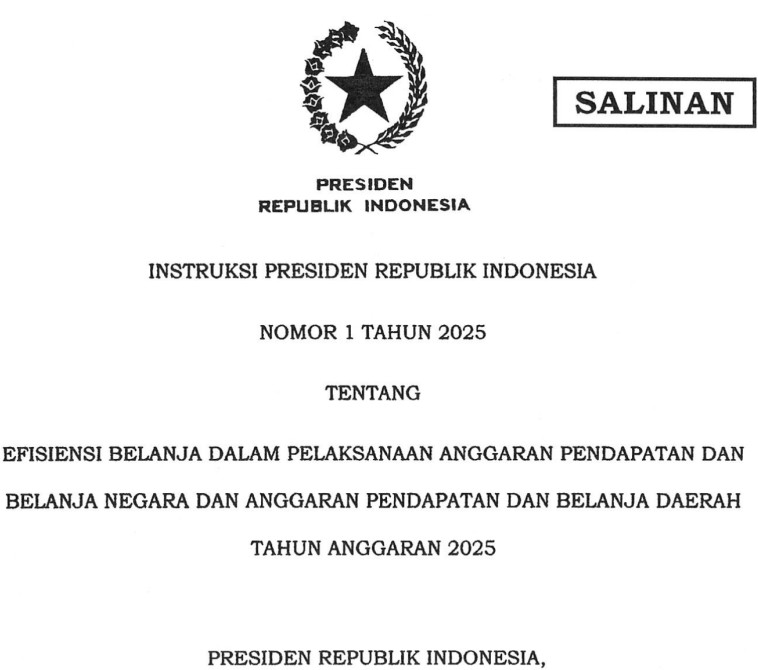 3300
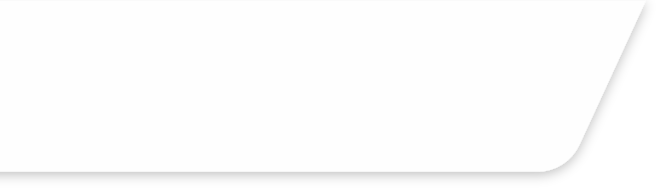 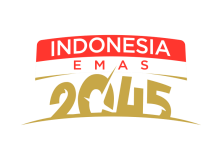 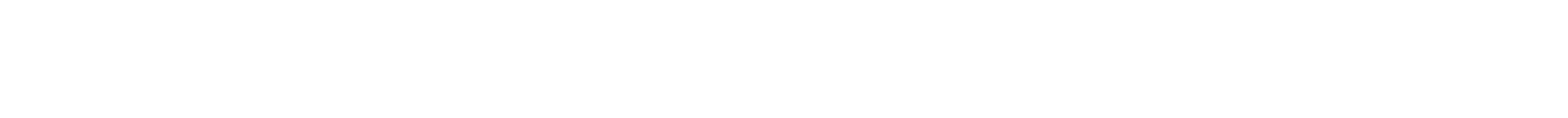 PENTINGNYA MENJAGA KESINAMBUNGAN ANTAR DOKUMEN PERENCANAAN
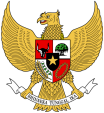 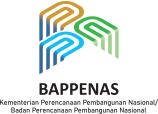 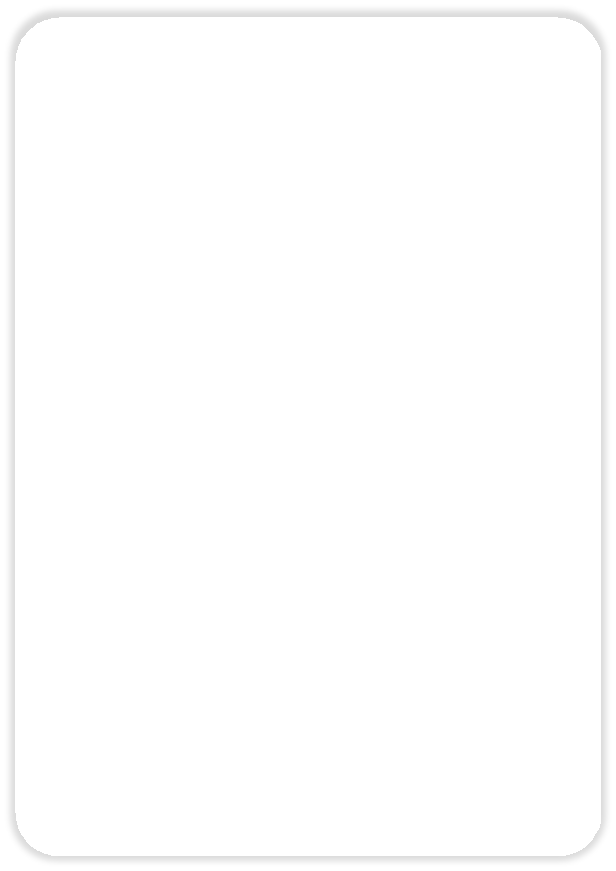 RPJP
Nasional
RPJP
Daerah
Dasar Hukum
Kepala daerah harus memastikan bahwa program prioritas daerah selaras dengan target nasional
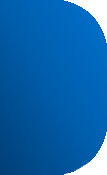 1
Dasar Hukum
Dasar Hukum
Renstra Organisasi Pemerintah Daerah (OPD)
Dasar Hukum*
Pedoman
Dasar Hukum
RPJM
Daerah
RPJM
Nasional
Renstra-KL
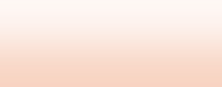 Melalui Musrenbang dan forum perencanaan lainnya
Input
Input
Diselaraskan
Diperlukan komitmen pencapaian sasaran yang dijabarkan dalam program, kegiatan, maupun alokasi anggaran pada tiap-tiap K/L/Daerah, melalui dokumen Rencana Strategis
Dasar Hukum
Dijabarkan
Pedoman
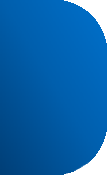 Dasar Hukum
Renja Organisasi Pemerintah Daerah (OPD)
Dasar Hukum
Acuan
2
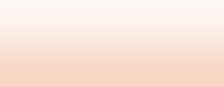 Melalui Musrenbang dan forum perencanaan lainnya
Renja-KL
RKP
RKPD
Input
Input
Diselaraskan
*)Catatan: Berdasarkan Pasal 10 ayat (4) UU No. 59 Tahun 2024, Penyusunan RPJM Daerah wajib selaras dan berdasarkan pada RPJP Daerah dan RPJM Nasional dengan mempertimbangkan semangat otonomi daerah, potensi daerah, dan kearifan lokal.
Sumber: UU Nomor 25 Tahun 2004 tentang Sistem Perencanaan Pembangunan Nasional, UU Nomor 59 Tahun 2024 tentang RPJPN Tahun 2025—2045 dan UU Nomor 23 Tahun 2014 tentang Pemerintahan Daerah dan perubahannya.
31
SINKRONISASI INDIKATOR KINERJA PUSAT-DAERAH UNTUK PENCAPAIAN SASARAN PEMBANGUNAN NASIONAL
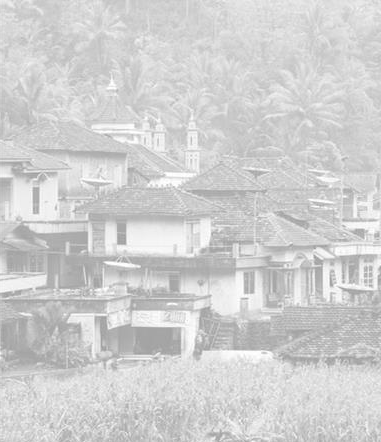 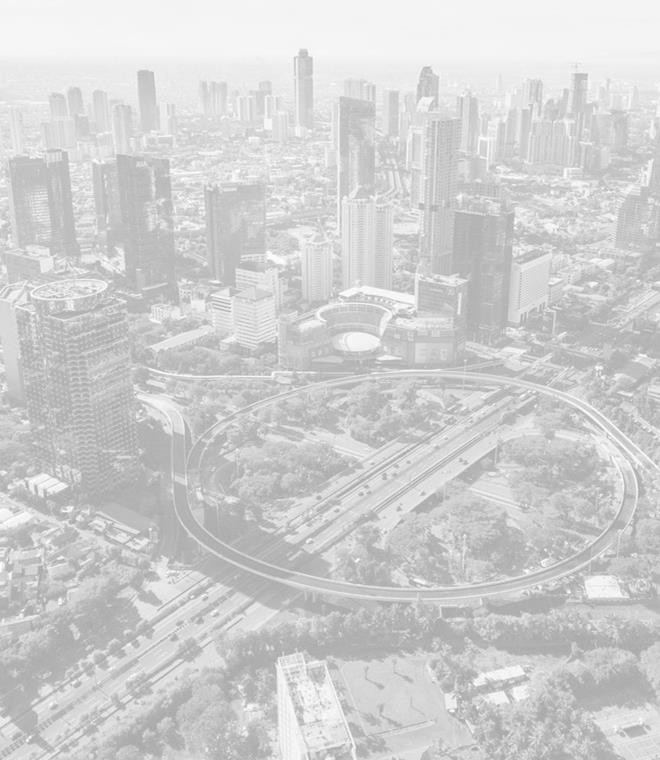 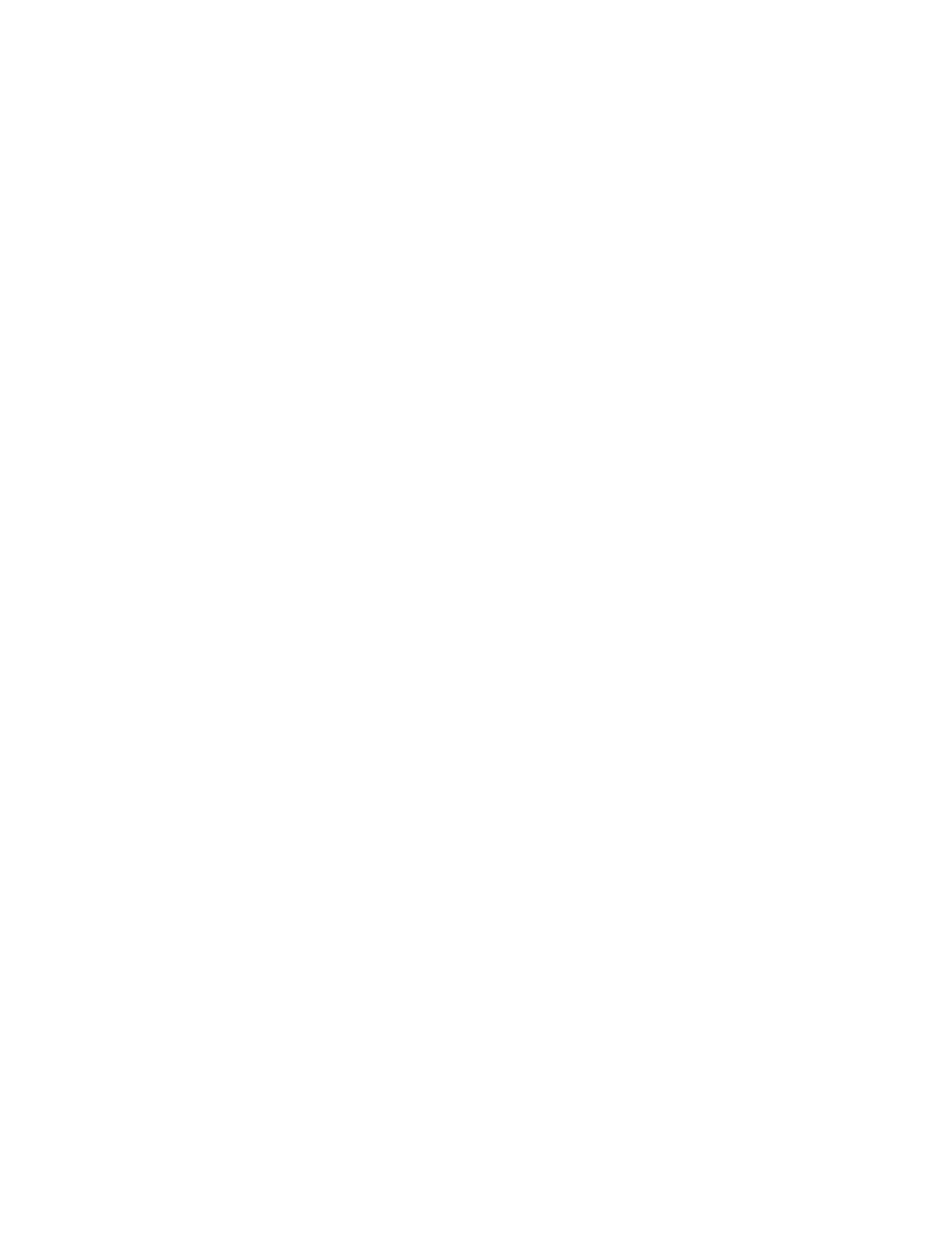 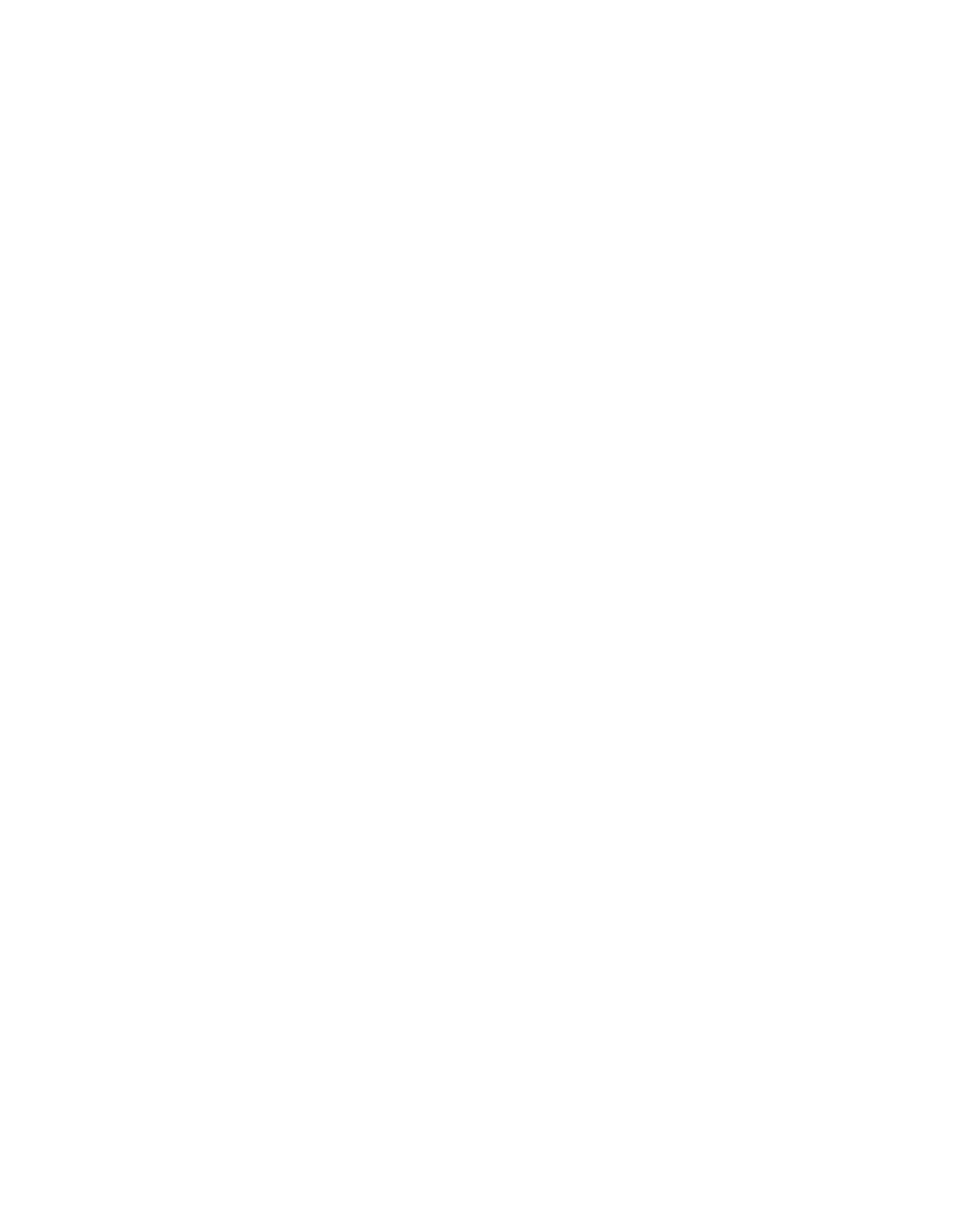 Indikator Kinerja Daerah yang Sinkron dengan Nasional
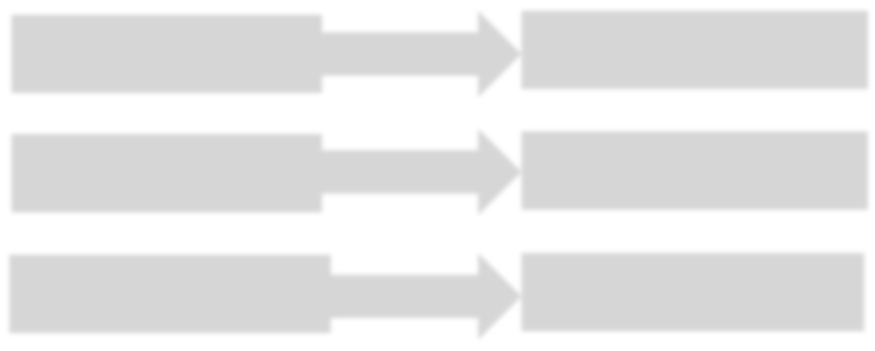 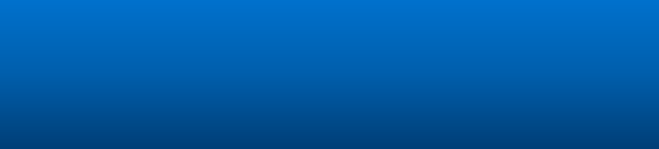 Pertumbuhan Ekonomi
Nasional 8%
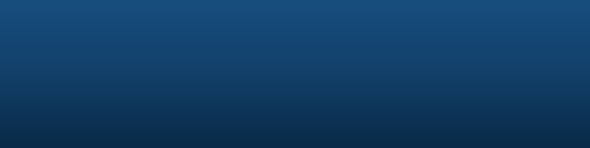 Pertumbuhan Ekonomi Daerah
berkontribusi
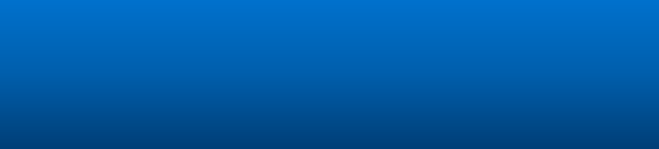 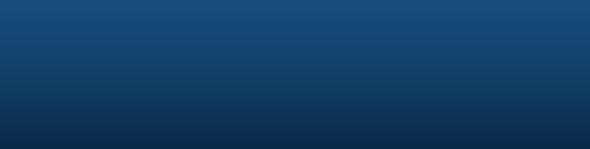 Sasaran inklusivitas Ekonomi Nasional
Penurunan Kemiskinan & Ketimpangan
sejalan
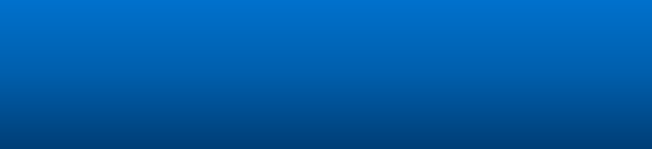 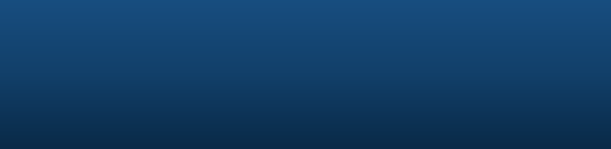 Industrialisasi dan Hilirisasi Nasional
Daya Saing Investasi Daerah
mendorong
mendorong
berdampak pada
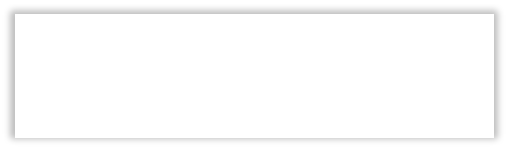 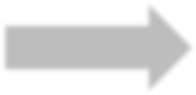 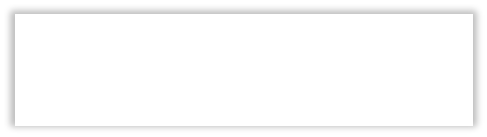 Penurunan Pengangguran dan Peningkatan Daya Beli
Penciptaan Lapangan Kerja Daerah
mendorong
32
32
KOHERENSI PERENCANAAN PEMBANGUNAN ANTAR TINGKAT KEWENANGAN MELALUI FORUM PERENCANAAN
Regulasi Sinergi antar Kewenangan
1
Penguatan Peran Forum Perencanaan dalam Penyelarasan Program
Rakortekrenbang, Rakorgub, Musrenbang Daerah, Musrenbangnas harus menjadi sarana penyelarasan program, bukan hanya sekadar forum administratif.
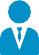 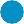 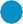 Perencanaan dalam UU No 25 tahun 2004 tentang Sistem Perencanaan Pembangunan Nasional (SPPN)
Kewenangan Pemerintah Daerah dalam UU No 23 tahun 2014 tentang Pemerintahan Daerah
Aspek Keuangan Daerah dalam UU No 1 tahun 2022 tentang Hubungan Keuangan Pusat dan Daerah (HKPD)
Kesempatan berusaha dan Penciptaan Iklim Investasi dalam UU 6/2023 tentang Penetapan PP Pengganti UU Cipta Kerja
Arahan strategis oleh pemerintah pusat demi efektifitas program yang sifatnya prioritas
Peran Bappeda harus diperkuat sebagai perencana utama yang menghubungkan kebijakan pusat dan daerah
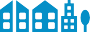 3
2
Diperlukan sinergi Dukungan antara K/L, Pemerintah Pusat, Daerah, serta Swasta
Peningkatan keterlibatan swasta dalam perencanaan pembangunan
33
DIGITALISASI DAN INOVASI TATA KELOLA PEMERINTAHAN DAERAH
1	Perlunya Digitalisasi dan inovasi tata kelola
Sinkronisasi perencanaan
dan penganggaran daerah
Efisiensi layanan publik melalui smart government
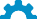 Pemanfaatan Teknologi dan Big Data dalam Sinkronisasi Kebijakan
2
Digitalisasi dalam perencanaan daerah harus diperkuat dengan berbasis data real-time yang memperkuat sinkronisasi kebijakan pusat dan daerah.
Pemanfaatan sistem perencanaan berbasis GIS
Penggunaan Satu Data Indonesia untuk
memastikan perencanaan berbasis bukti
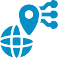 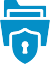 (Geographic Information System) untuk pemetaan potensi daerah dan konektivitas antarwilayah.
Memperkuat kapasitas aparatur daerah dalam merancang kebijakan investasi yang berbasis daya saing regional
3
Memastikan reformasi birokrasi di daerah untuk menciptakan pelayanan publik yang efisien dan berorientasi hasil (result-oriented governance).
34
PENYEDERHANAAN REGULASI DAN PERIZINAN DAERAH
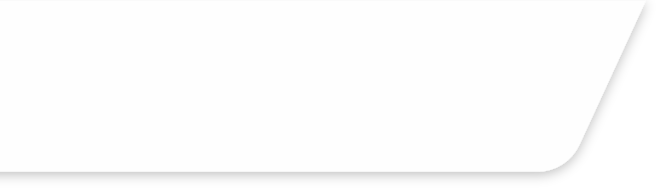 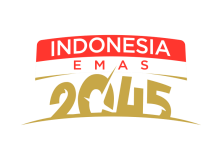 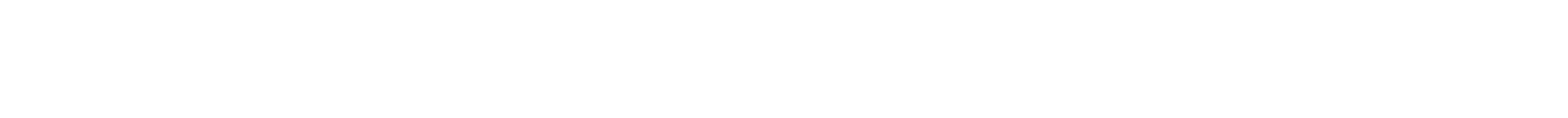 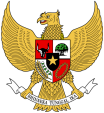 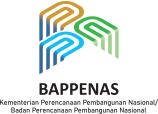 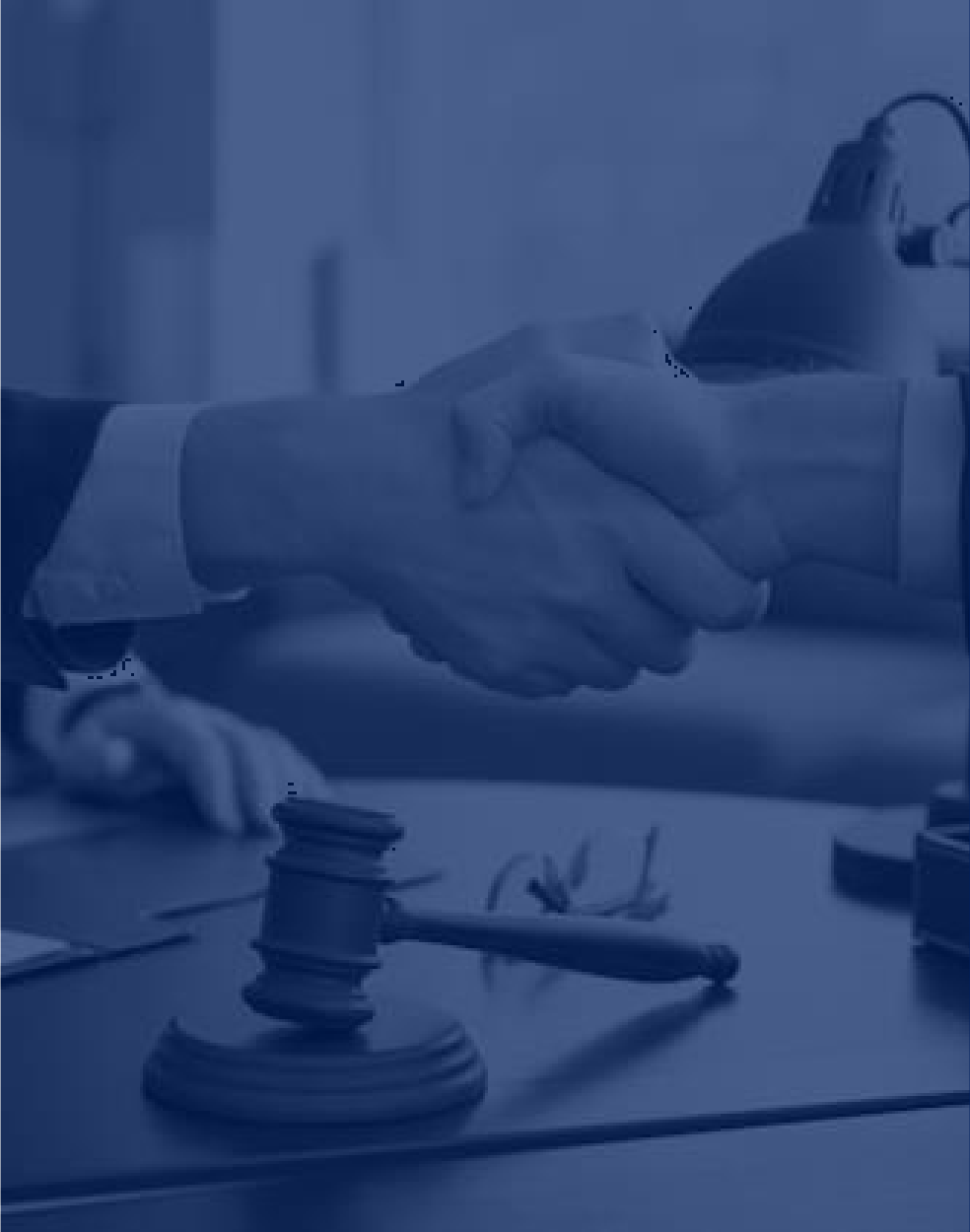 Implementasi penuh sistem Online Single Submission (OSS) di daerah untuk mempercepat proses perizinan usaha.
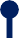 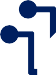 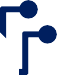 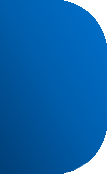 1
Diharapkan dapat meningkatkan efisiensi operasional sektor swasta, mendorong pertumbuhan investasi, dan pada akhirnya meningkatkan produktivitas secara keseluruhan.
Mengurangi regulasi yang bersifat menghambat investasi seperti perizinan berlapis yang tidak perlu.
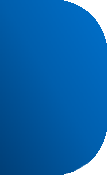 2
Penguatan Mal Pelayanan Publik (MPP) di daerah sebagai pusat layanan terpadu investasi.
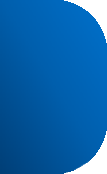 3
35
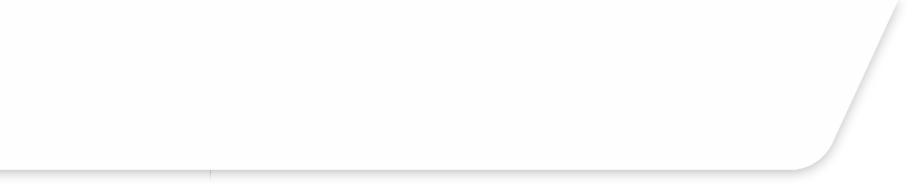 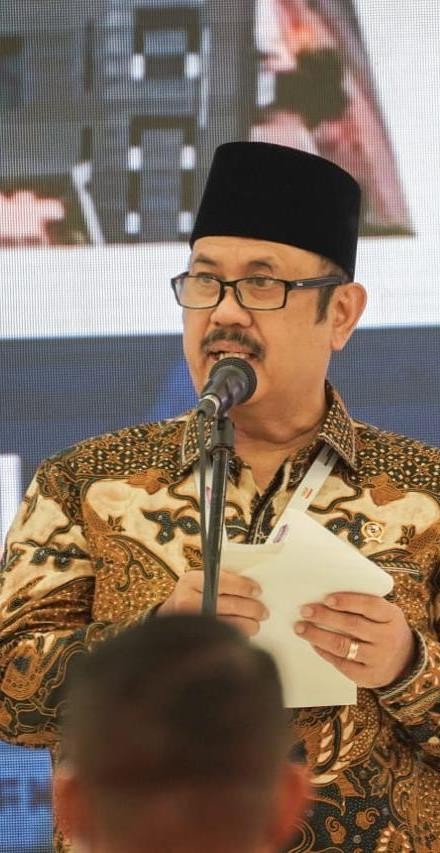 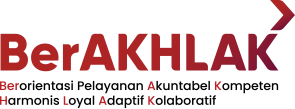 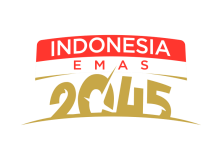 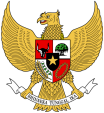 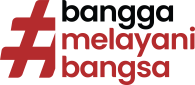 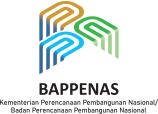 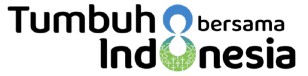 4
PENUTUP : USULAN TEMA
RKP 2026 DAN TINDAK LANJUT
36
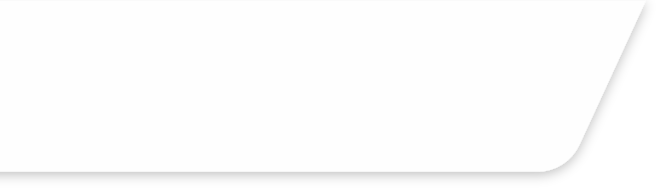 DENGAN MENGGUNAKAN BASIS PERENCANAAN 2025, RUMUSAN TEMA PEMBANGUNAN RENCANA KERJA PEMERINTAH (RKP) 2026 "HARUS BISA" MENERJEMAHKAN ARAHAN PRESIDEN
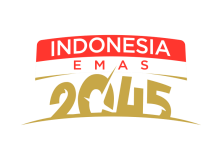 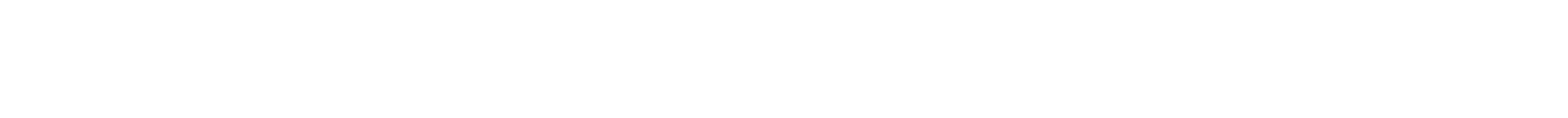 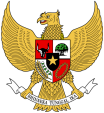 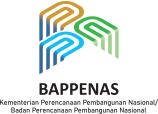 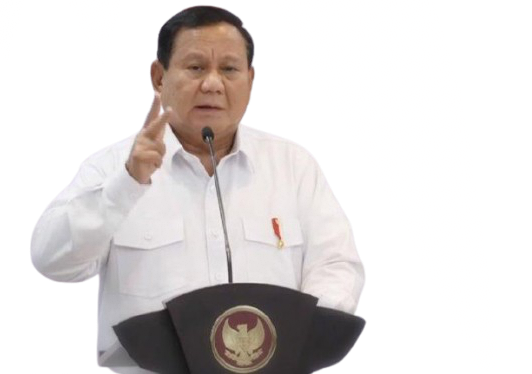 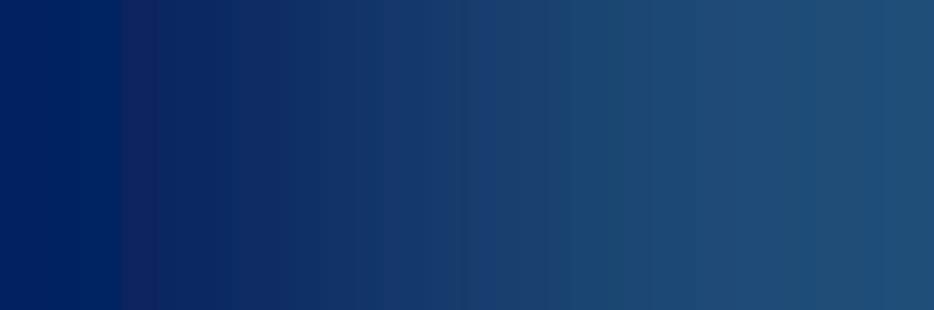 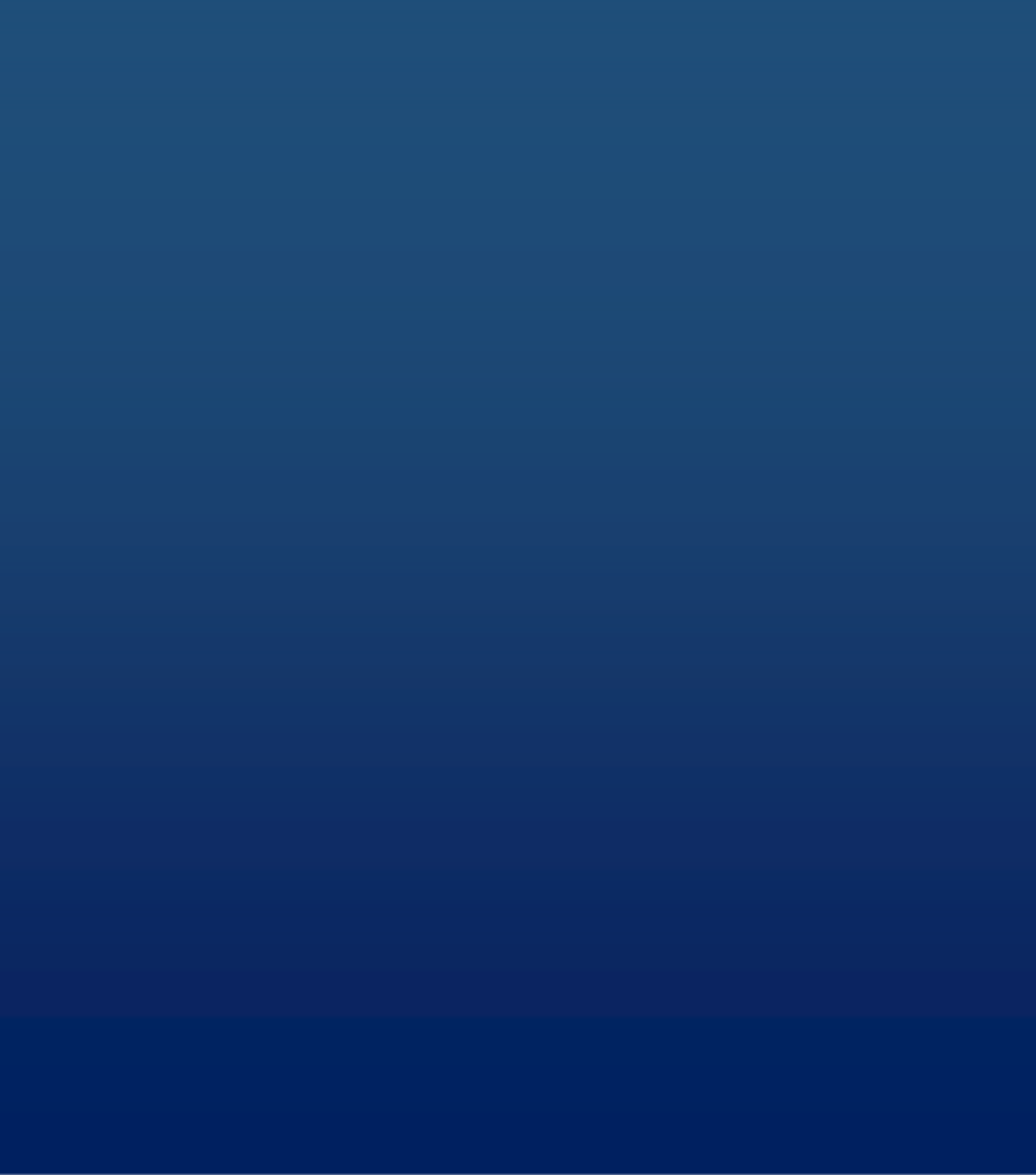 Usulan Tema RKP 2026 : Peningkatan Produktivitas untuk
Swasembada Pangan dan Energi, serta Percepatan Pertumbuhan Ekonomi Inklusif
Arahan Presiden RI:
Pengantar Presiden Prabowo pada Sidang Kabinet Paripurna, Kantor Presiden, 22 Januari 2025
Usulan Tema RKP 2026
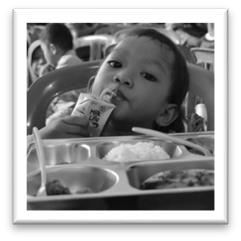 Peningkatan Produktivitas
Untuk itu, Kepala Daerah agar:
Makan Bergizi Gratis, Sekolah Unggulan, Percepatan RS Daerah, Transformasi Digital, Reformasi Birokrasi, Kemudahan Berbisnis, Pertahanan Semesta, Stabilitas Makroekonomi dan Fiskal Adaptif
bisa menciptakan lapangan kerja.
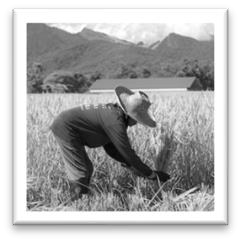 Swasembada Pangan dan Energi
mengarah kepada swasembada pangan dan energi.
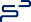 Pelaksanaan lumbung pangan, Pengembangan Energi Terbarukan, Pengembangan SPAM hulu-hilir
bisa memberi terobosan teknologi.
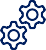 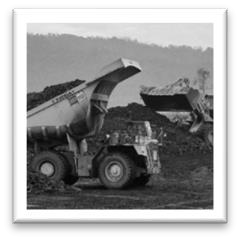 Percepatan Pertumbuhan Ekonomi Inklusif
Percepatan Hilirisasi SDA, percepatan pengentasan kemiskinan (3 juta rumah dan digitalisasi bantuan)
meningkatkan produktivitas.
Produktivitas harus bisa diukur.
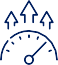 37
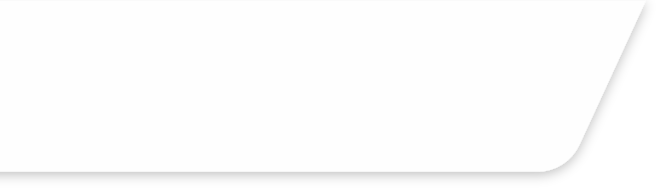 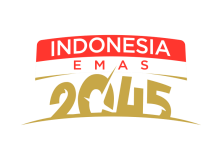 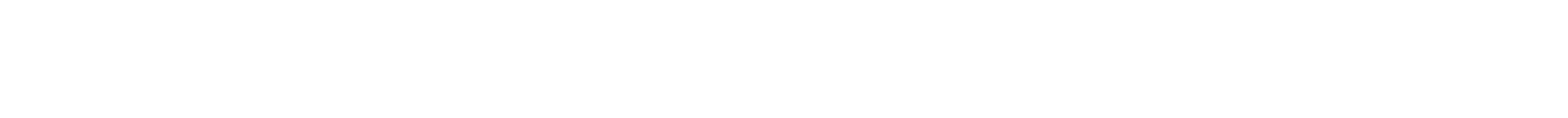 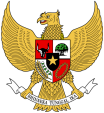 TINDAK LANJUT
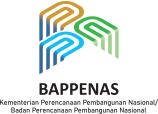 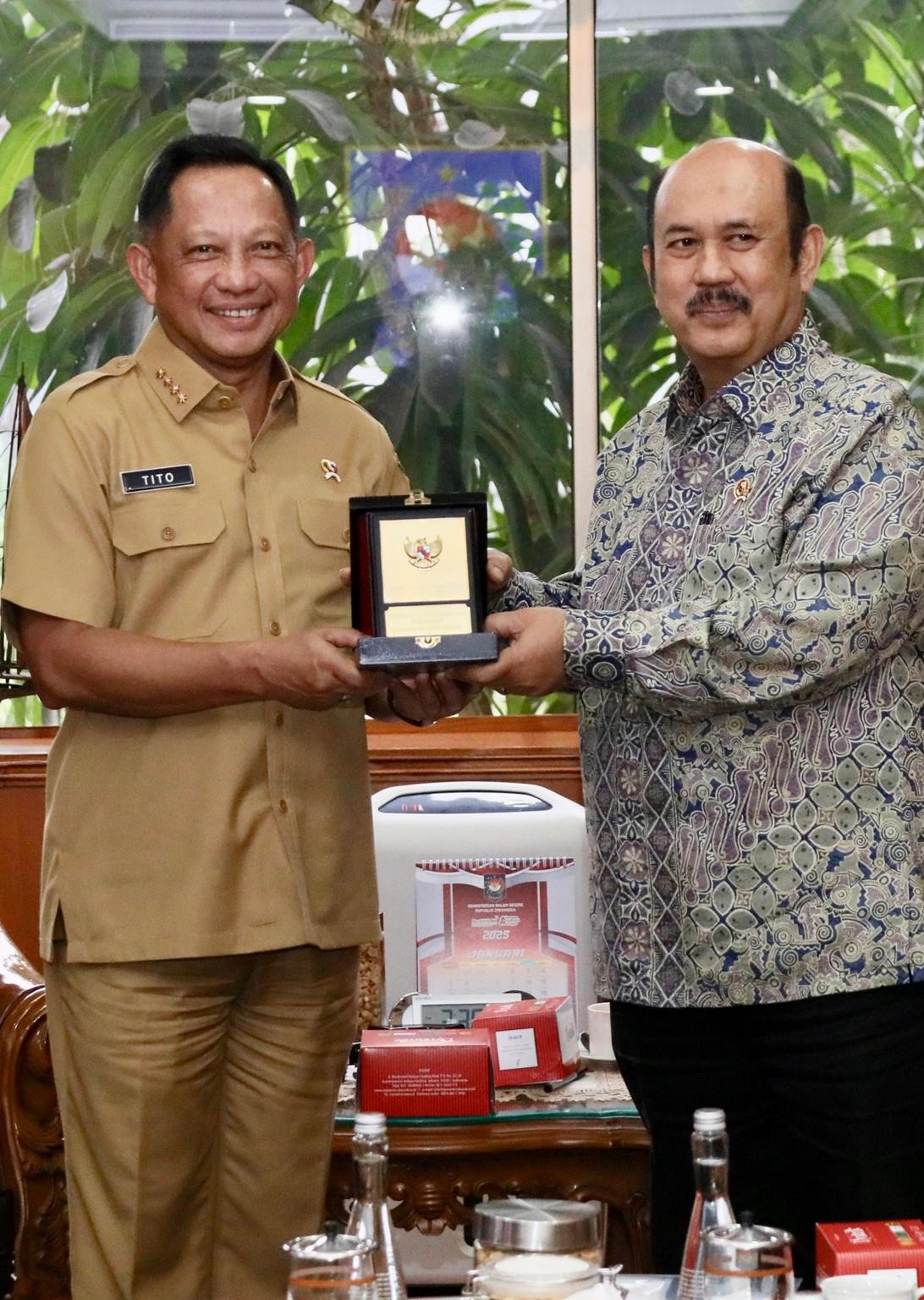 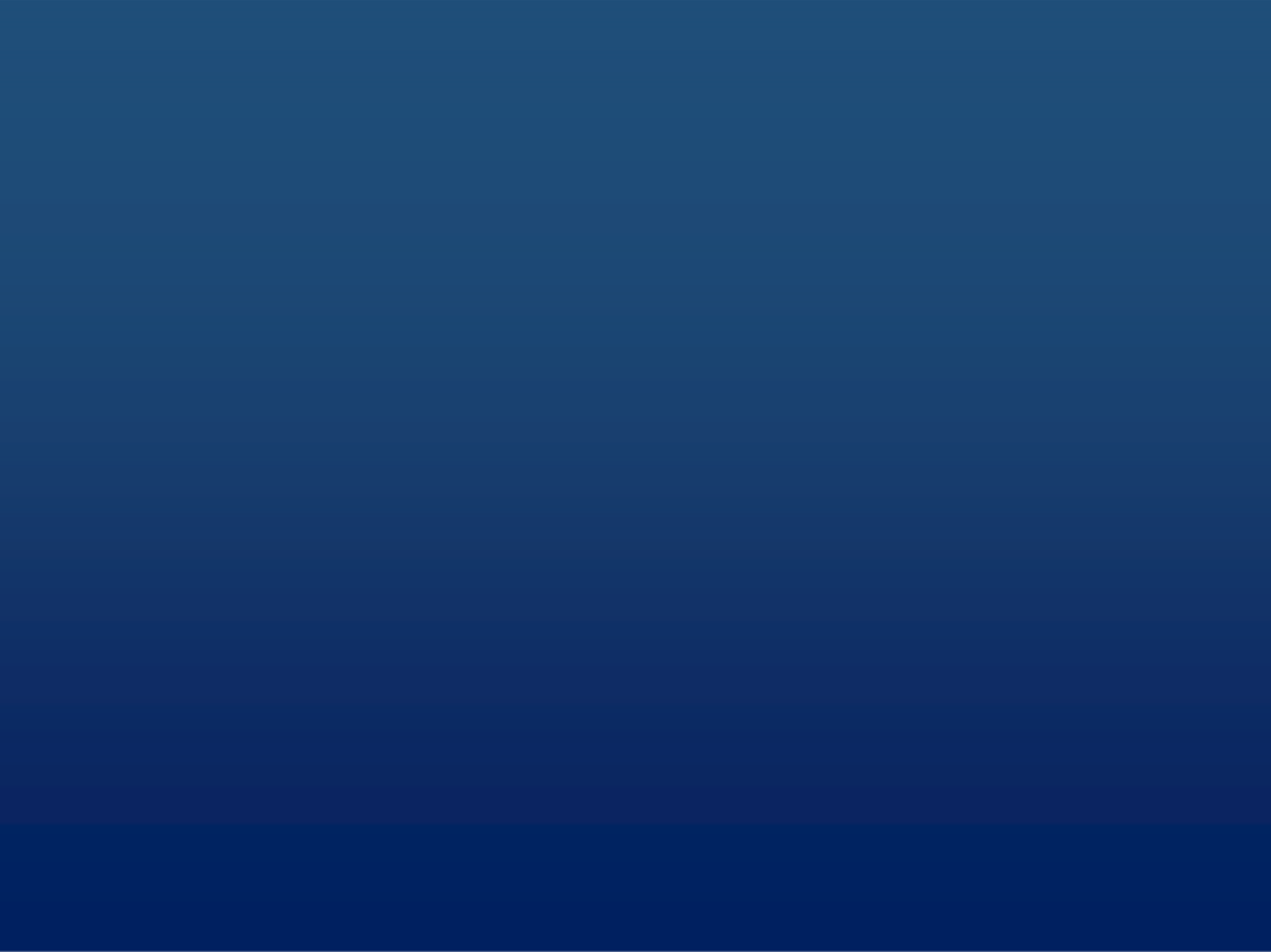 Perencanaan yang baik serta strategi investasi yang tepat merupakan kunci pencapaian sasaran pembangunan di Indonesia, untuk itu Pemerintah Daerah agar:
Memastikan RPJMD koheren dengan RPJMN, dan RKPD selaras dengan RKP
Mengidentifikasi dan mengoptimalkan potensi daerah yang dimiliki sebagai
sumber-sumber pertumbuhan baru, serta mengembangkan riset dan inovasi
Mengoptimalkan infrastruktur dan pusat-pusat pertumbuhan yang telah dibangun untuk dapat menjadi pengungkit pertumbuhan ekonomi
1
2
3
4
Meningkatkan Iklim Investasi, melalui:
Koordinasi dengan Pemerintah Pusat untuk mempermudah Birokrasi melalui Deregulasi Perizinan
Meningkatkan kenyamanan investasi dan mengurangi hambatan investasi
berbiaya mahal
Pemanfaatan skema pendanaan inovatif dan pemanfaatan insentif fiskal dapat menjadi solusi untuk percepatan pembangunan daerah.
Membangun Sumber Daya Manusia dan Tenaga Kerja yang terampil yang sesuai dengan kebutuhan dunia usaha
5
6
38
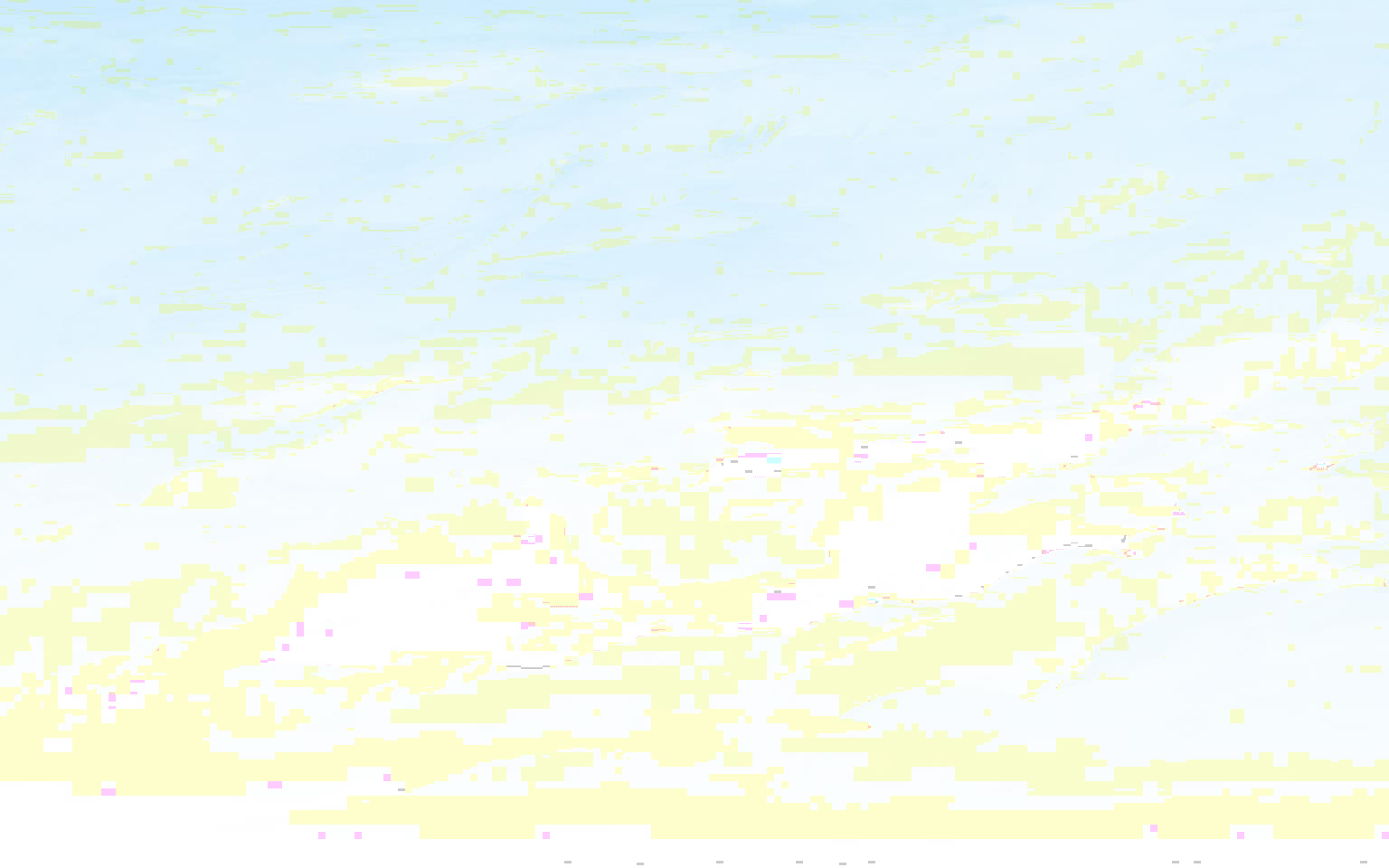 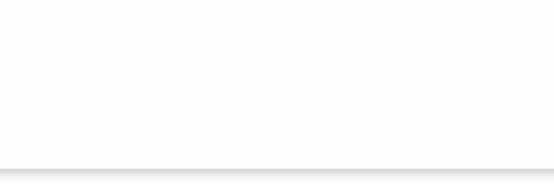 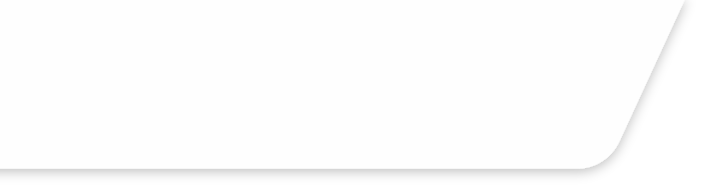 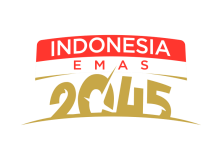 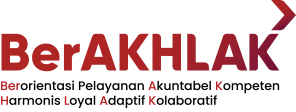 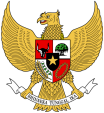 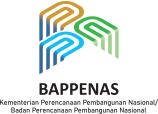 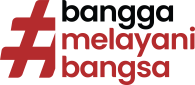 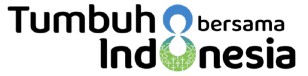 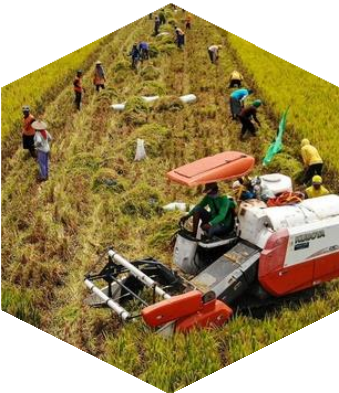 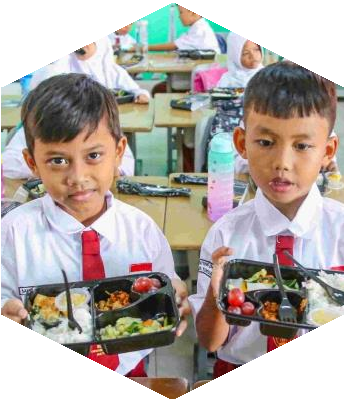 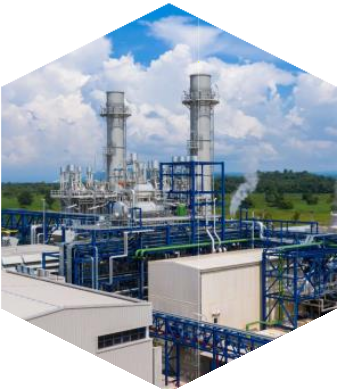 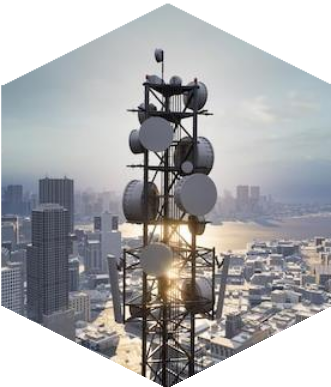 TERIMA KASIH
Kementerian Perencanaan Pembangunan Nasional/
Badan Perencanaan Pembangunan Nasional (Bappenas)
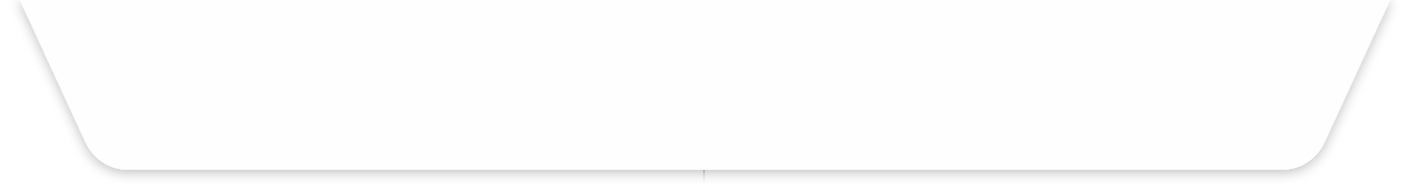 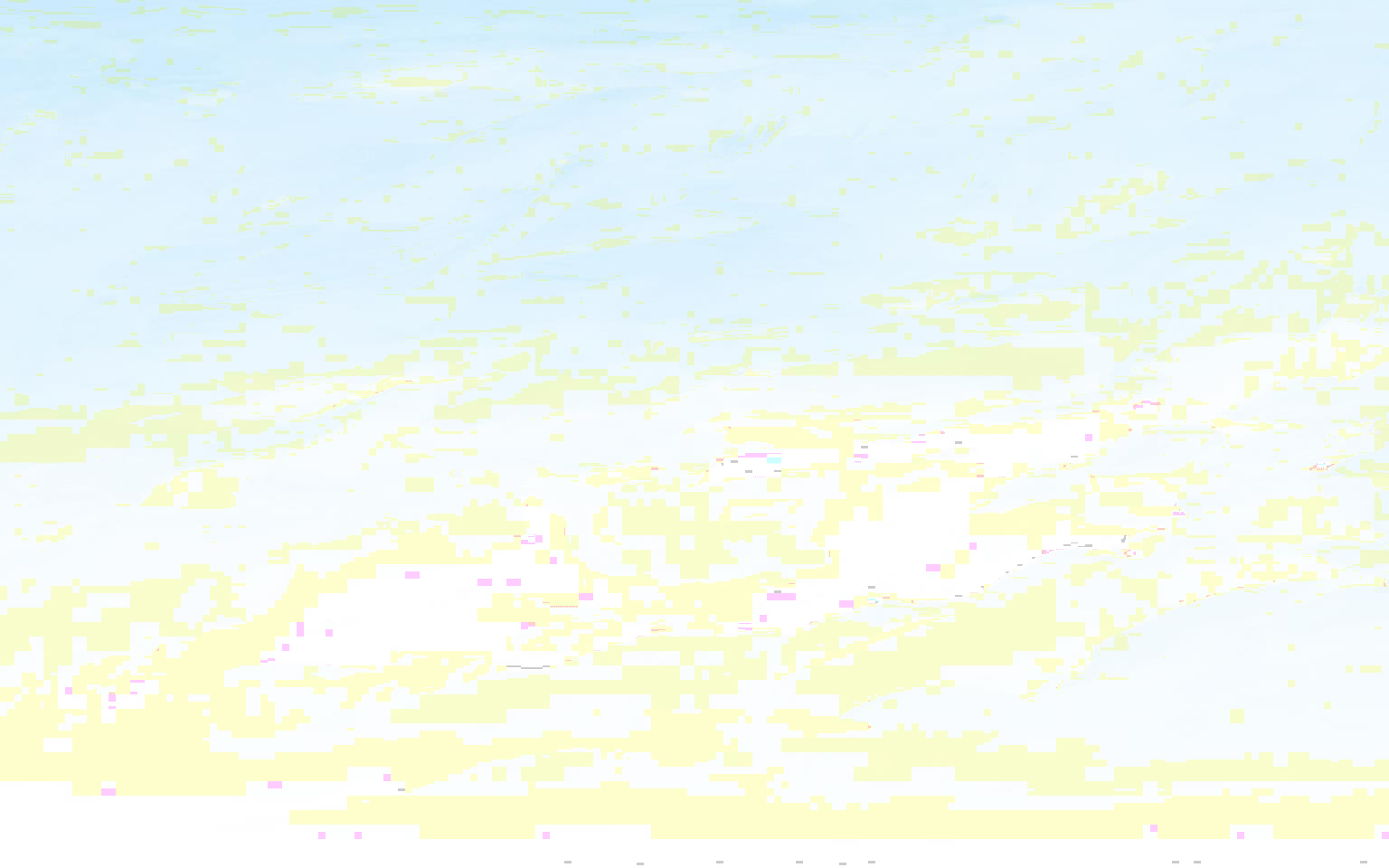 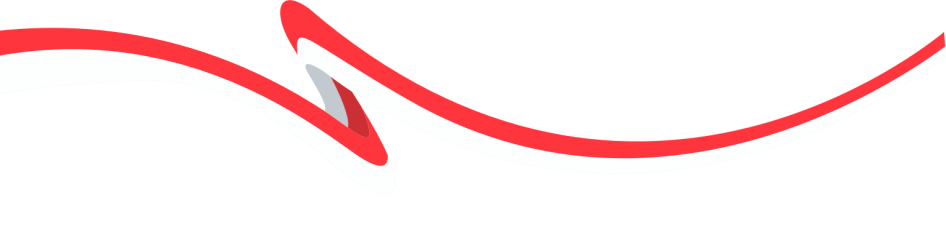 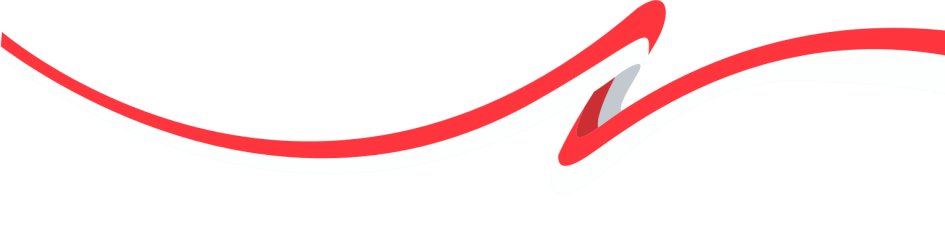 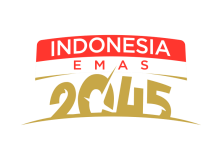 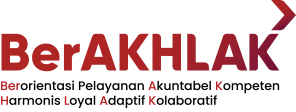 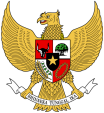 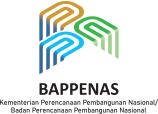 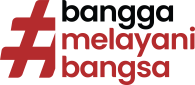 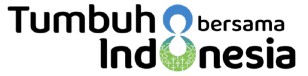 LAMPIRAN
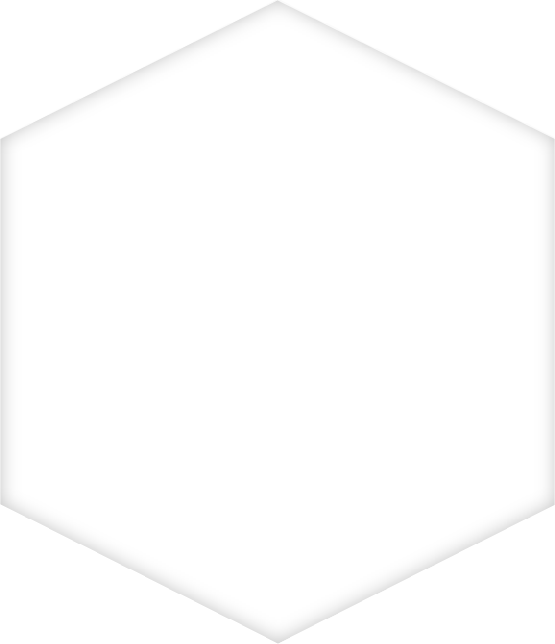 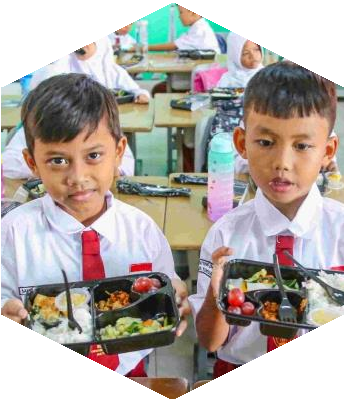 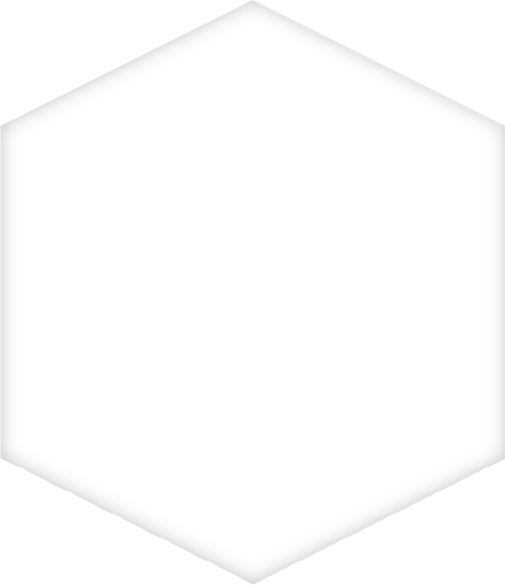 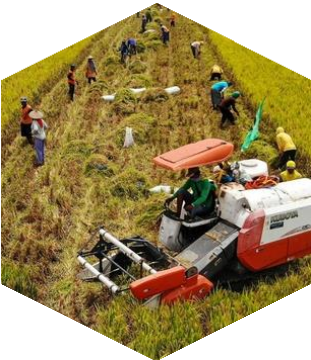 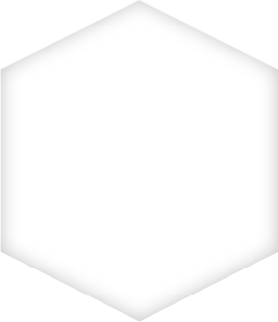 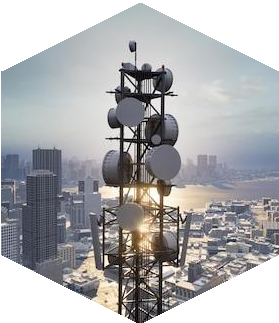 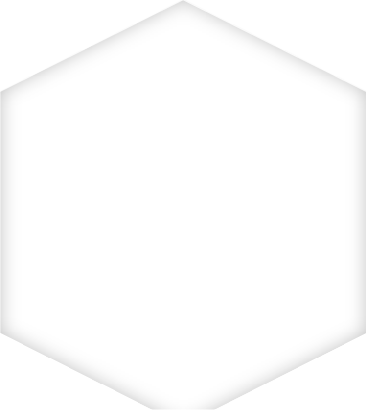 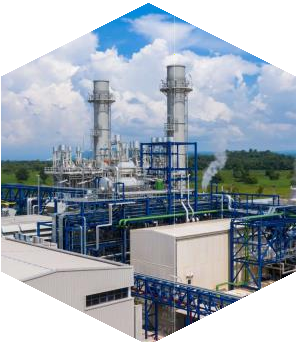 2024
ARAH PENGEMBANGAN WILAYAH: SUMATERA
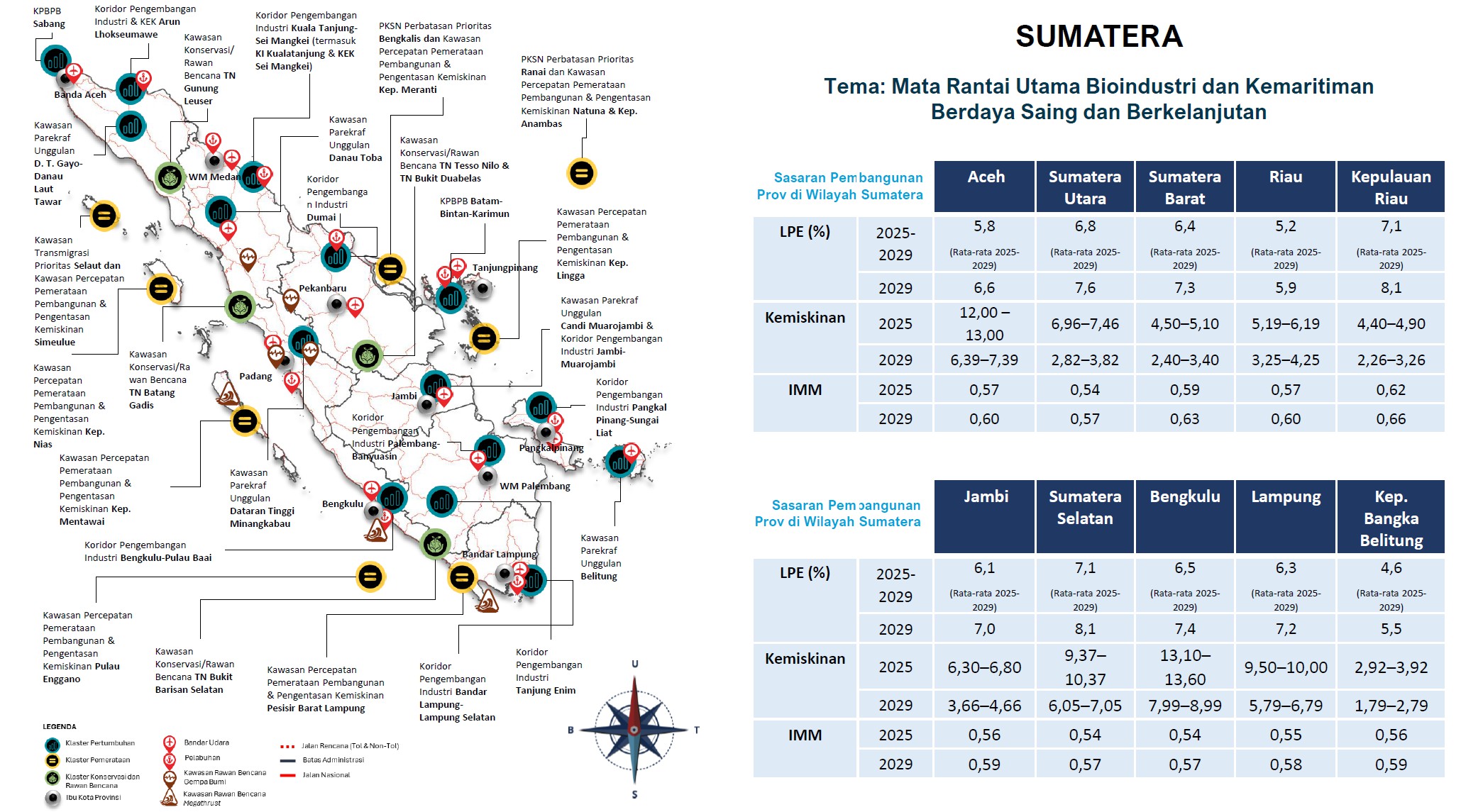 Sumber: Perpres No.12/2025 tentang RPJMN Tahun 2025-2029
41
ARAH PENGEMBANGAN WILAYAH: JAWA
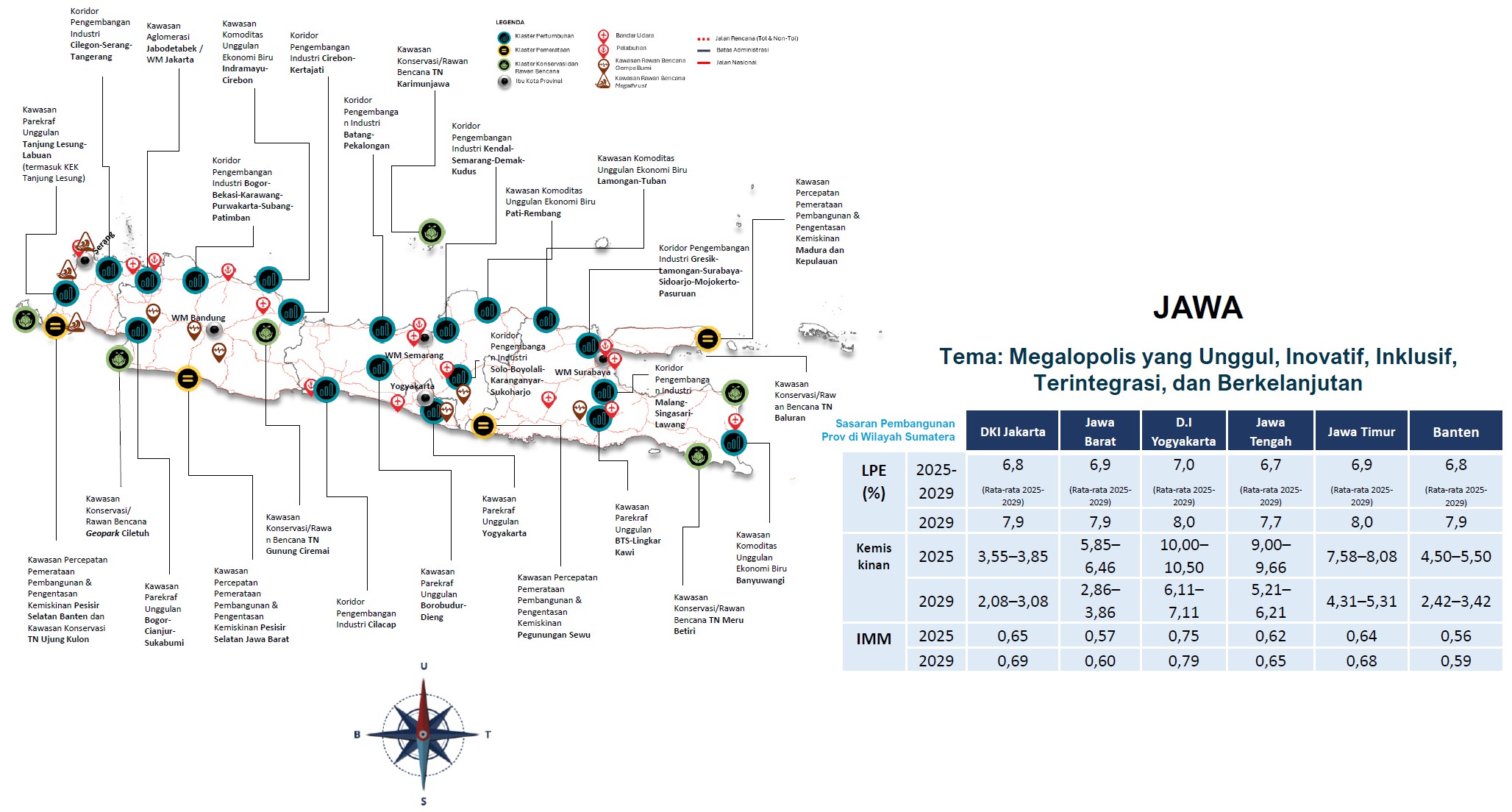 Sumber: Perpres No.12/2025 tentang RPJMN Tahun 2025-2029
42
ARAH PENGEMBANGAN WILAYAH: BALI-NUSRA
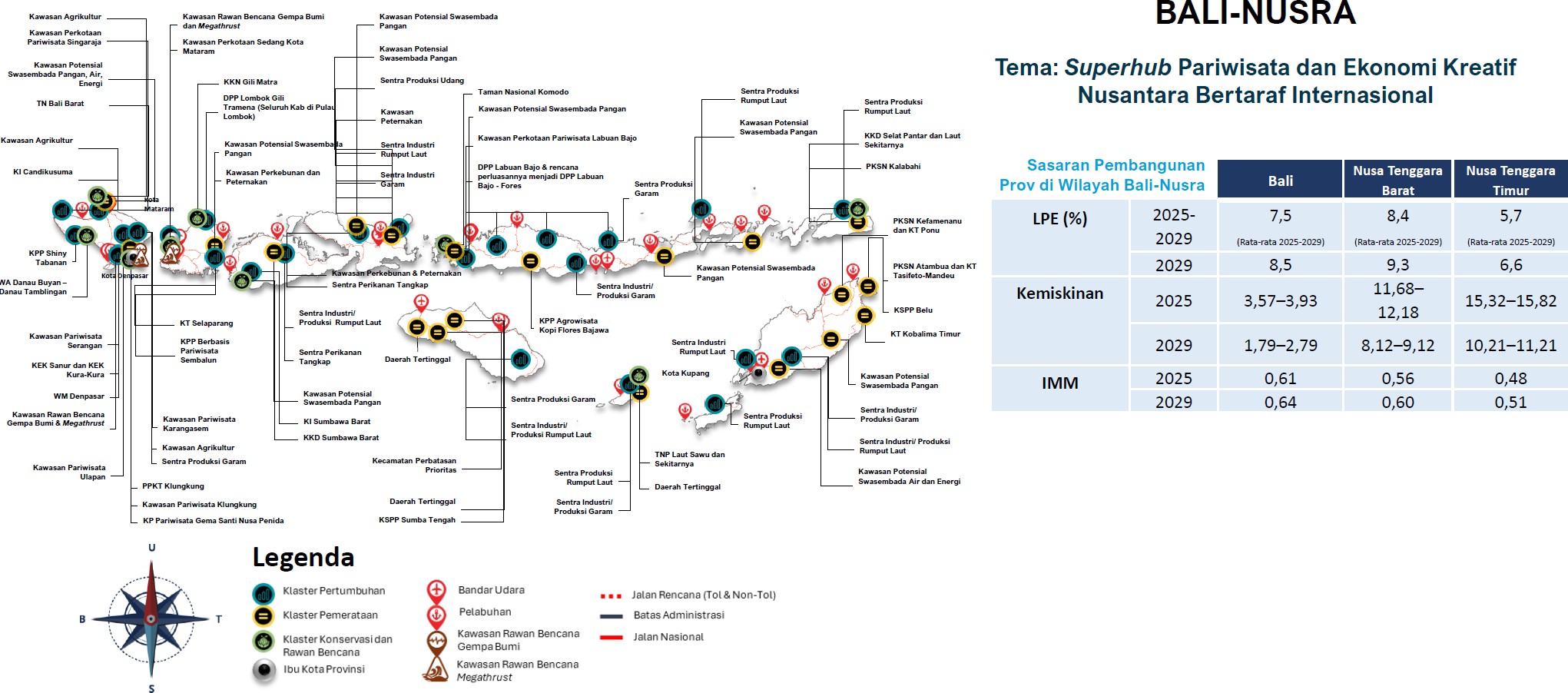 Sumber: Perpres No.12/2025 tentang RPJMN Tahun 2025-2029
43
ARAH PENGEMBANGAN WILAYAH: KALIMANTAN
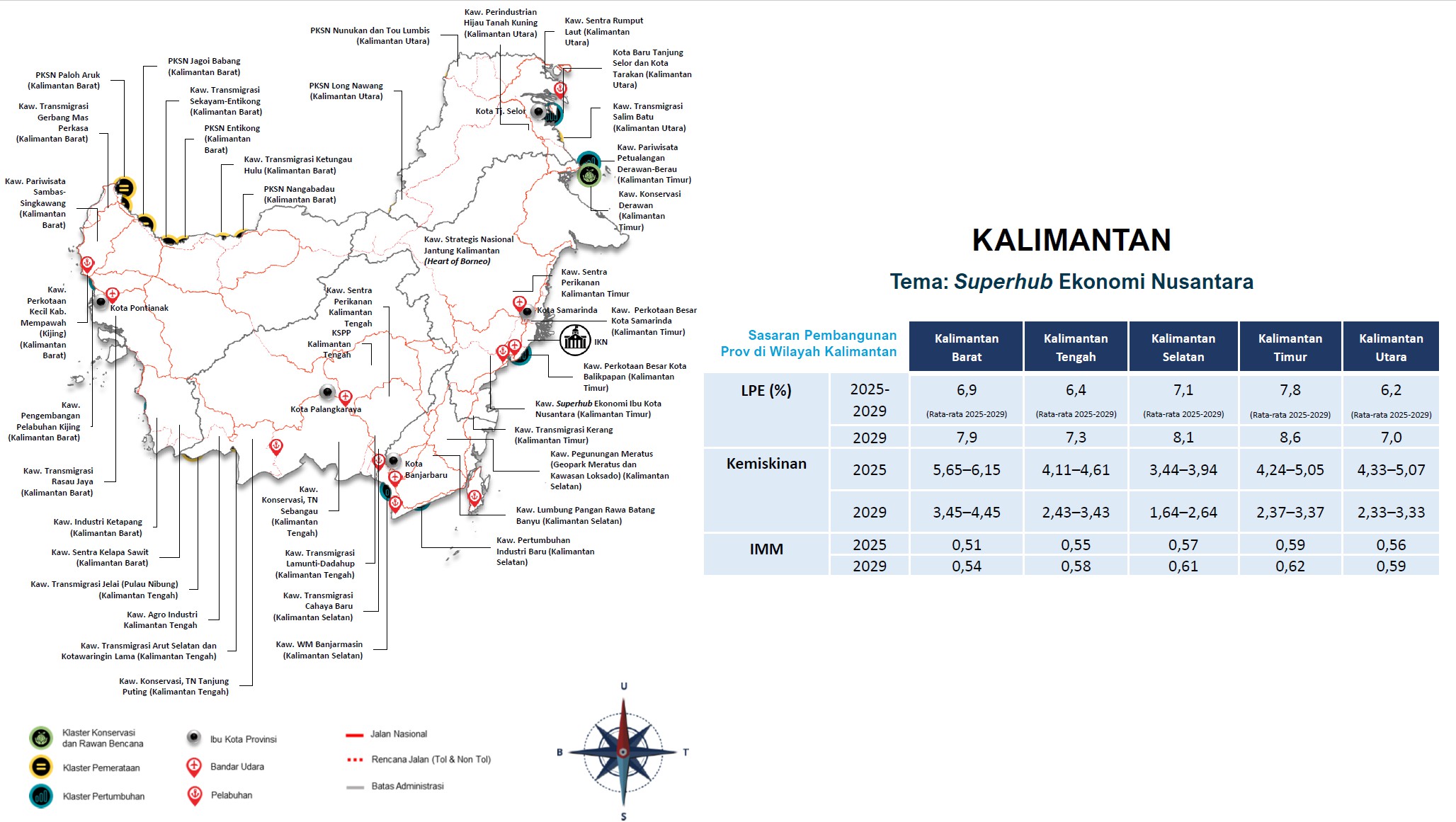 Sumber: Perpres No.12/2025 tentang RPJMN Tahun 2025-2029
44
ARAH PENGEMBANGAN WILAYAH: SULAWESI
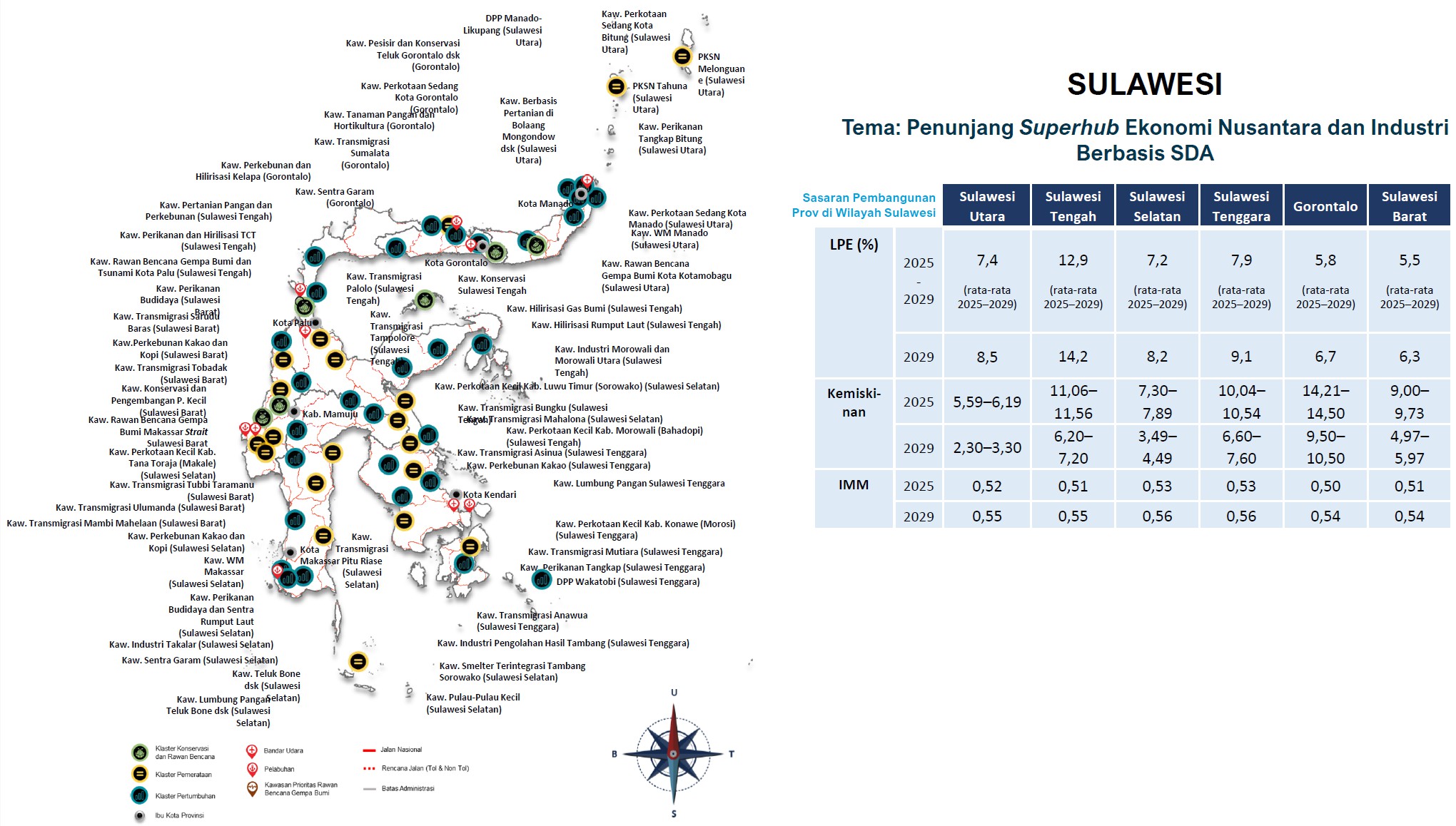 Sumber: Perpres No.12/2025 tentang RPJMN Tahun 2025-2029
45
ARAH PENGEMBANGAN WILAYAH: MALUKU
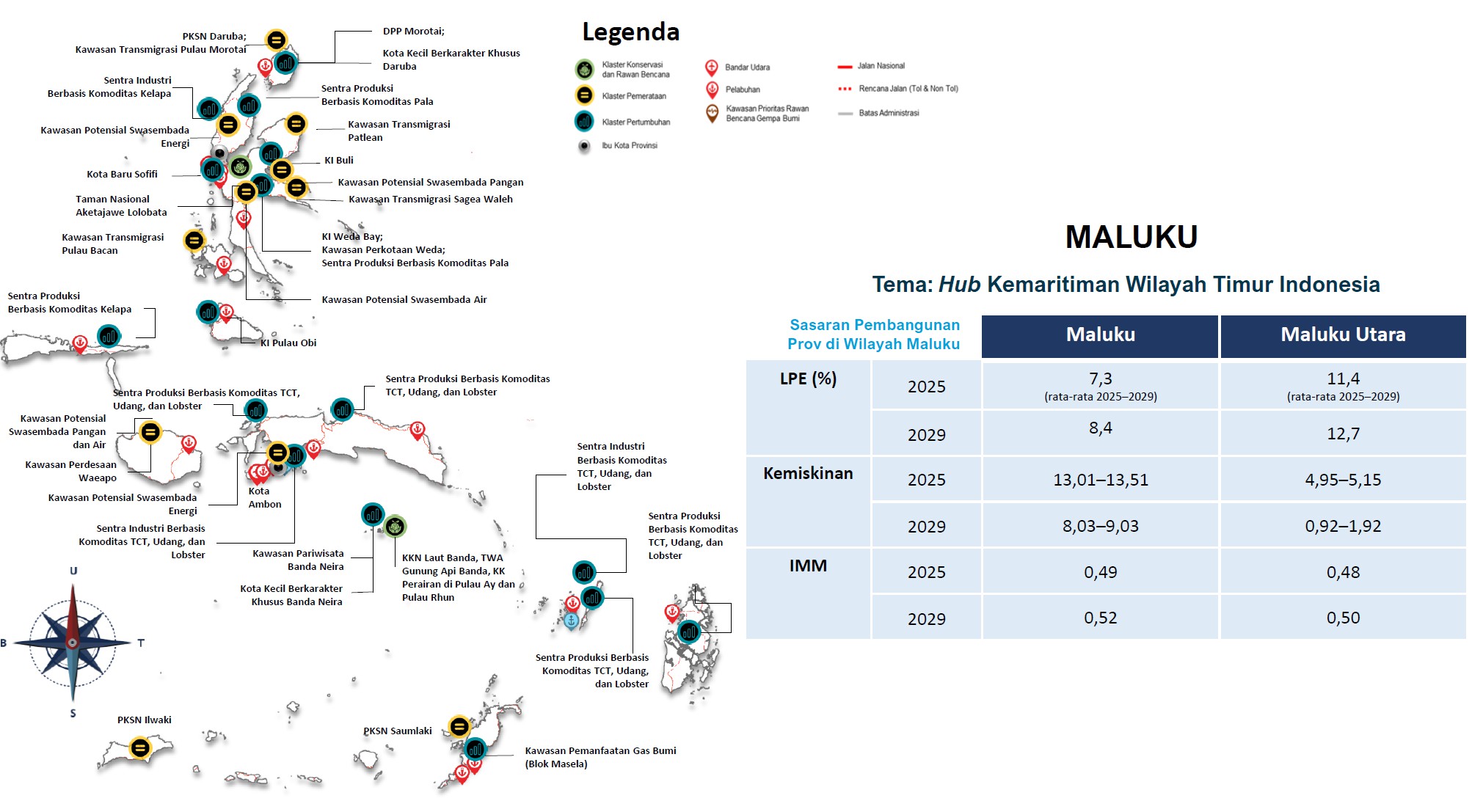 Sumber: Perpres No.12/2025 tentang RPJMN Tahun 2025-2029
46
ARAH PENGEMBANGAN WILAYAH: PAPUA
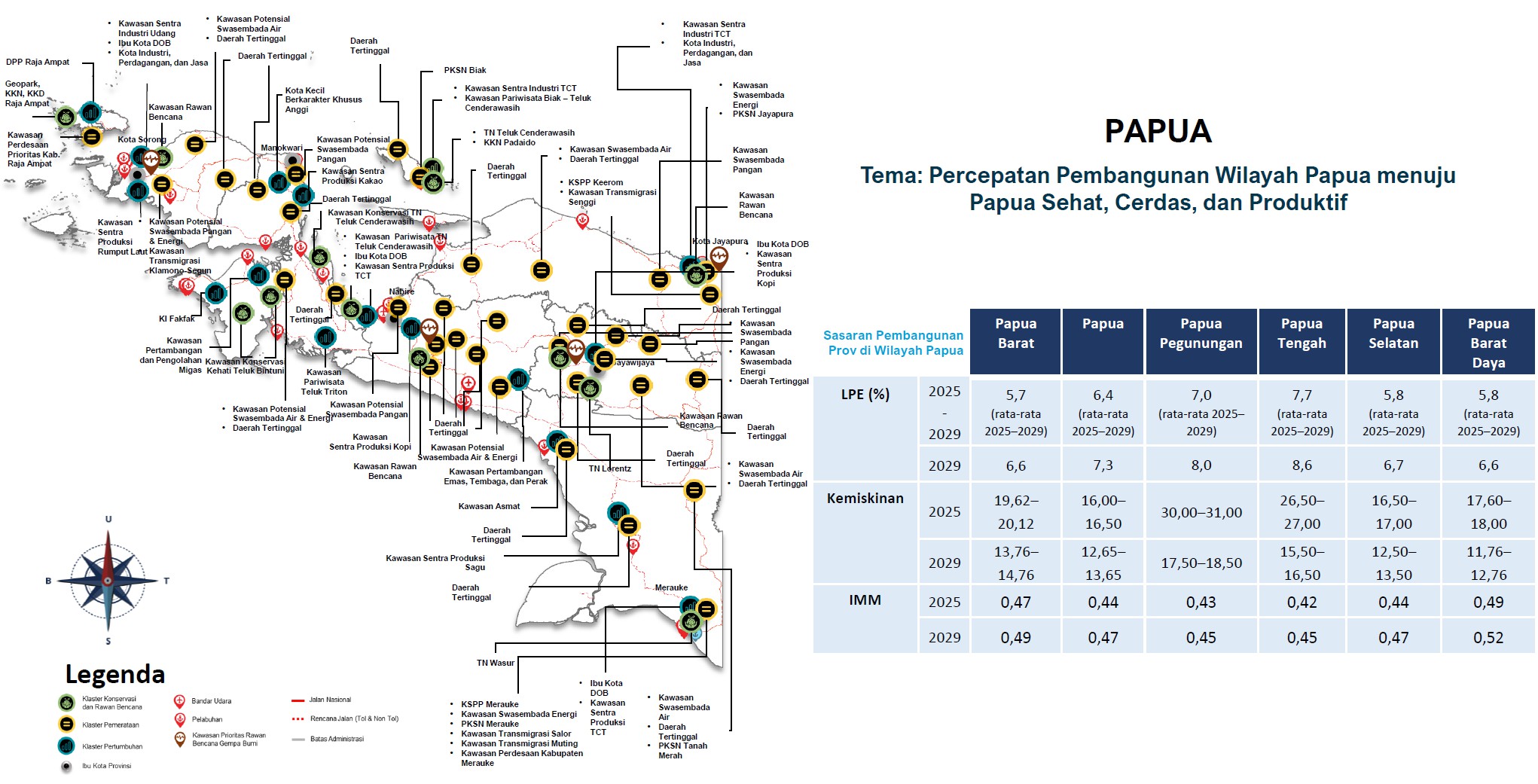 Sumber: Perpres No.12/2025 tentang RPJMN Tahun 2025-2029
47